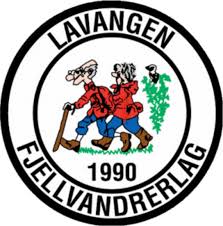 2021 i bilder
Alle bilder er hentet fra Facebook
Litt av styrearbeidet
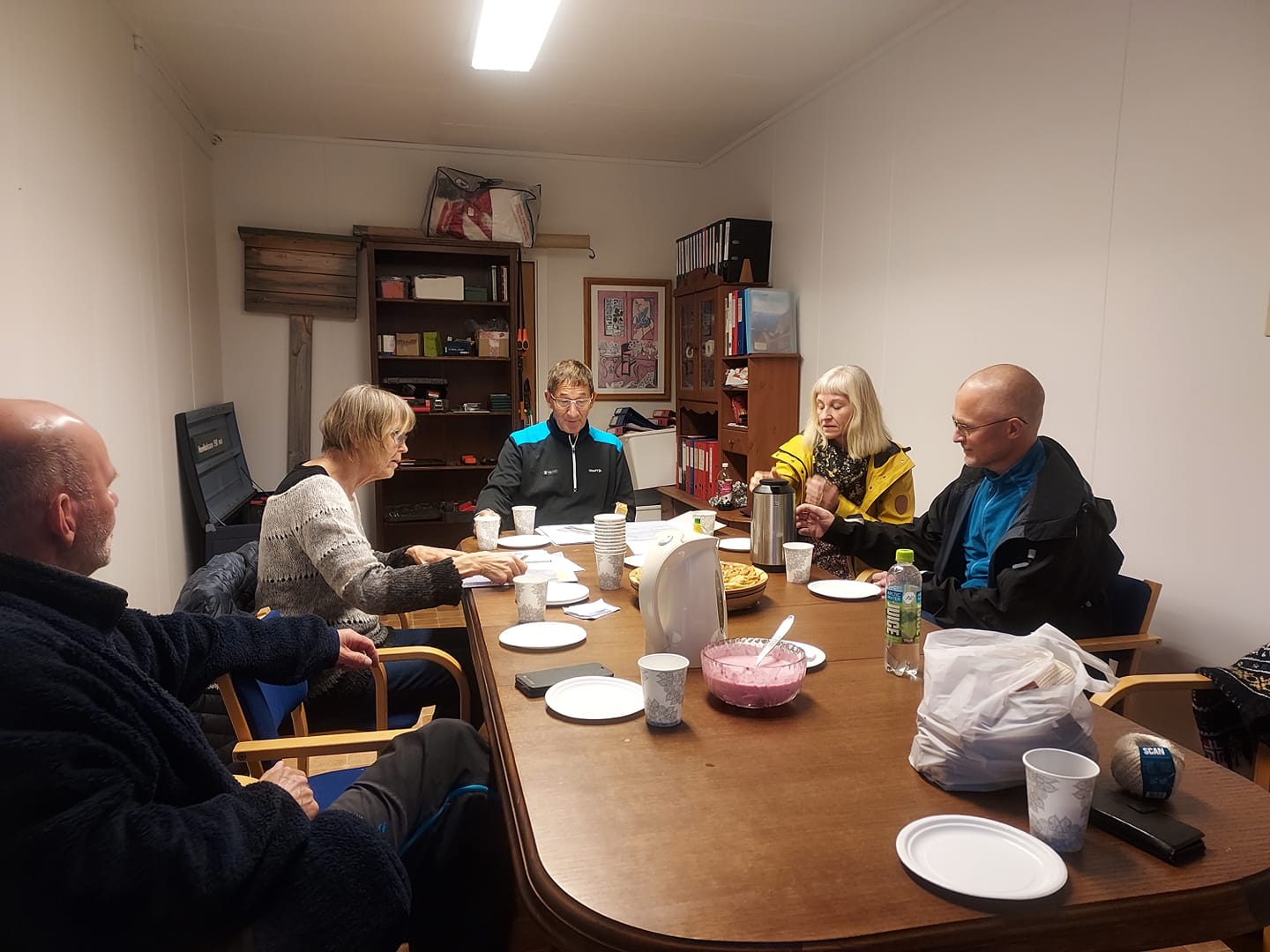 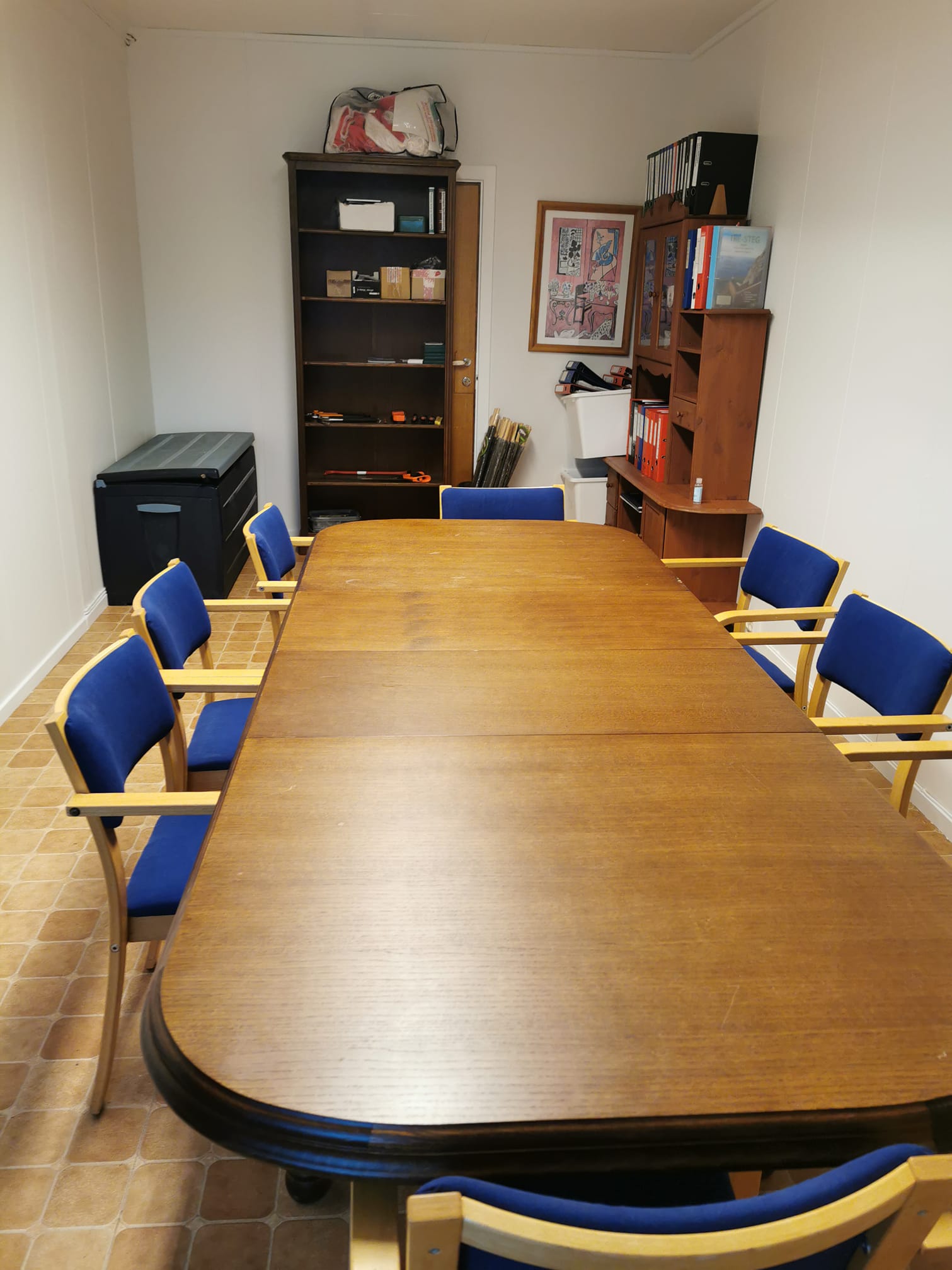 Foto: Heidi Maria Karlsson
Framheim
Foto: Per Thrane – 30. juni
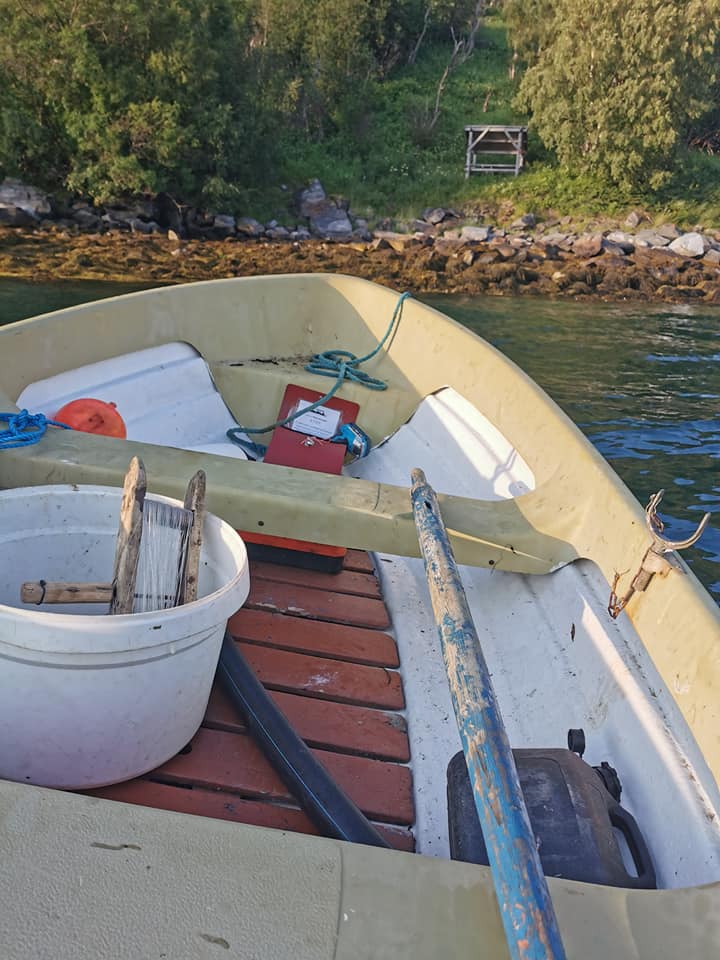 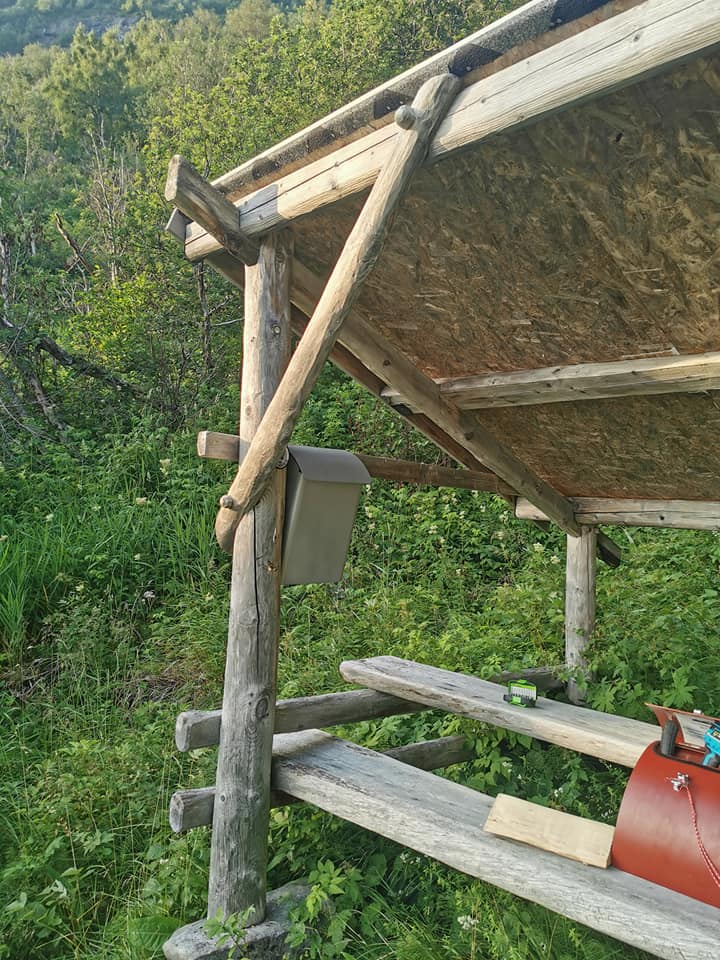 Foto: Per Thrane – 26. juli
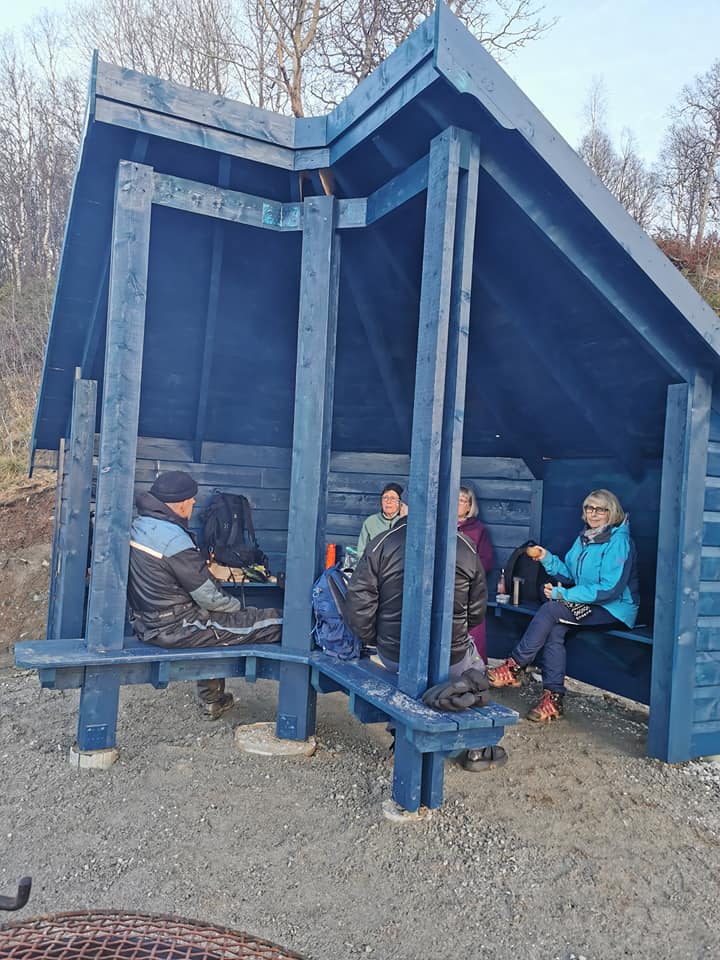 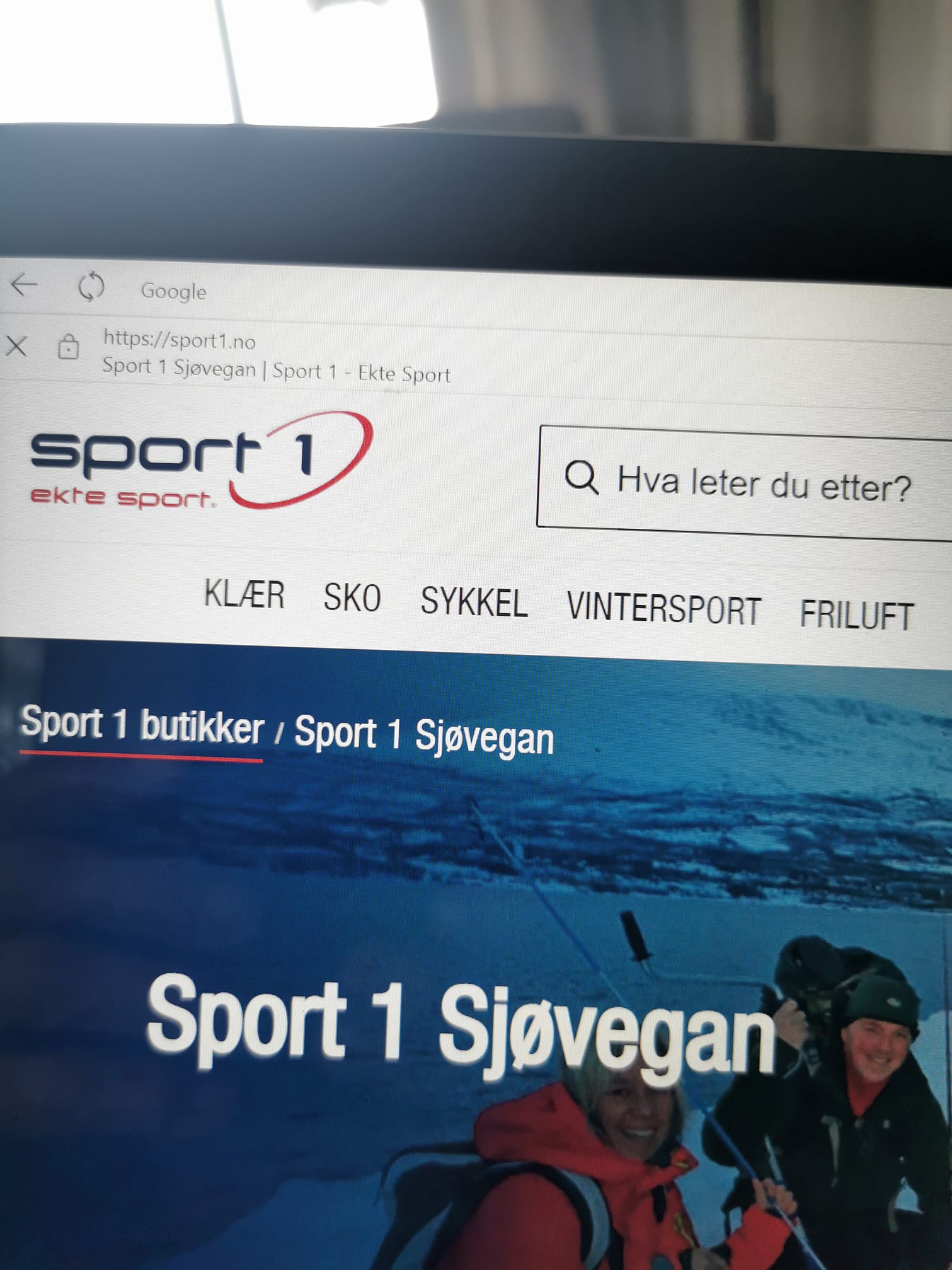 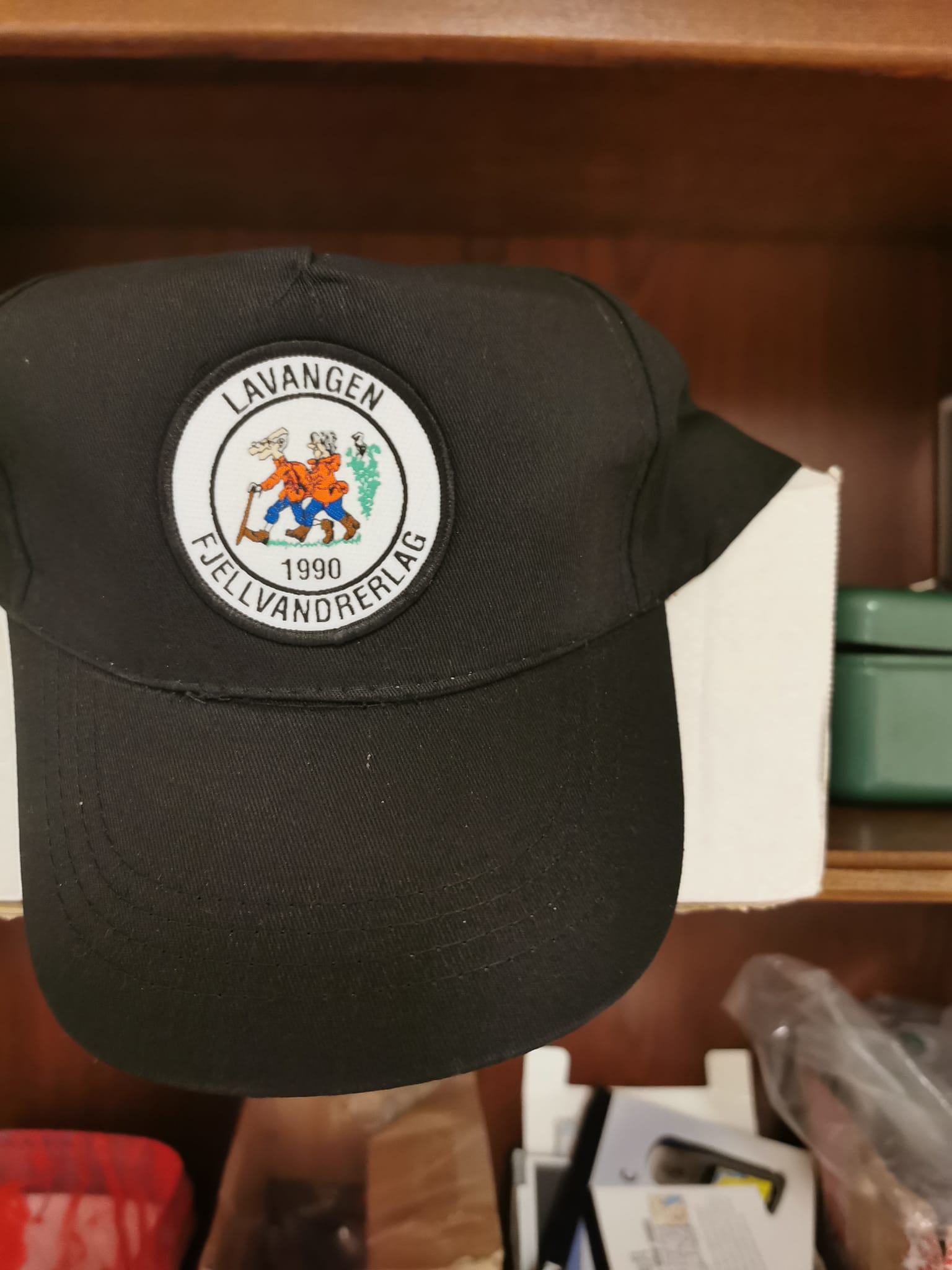 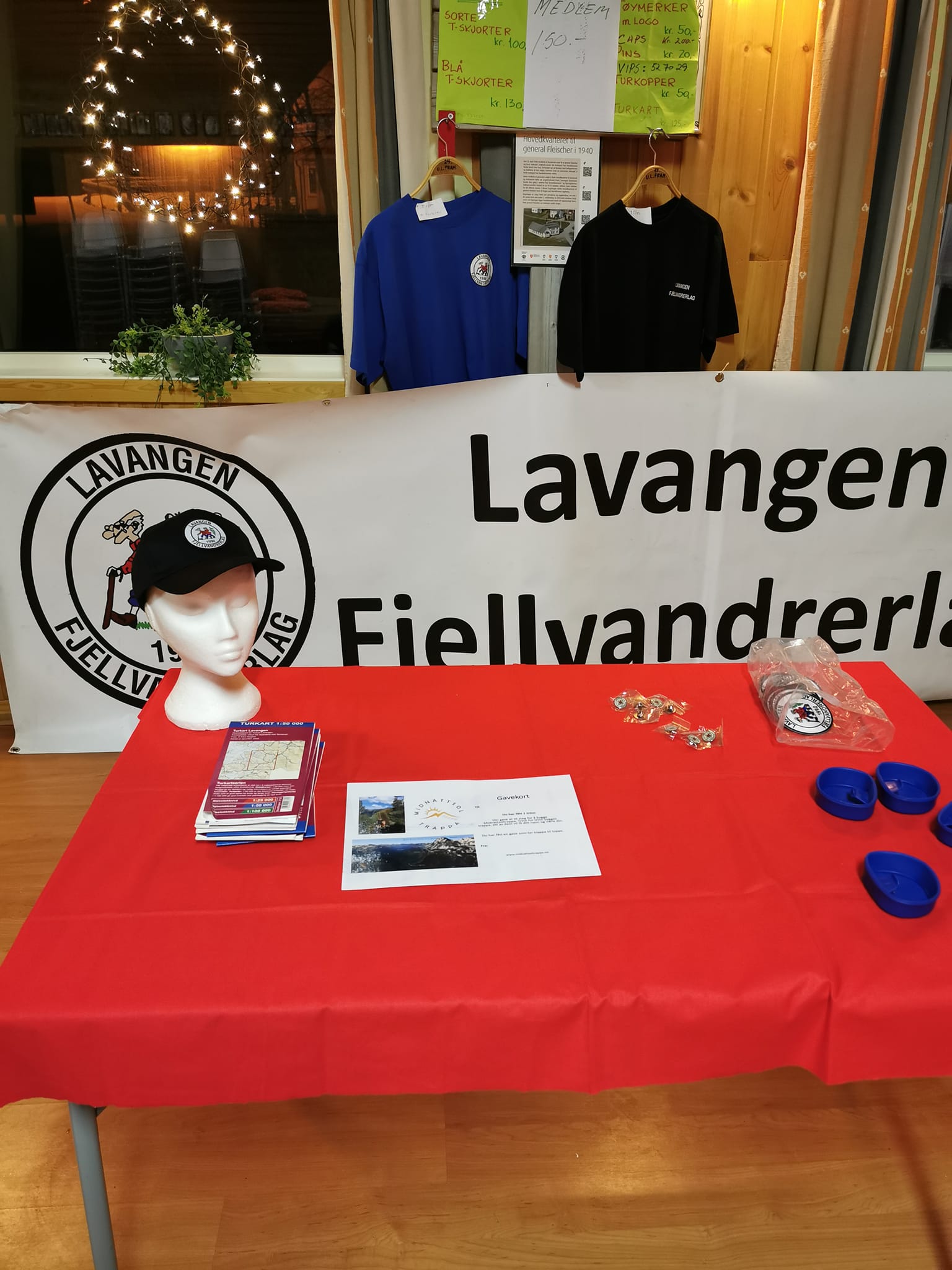 Rabatt på Sport1 på Sjøvegan – 16. septemberFramhuken – 4. novemberInnkjøp av kapser – 12. novemberStand på julekaféen på Framheim – 4. desember
Dugnad
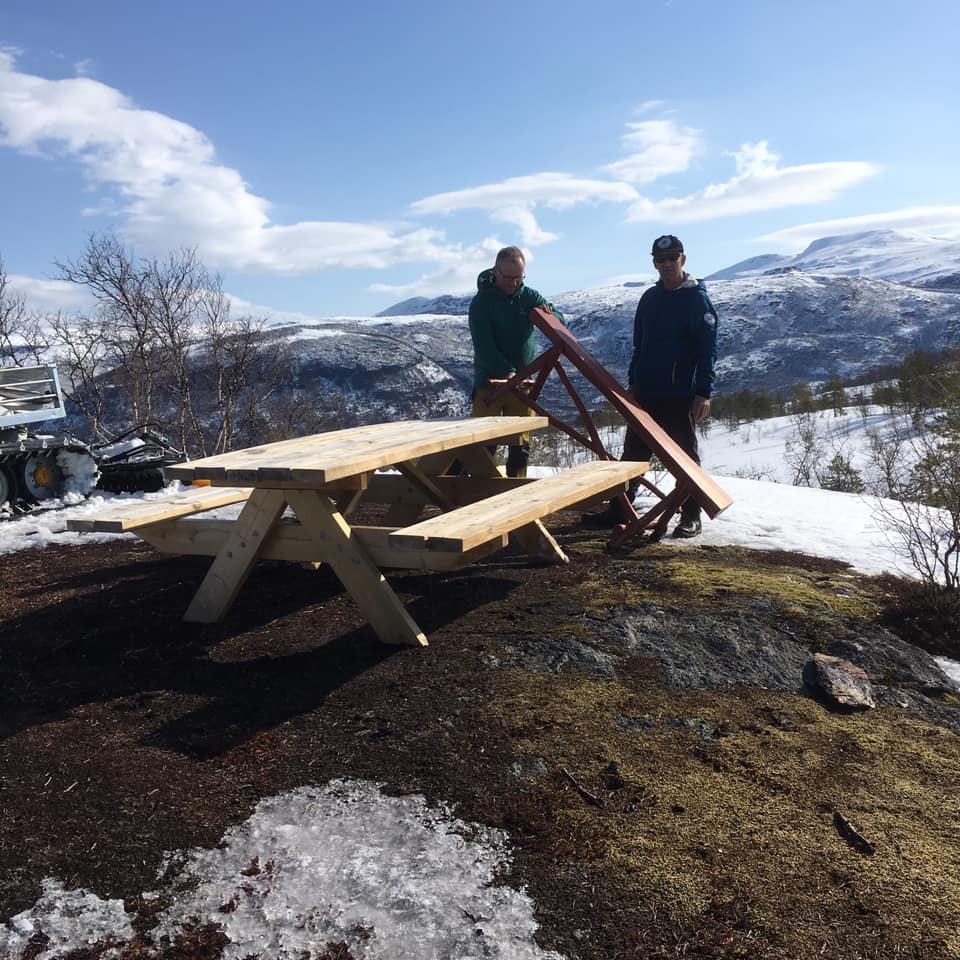 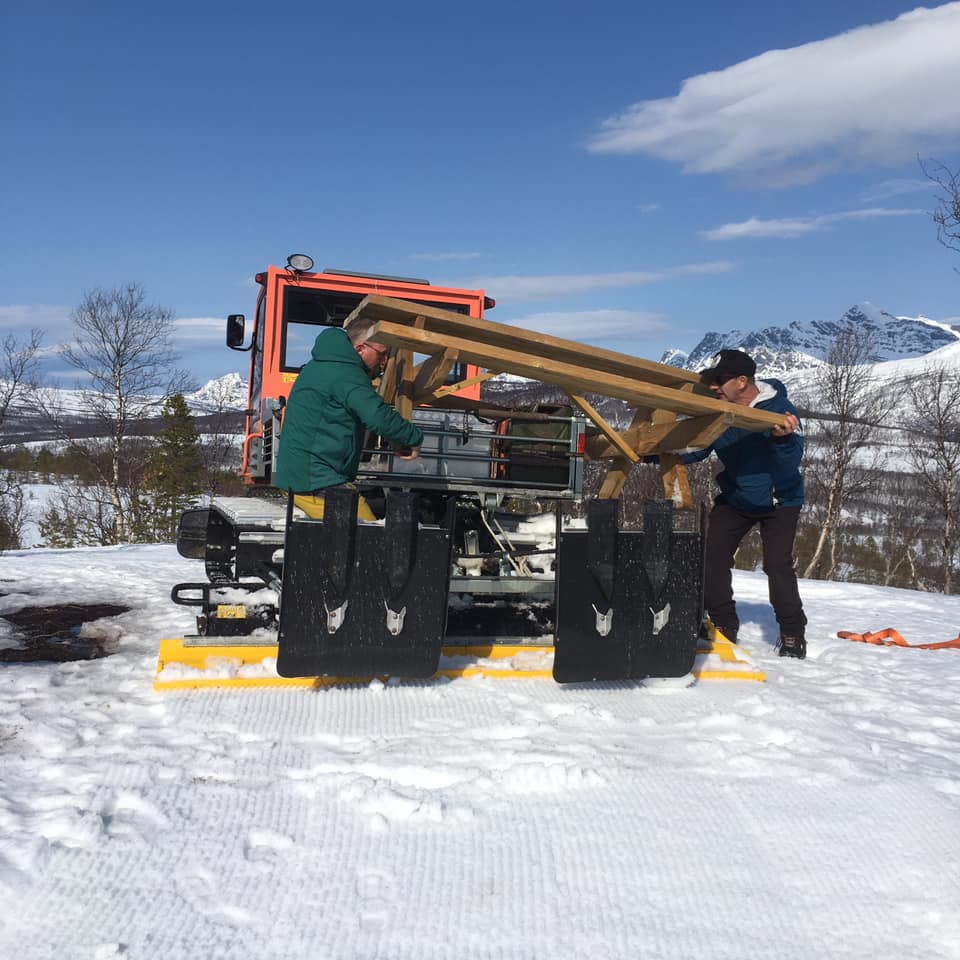 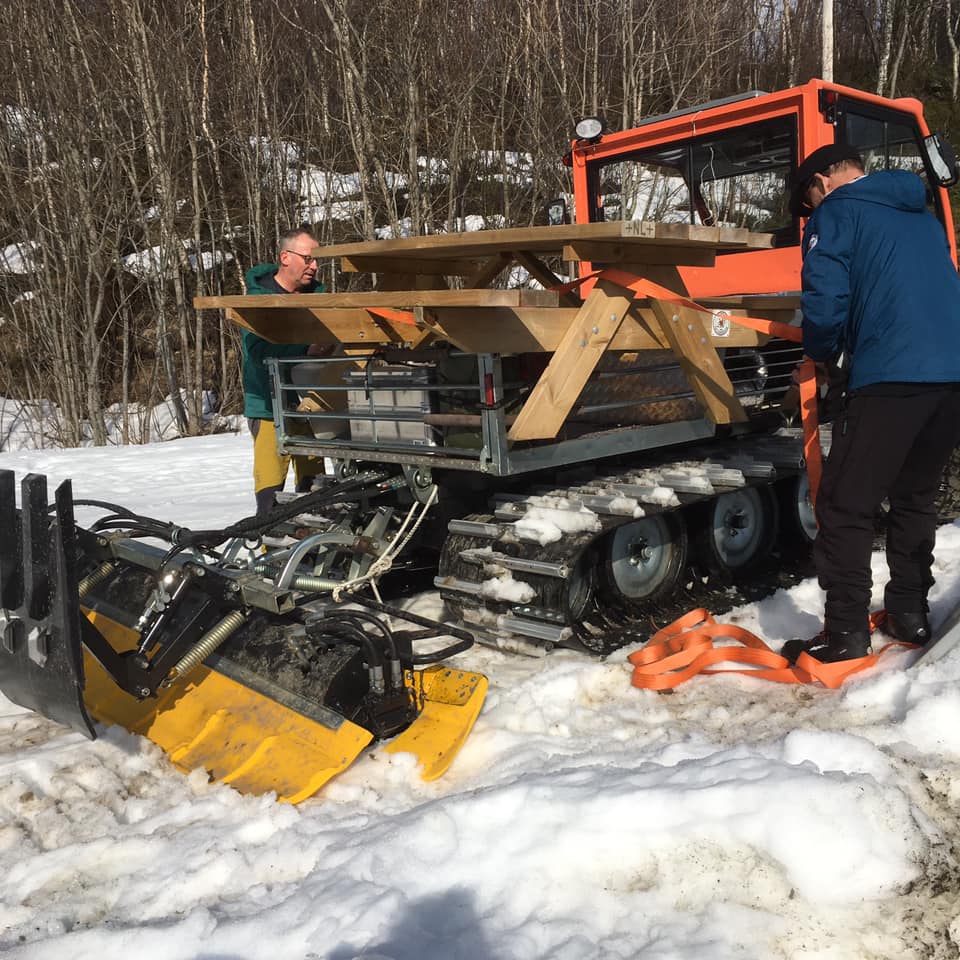 Inger Lise sin benk ble kjørt opp til Påskehågen
Foto: Inger Lise Thrane – 19. april
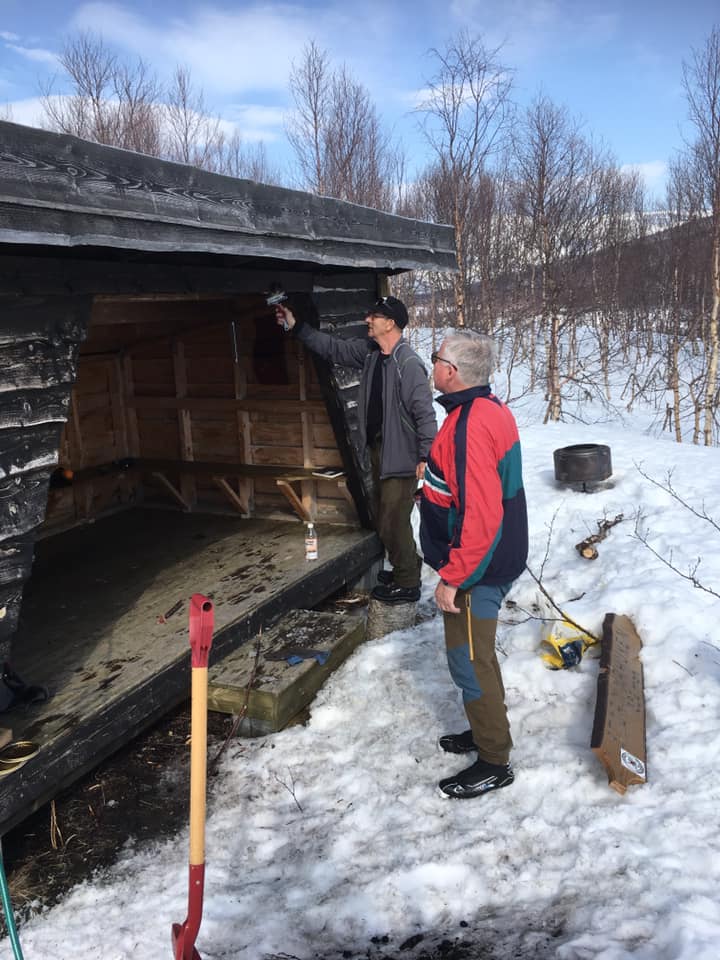 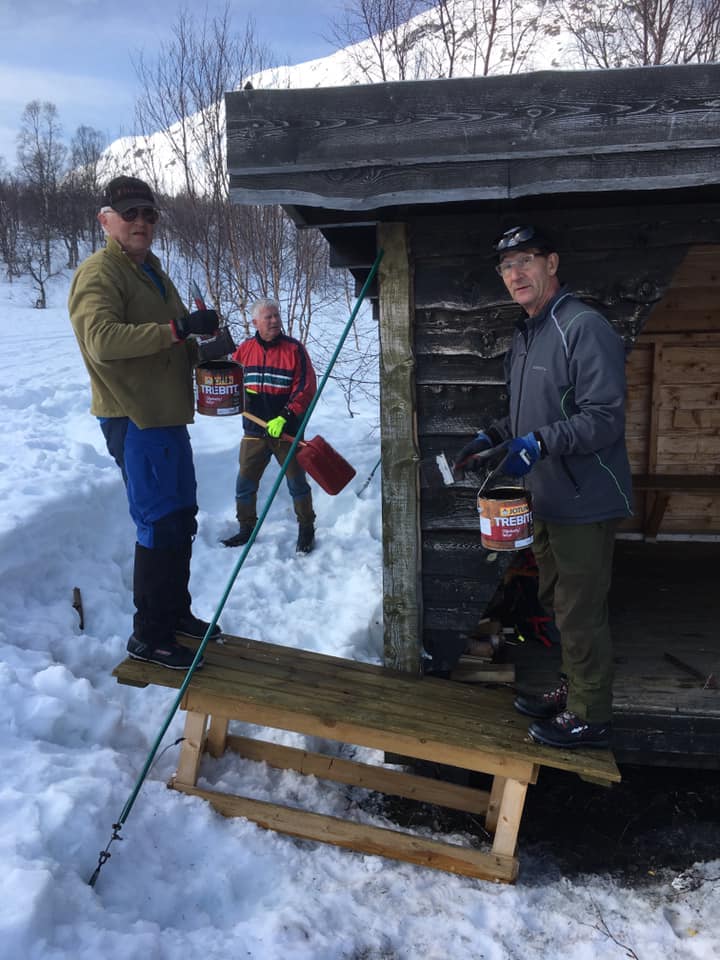 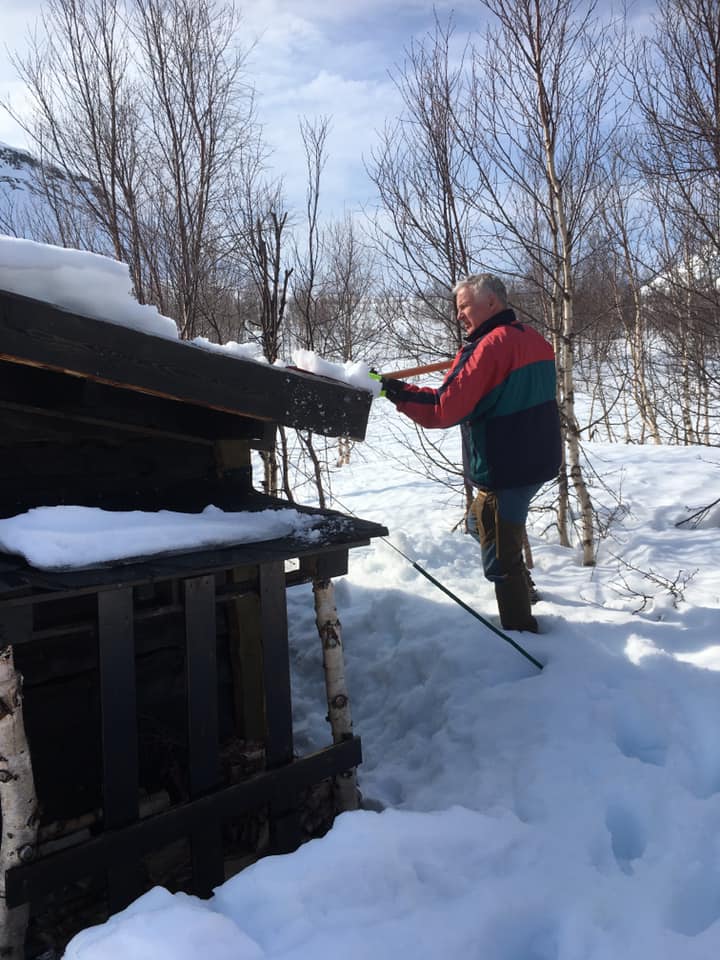 Beising av Stormyrhuken
Foto: Inger Lise Thrane – 20. april
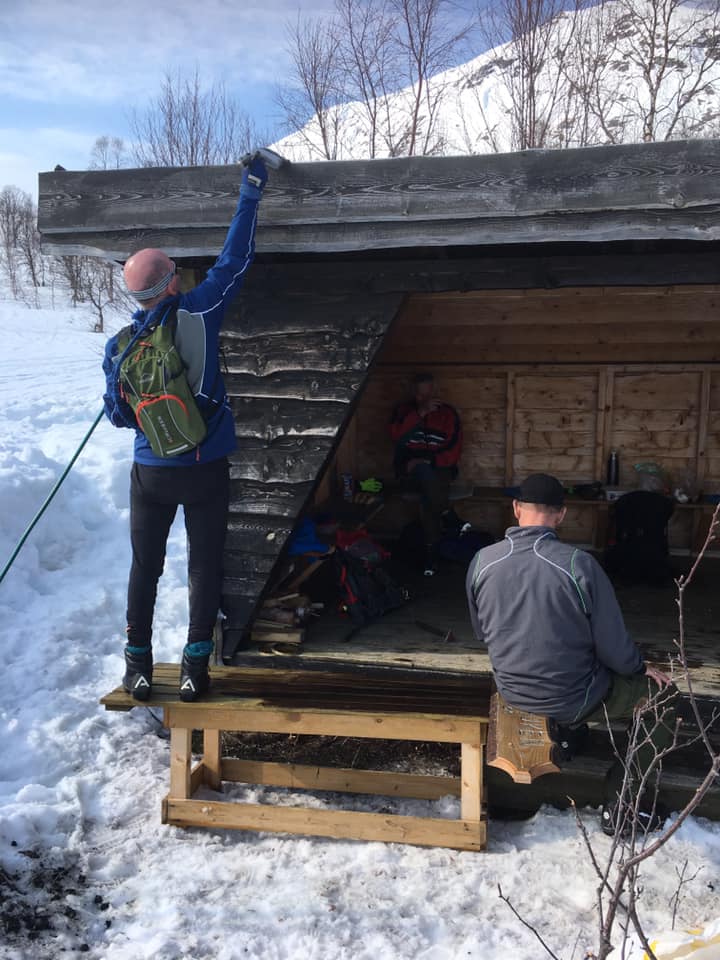 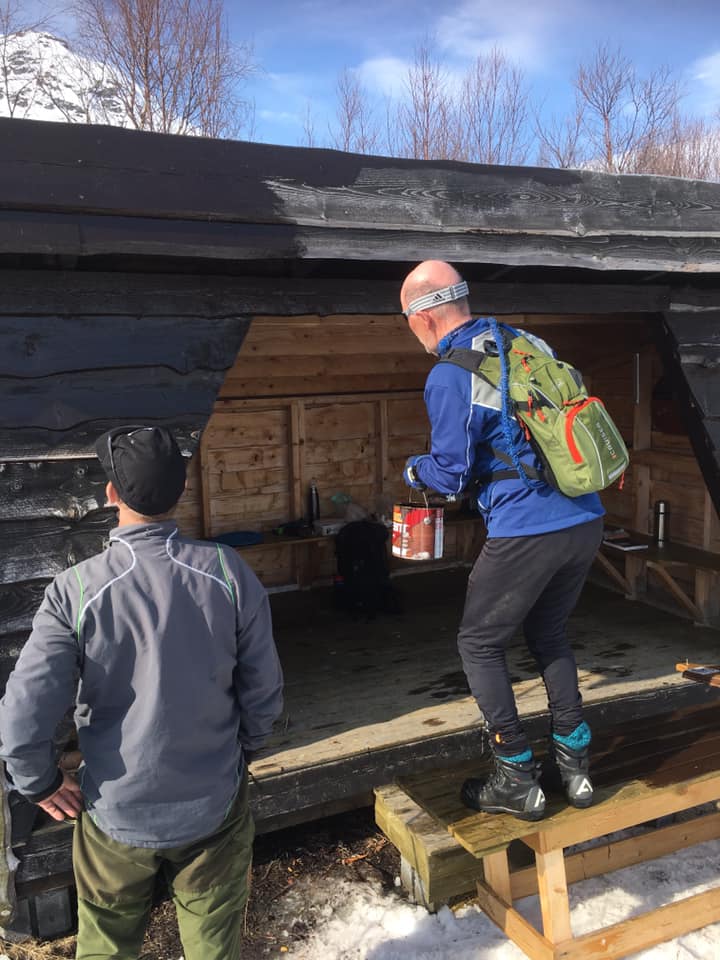 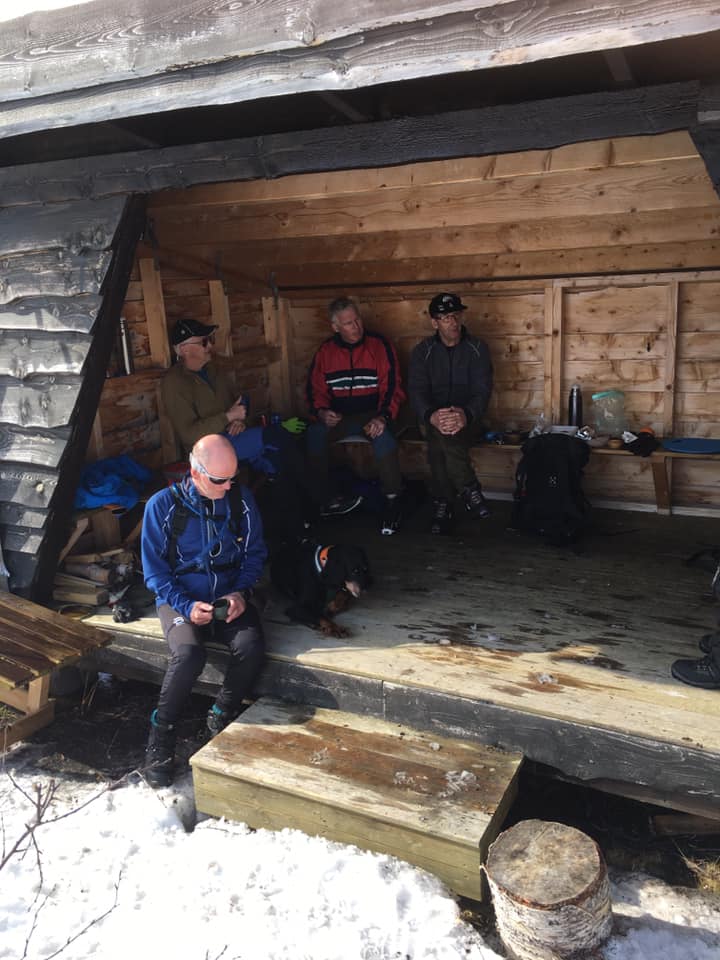 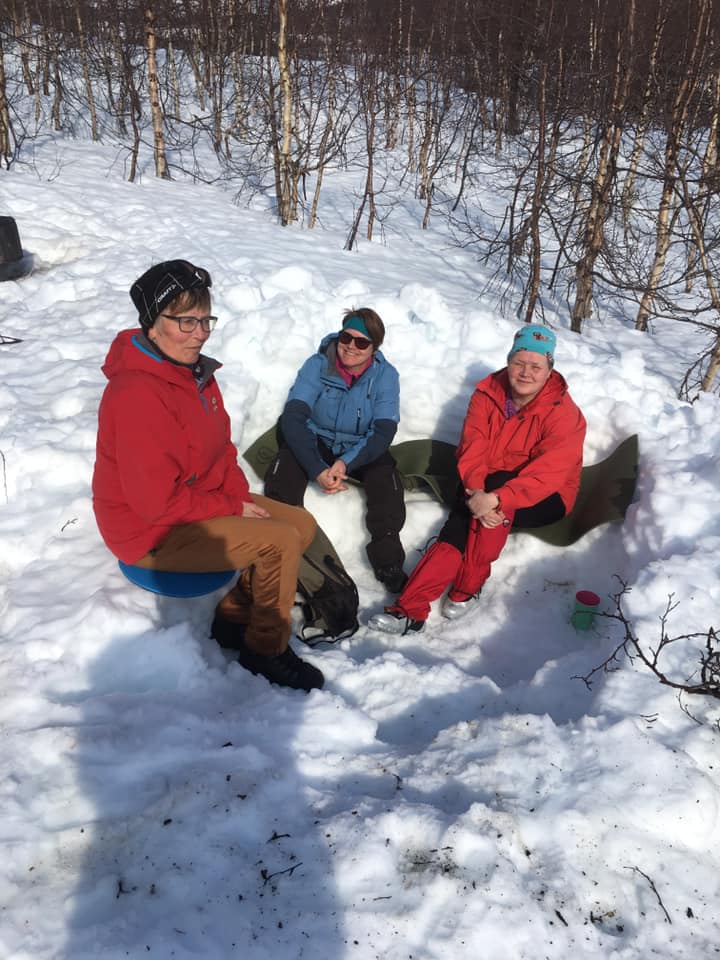 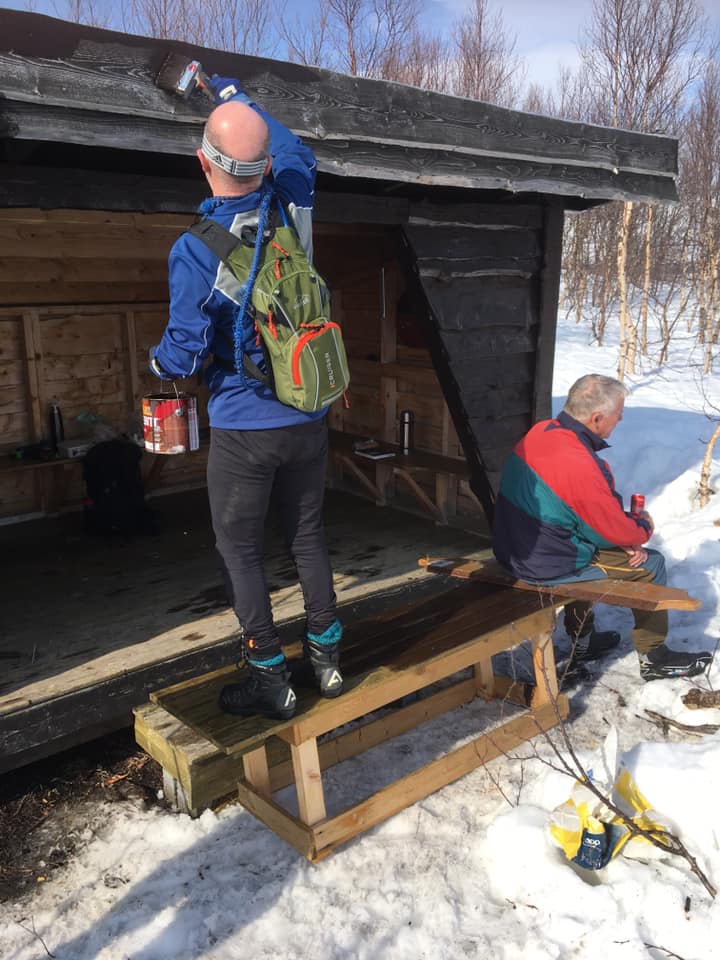 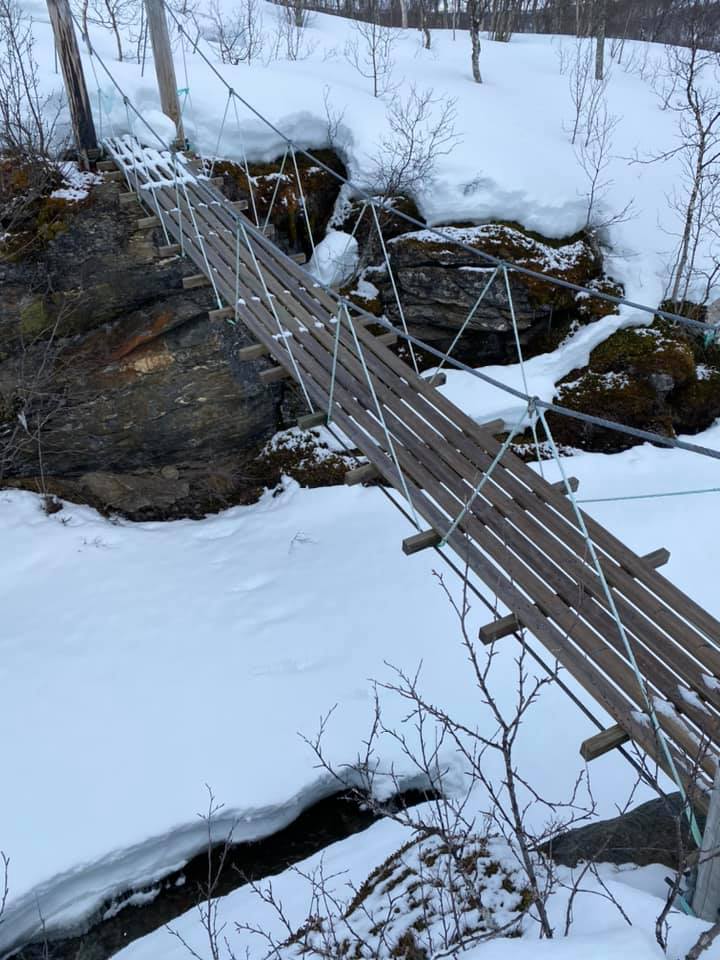 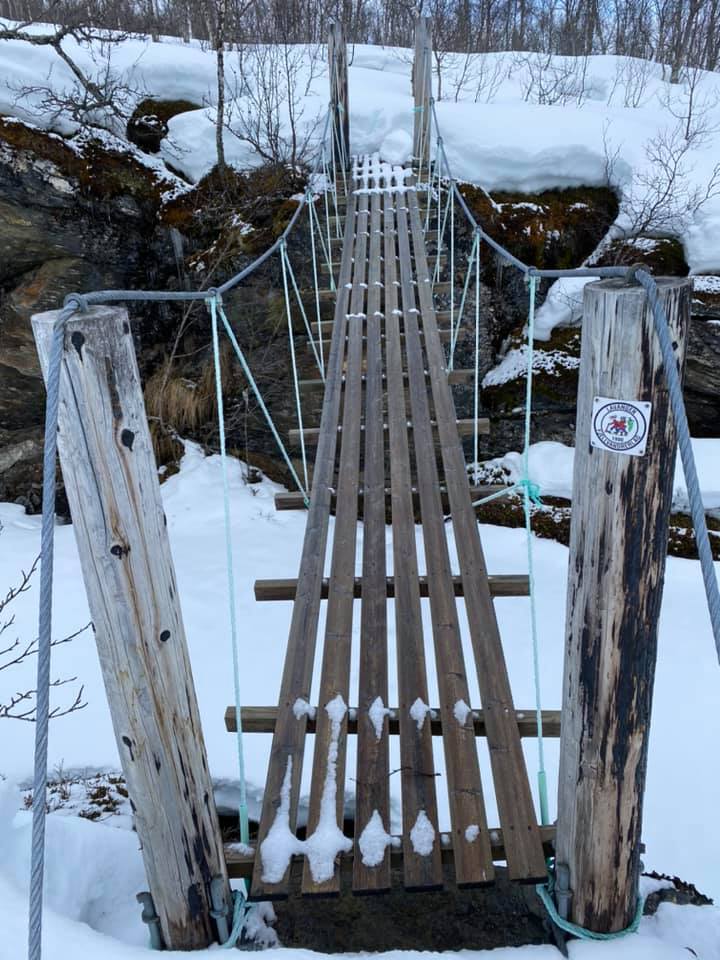 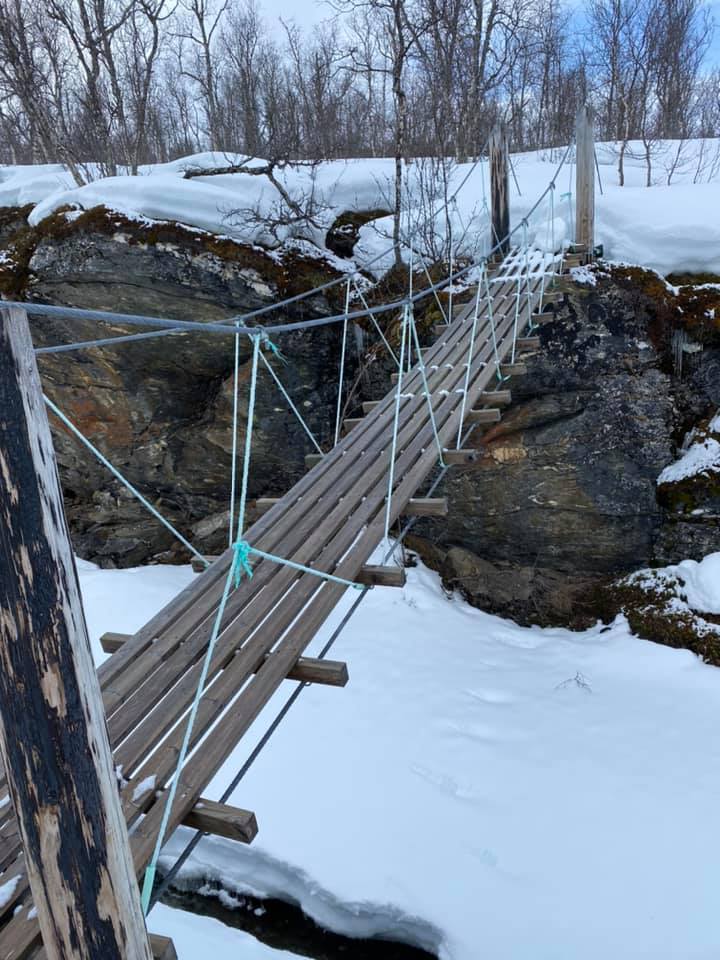 Før:Nye vaiere på hengebrua over SandneselvaFoto: Jan-Ivar Strømseth – 28. april
FamilyID=Office_ArchiveTorn
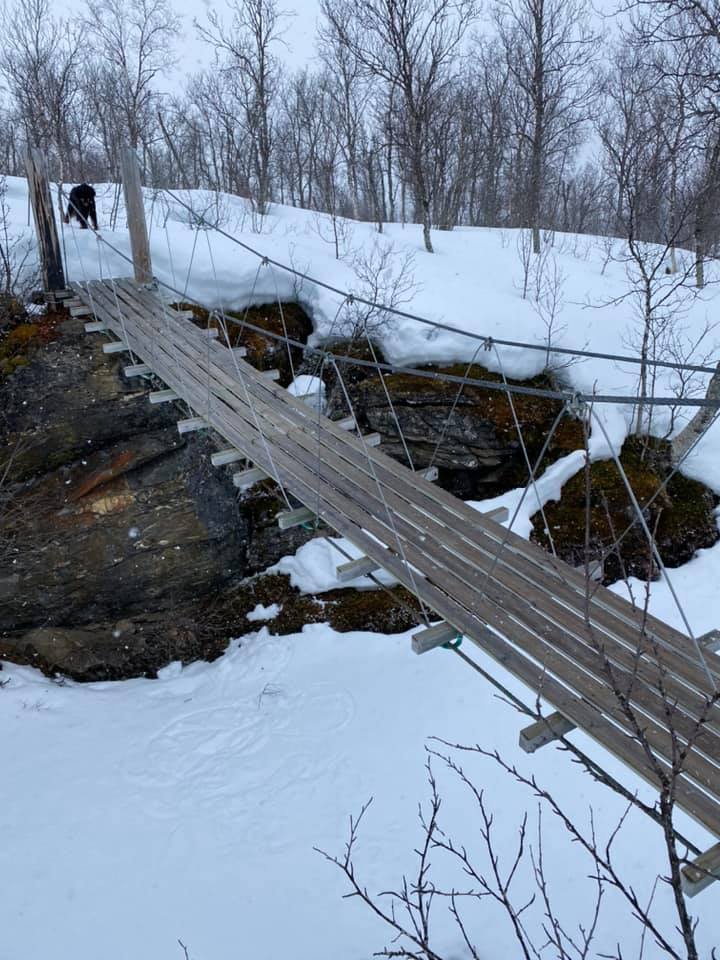 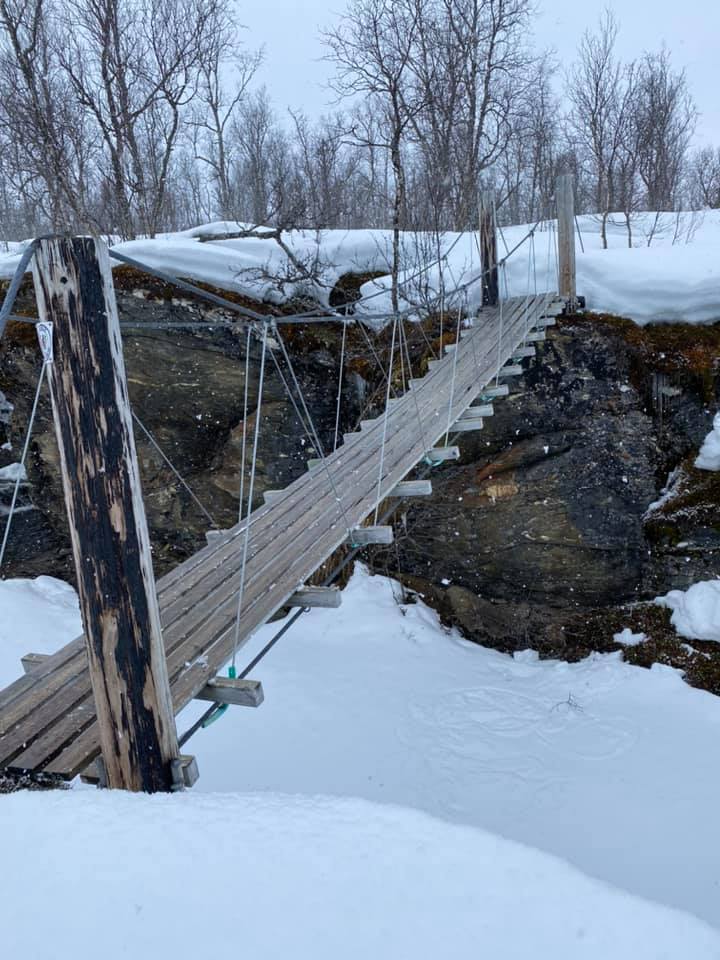 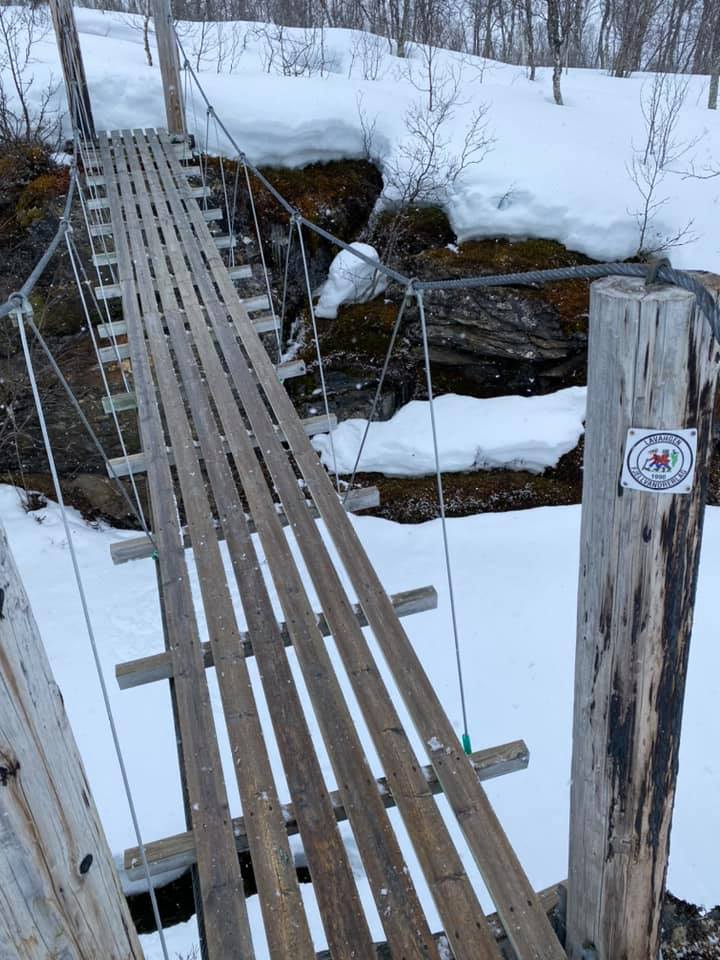 Etter
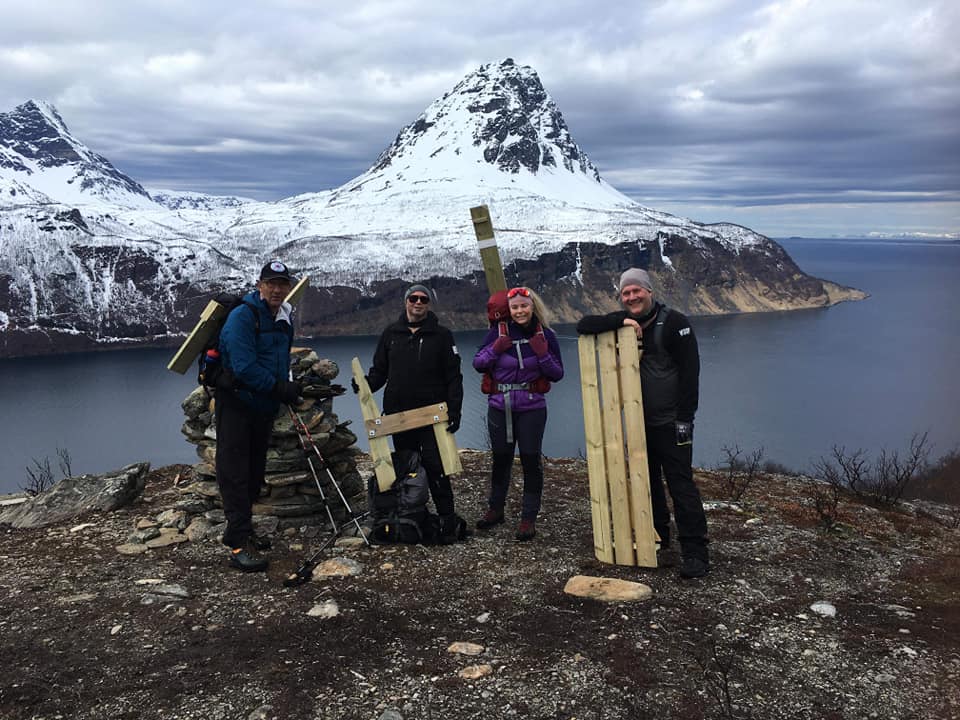 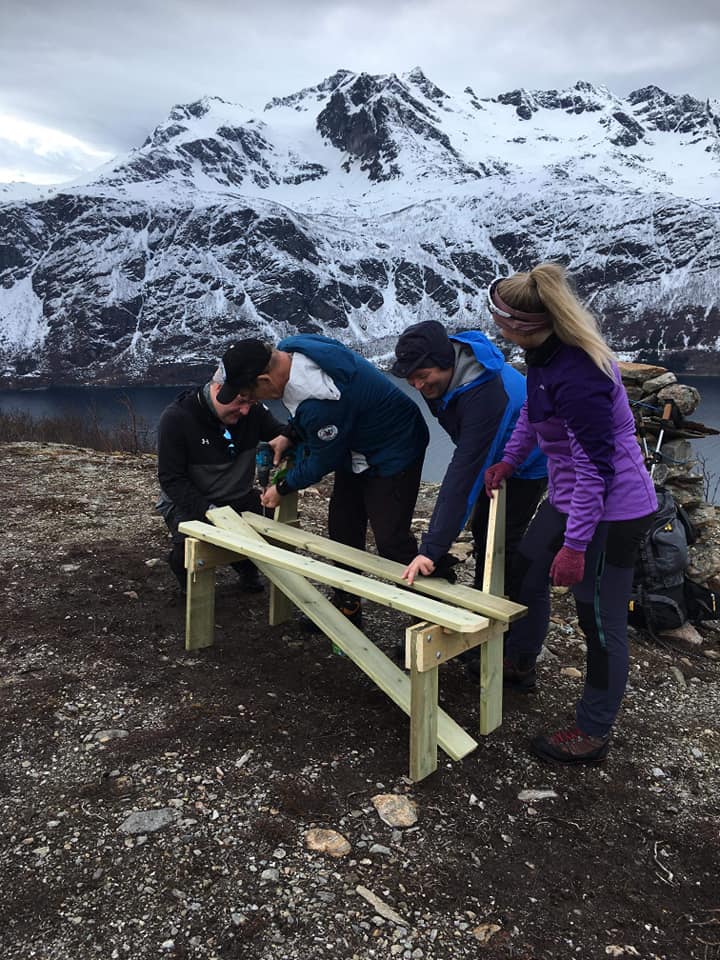 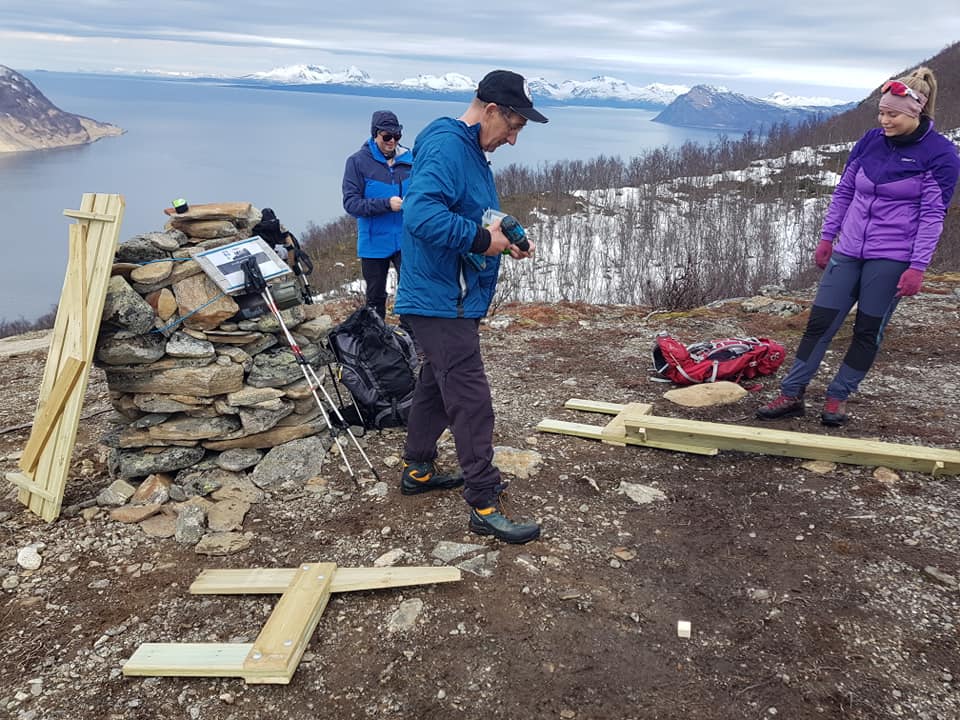 Benk på Vindhammeren i Salangen
Foto: Johnny Johansen – 12. mai
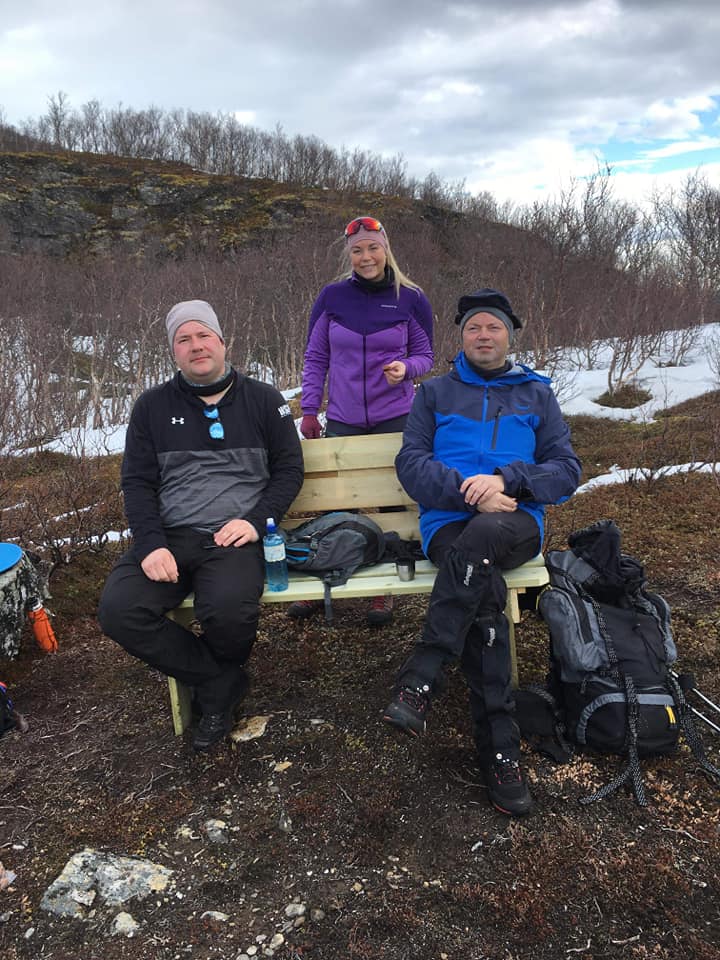 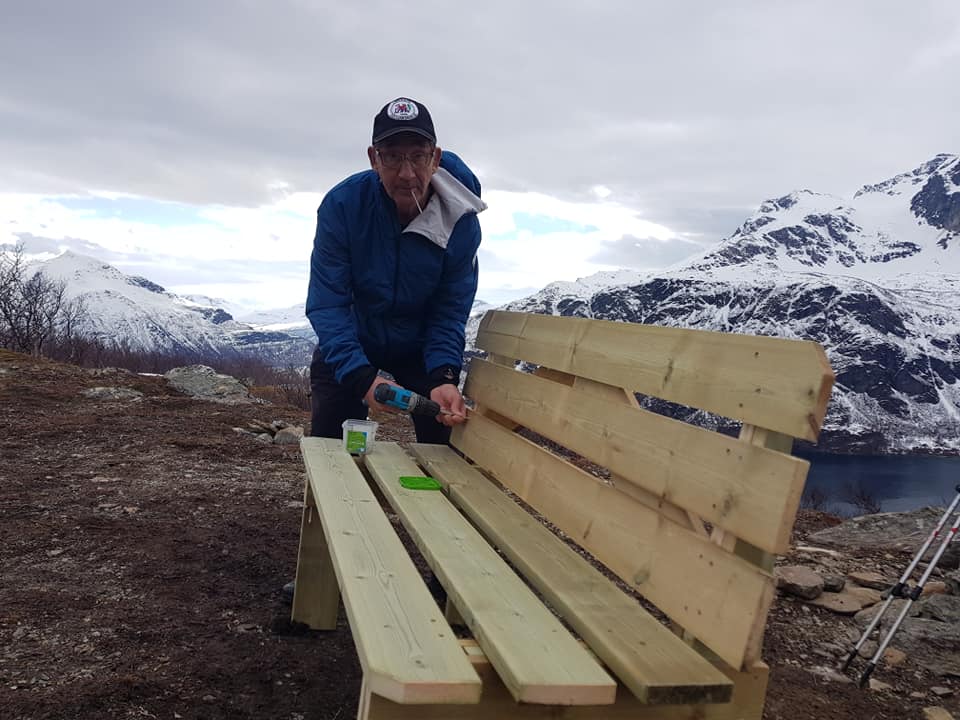 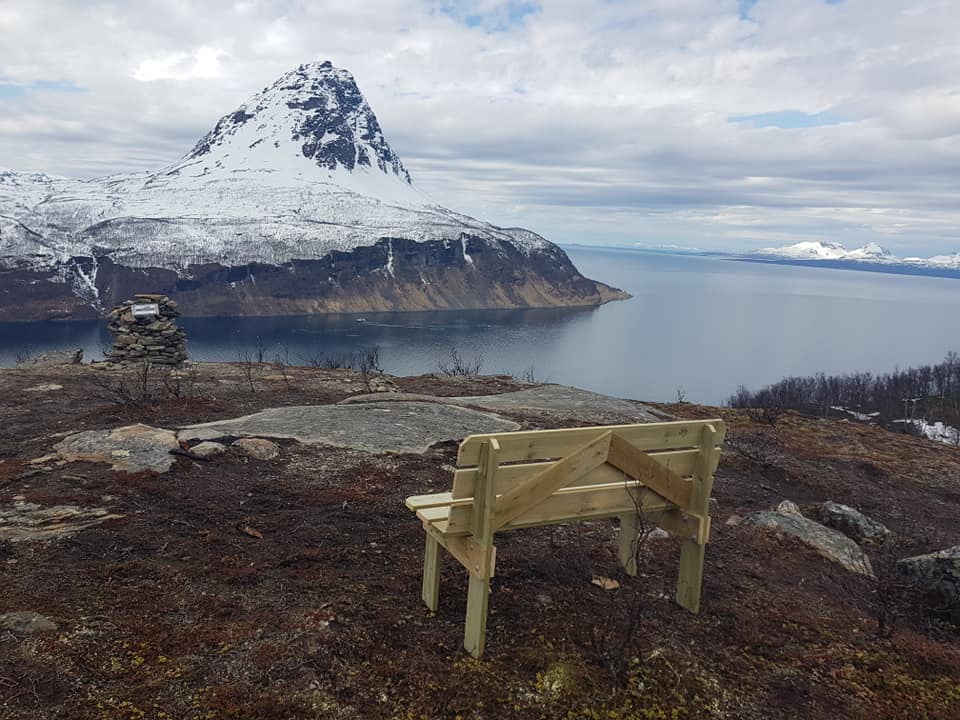 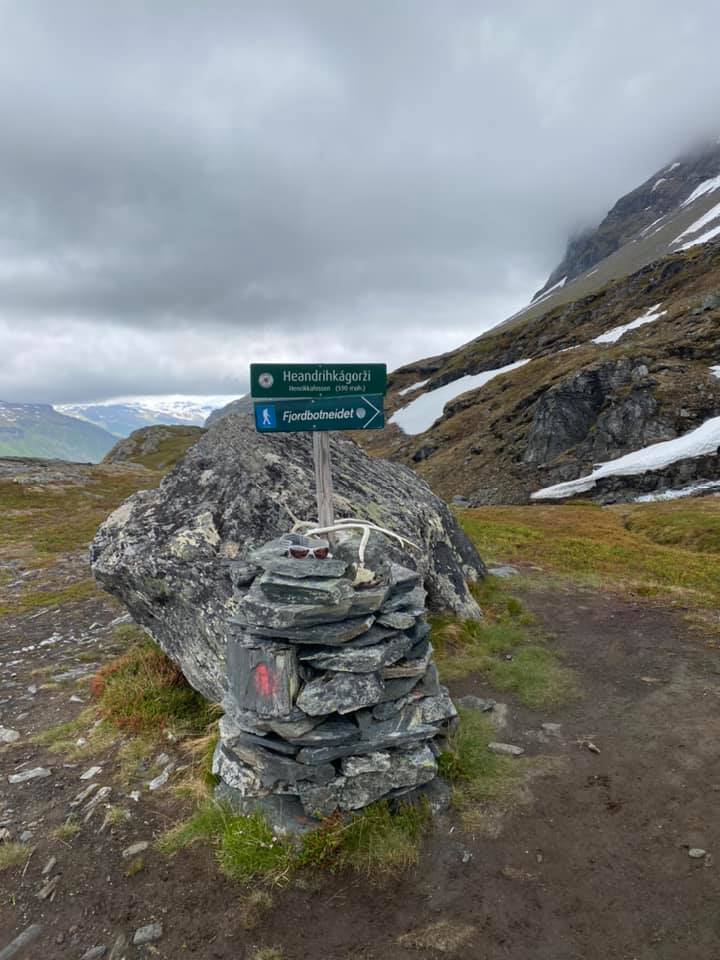 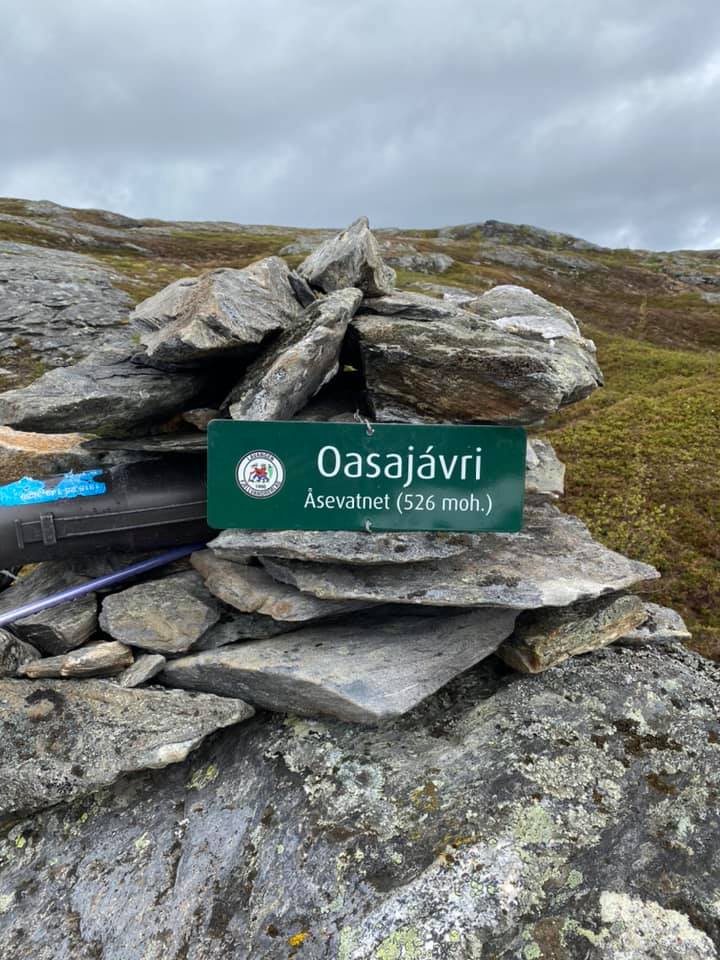 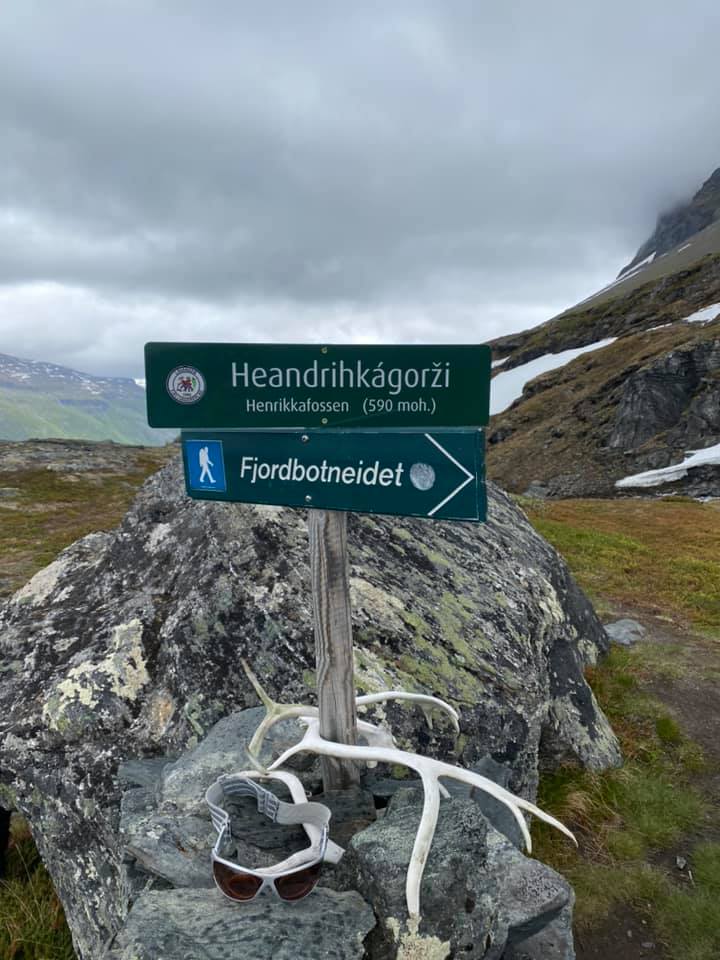 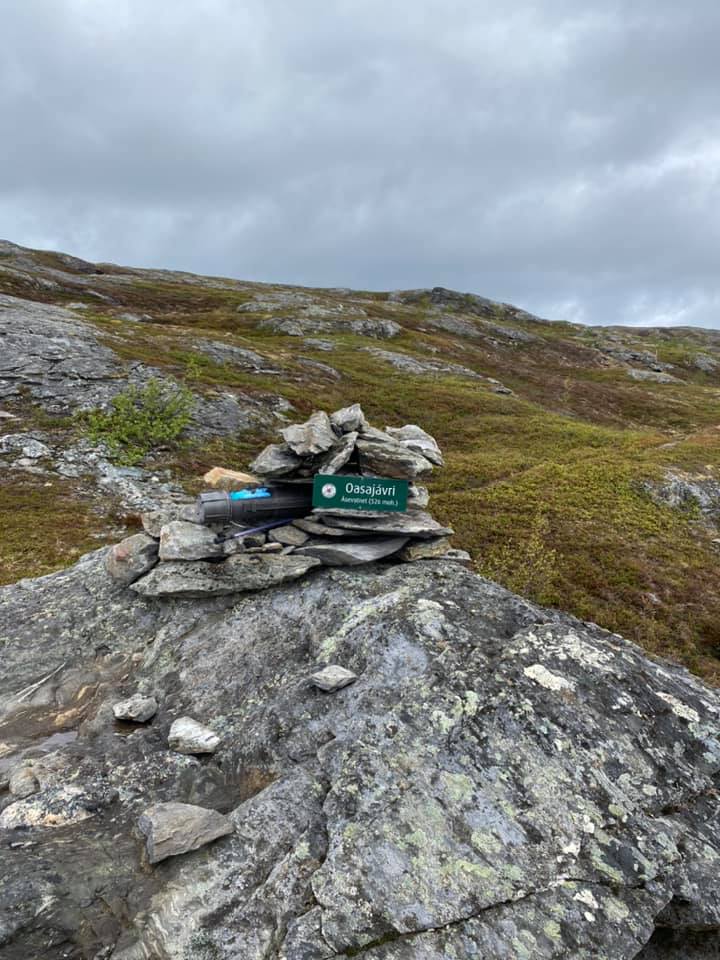 Nye skilt med samiske navn
Foto: Jan-Ivar Strømseth
Heandrihkágorži/Henrikkafossen – 24.juni
Oasajávri/Åsevatnet – 25.juni
Jiehtanas/Trosen – 7. juli
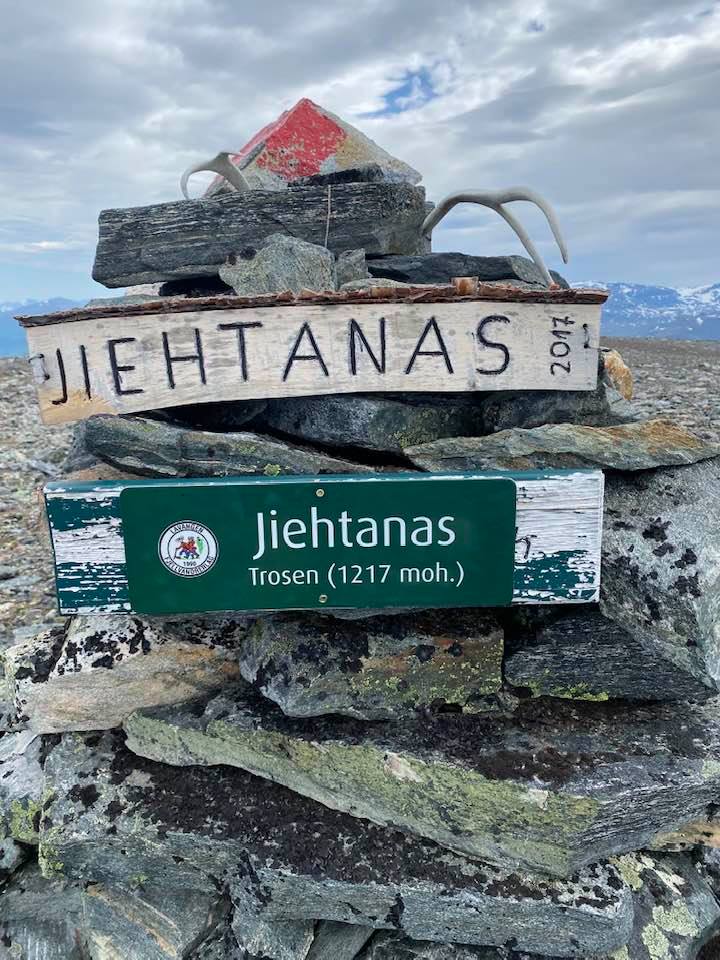 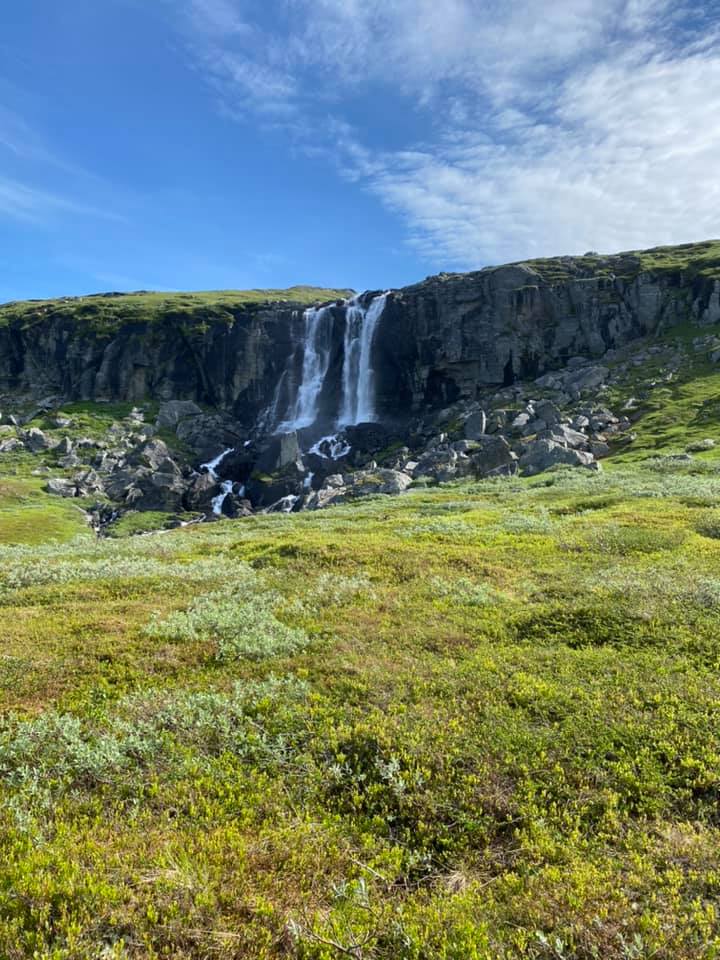 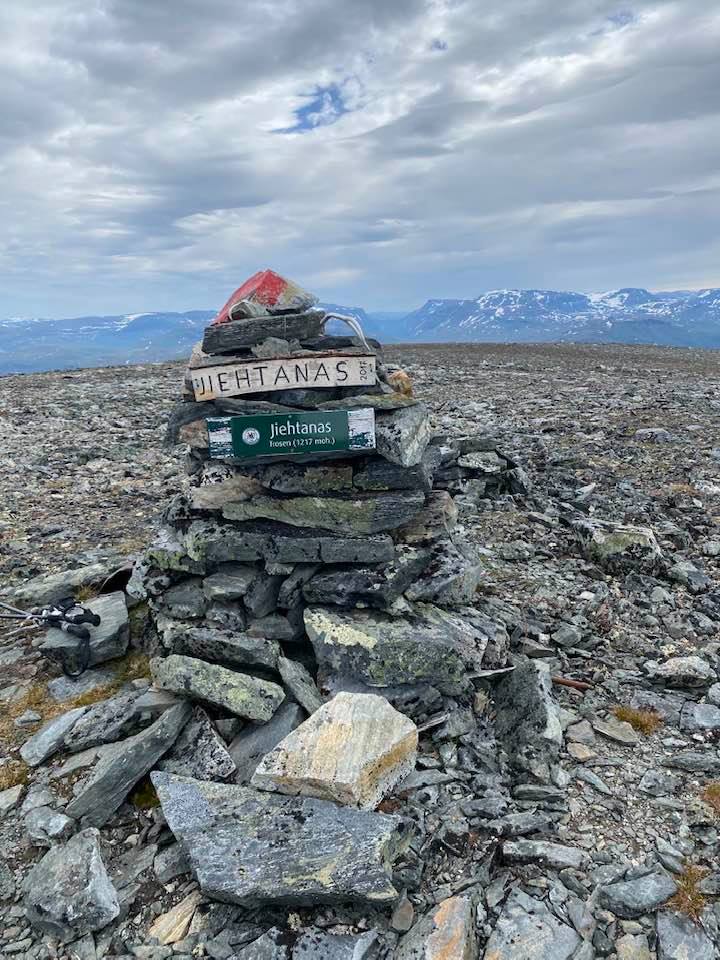 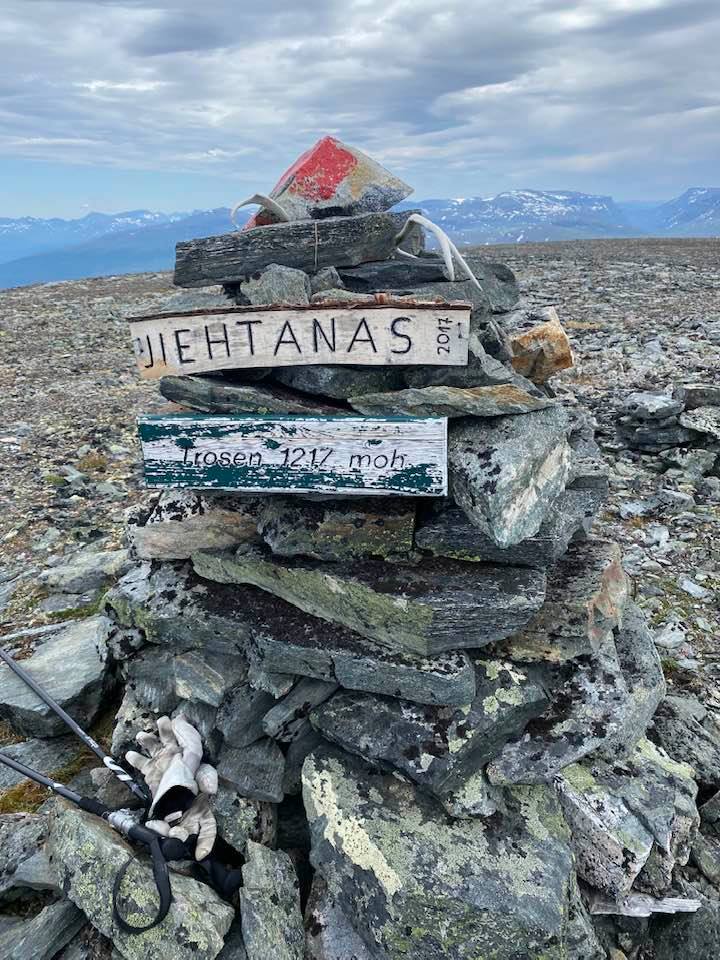 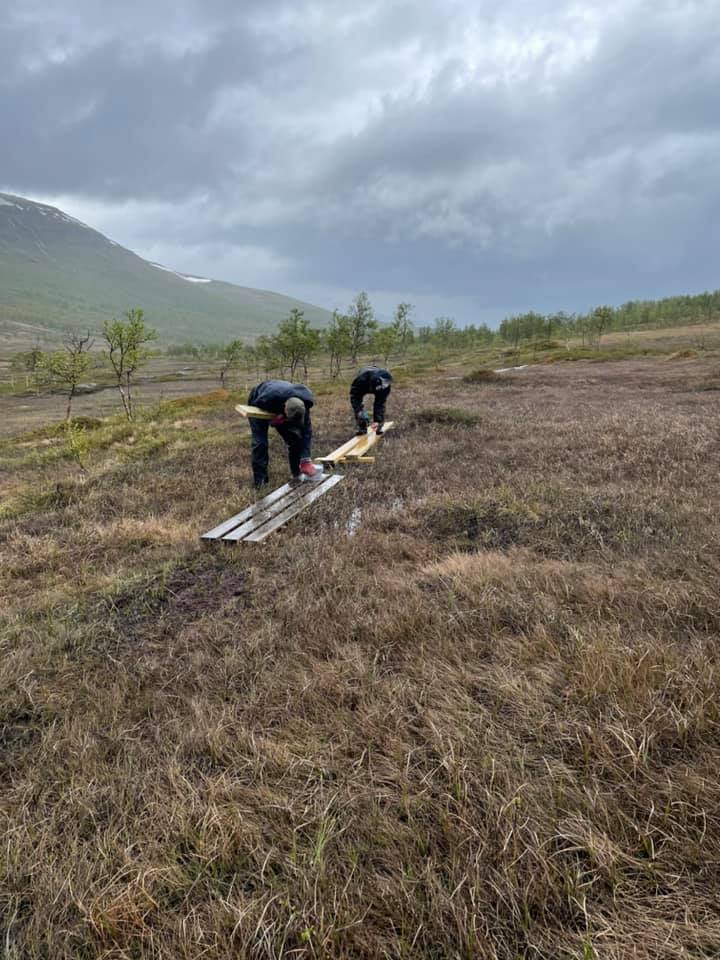 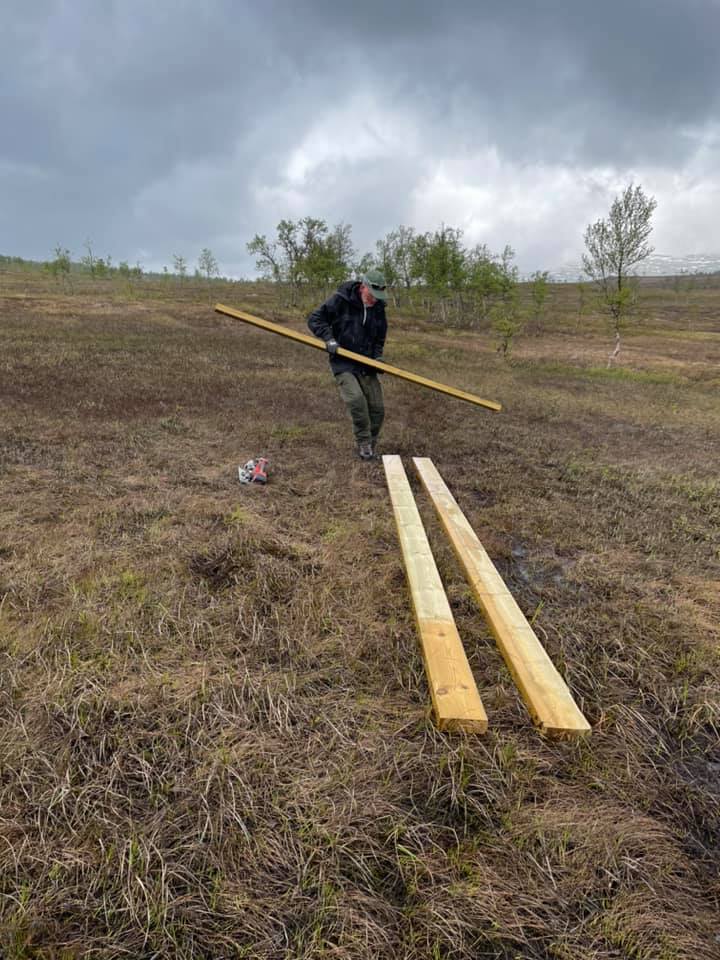 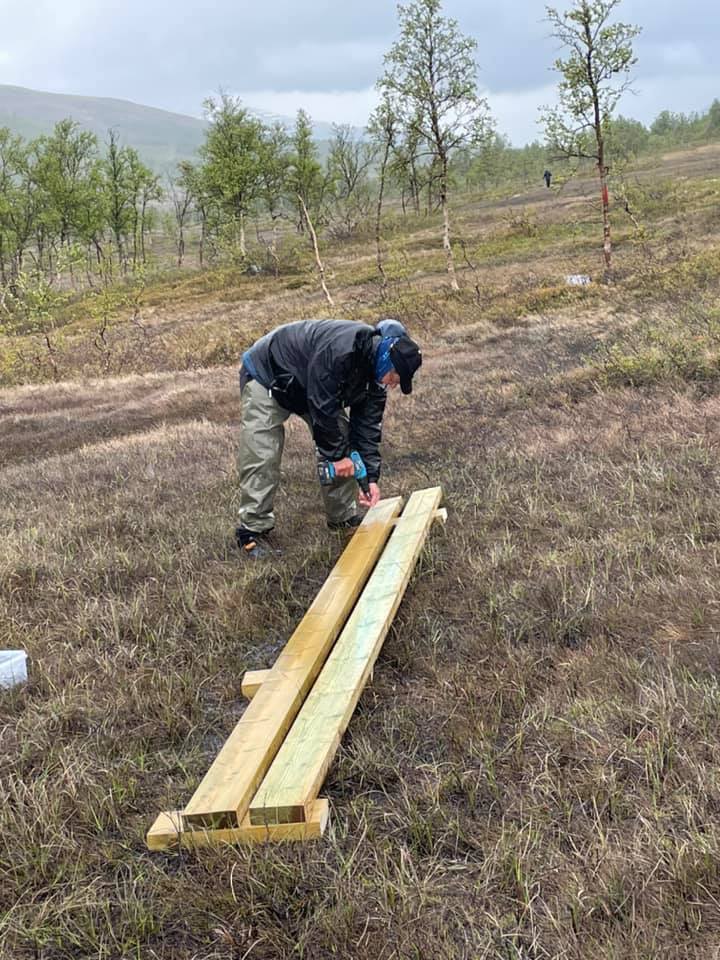 Rydding og klopping til flyvraket
Foto: Inger Lise Thrane – 28. juni
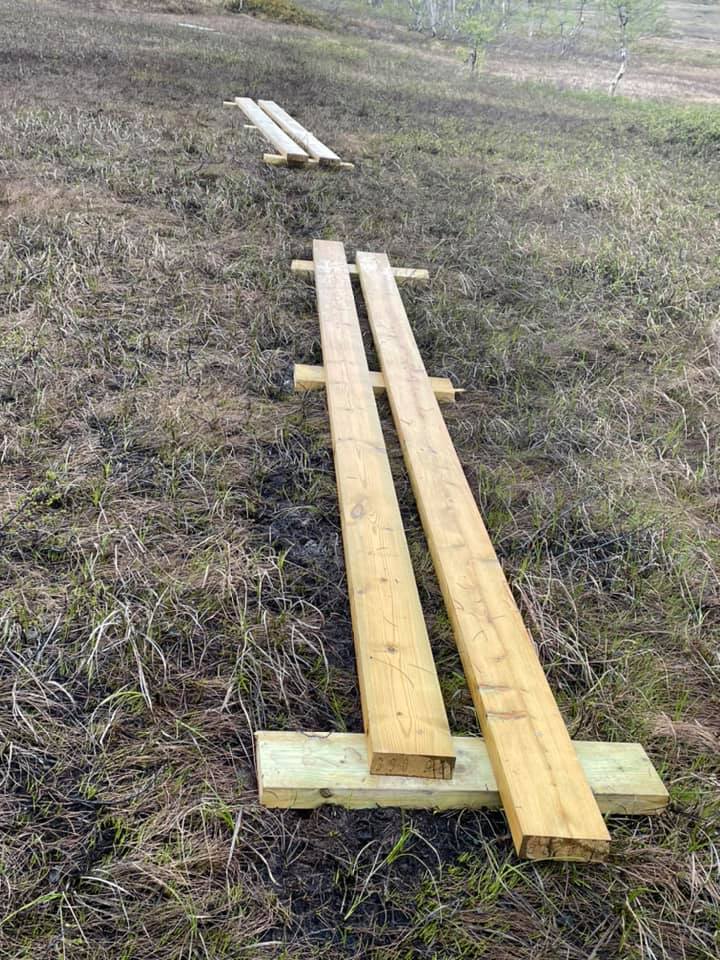 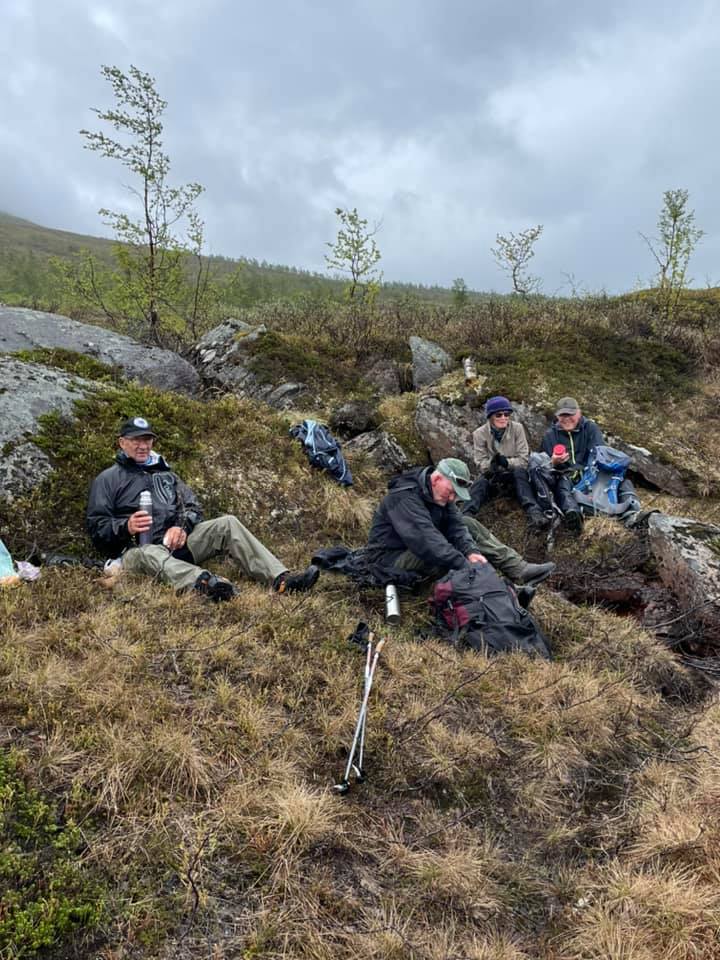 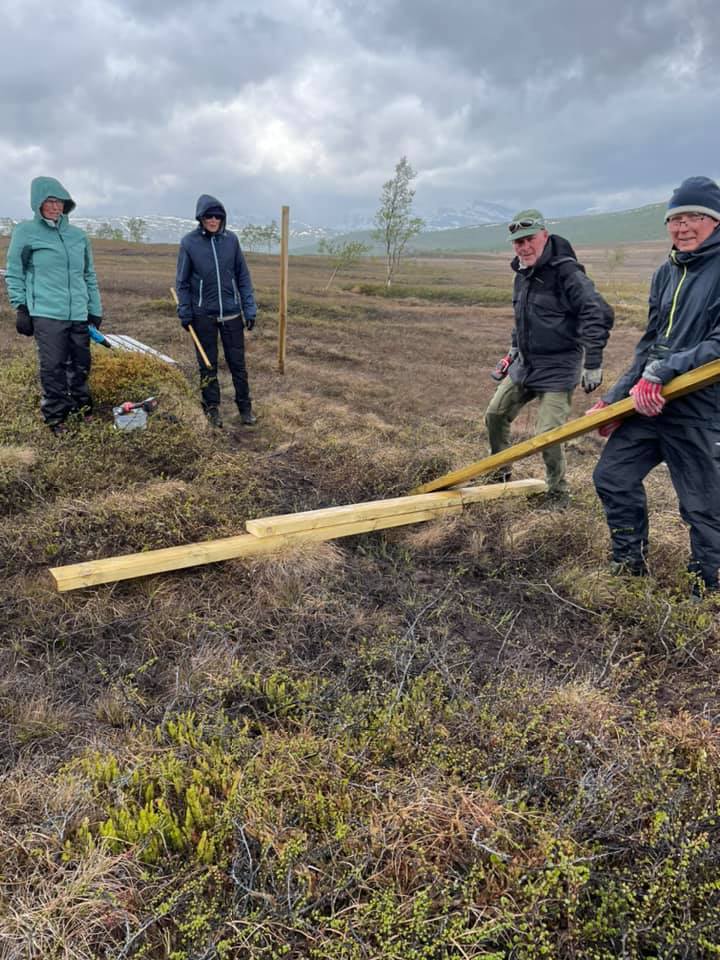 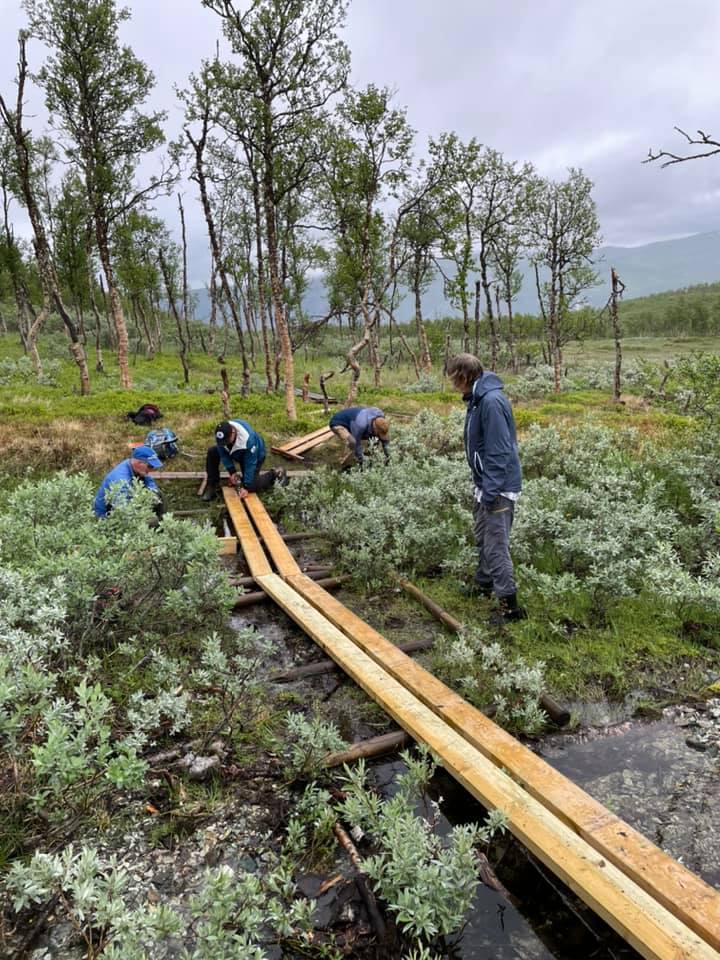 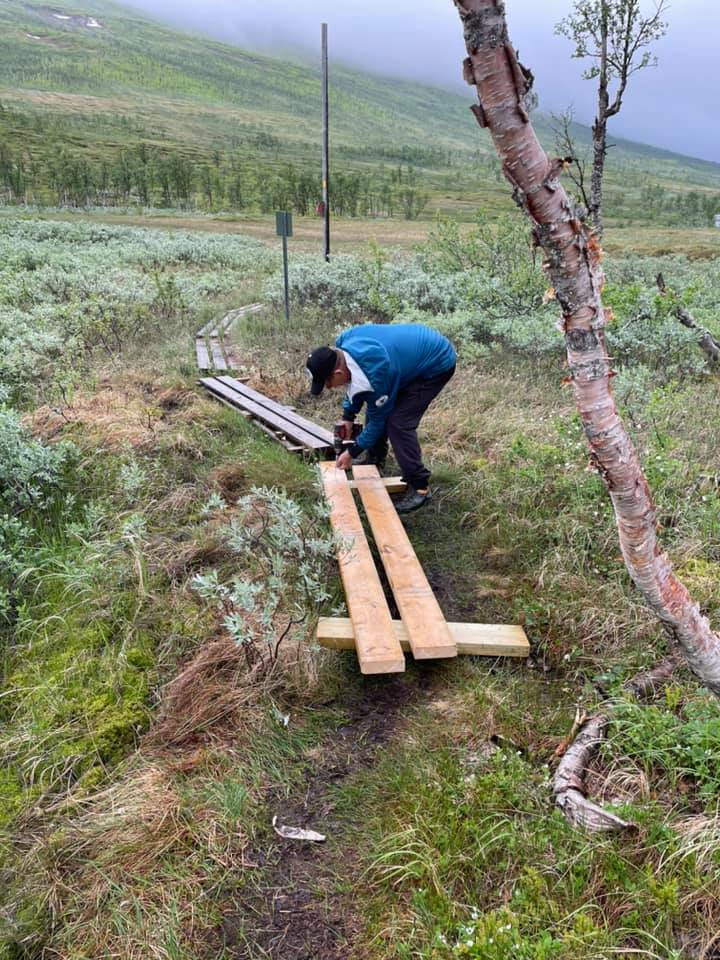 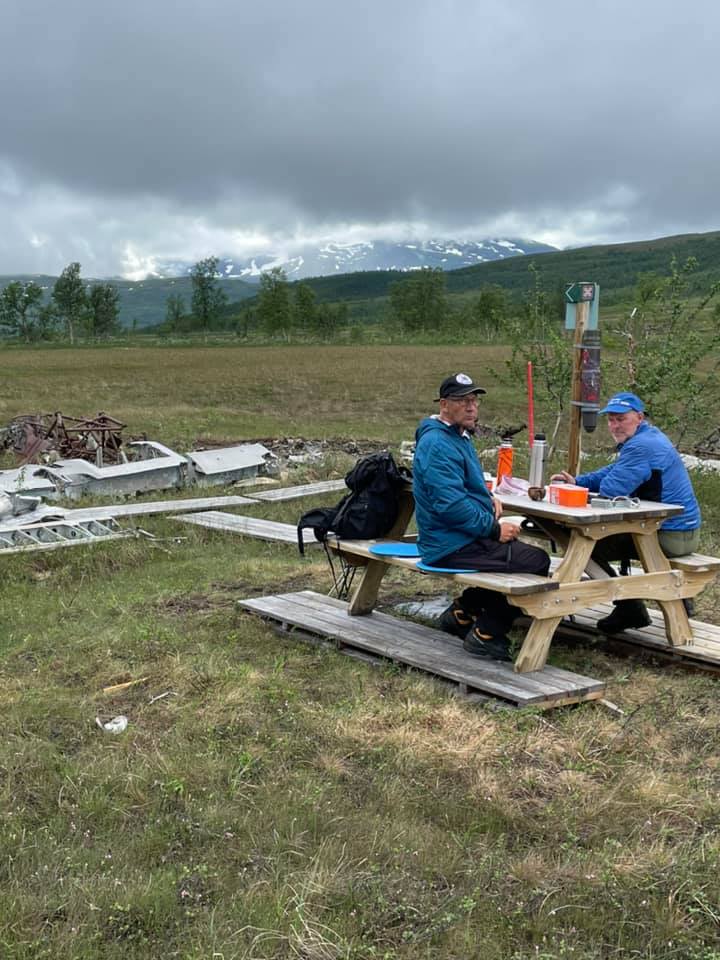 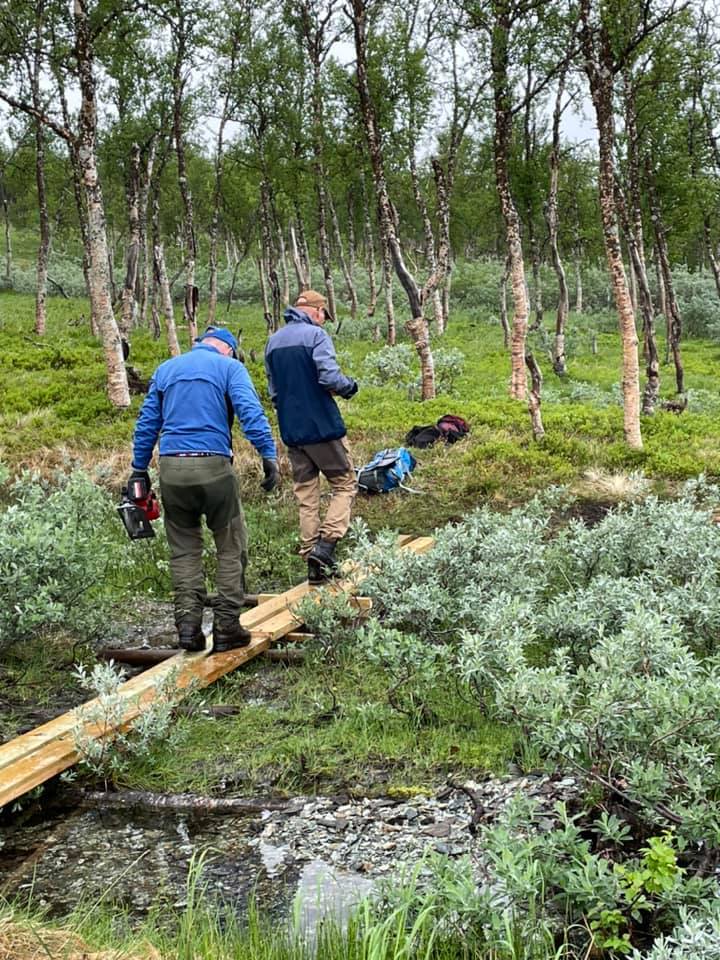 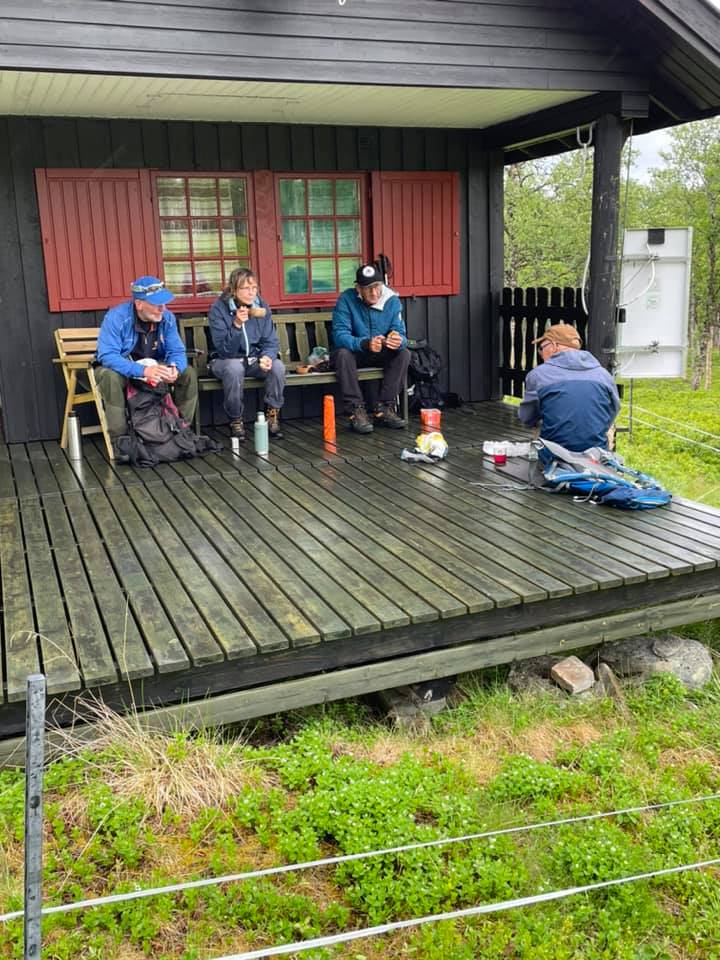 Mer klopping til flyvraket
Foto: Inger Lise Thrane – 9. juli
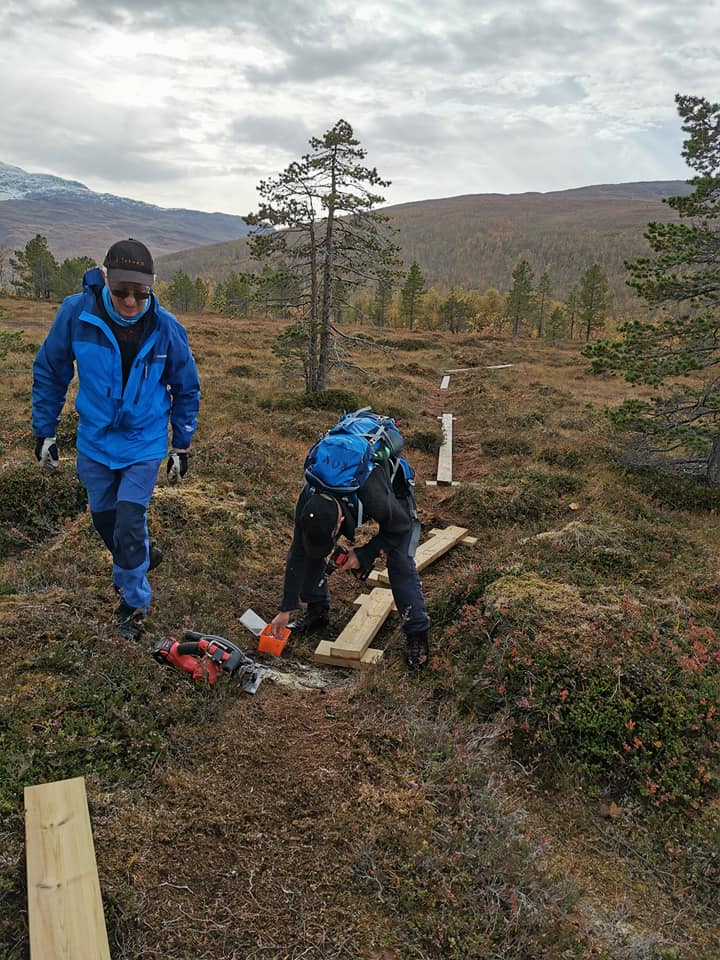 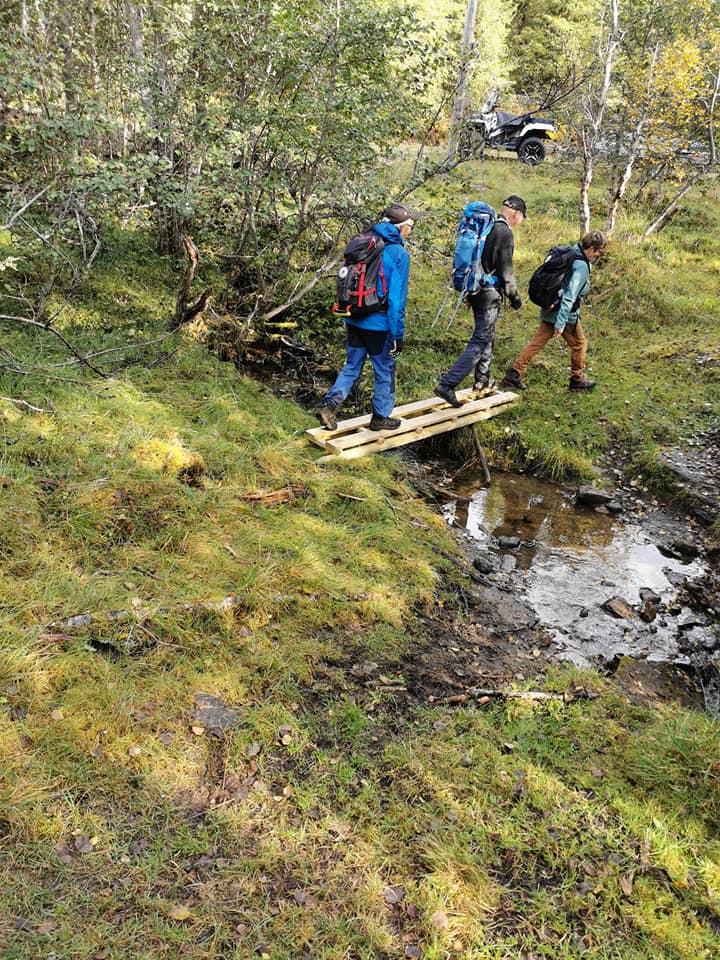 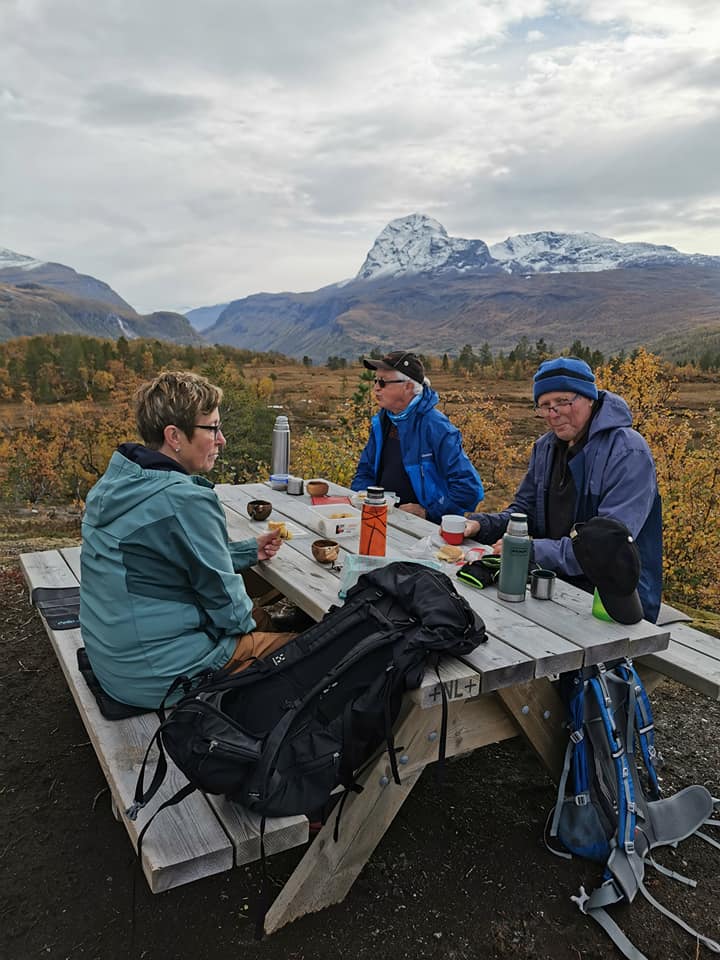 …og enda mer klopping – til Påskehågen
Foto: Per Thrane – 17. september
Merking Flyvraket - Henrikkafossen
Foto: Per Thrane og Arla Vilhelmsson – 28. september, Trine-Lise Nerdal – 2. oktober
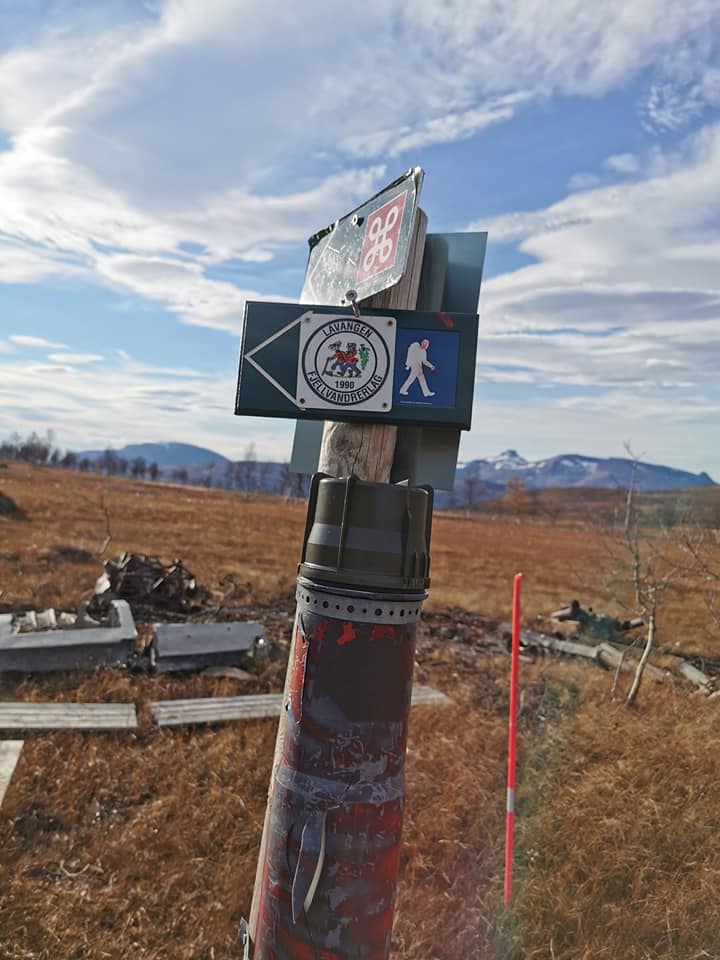 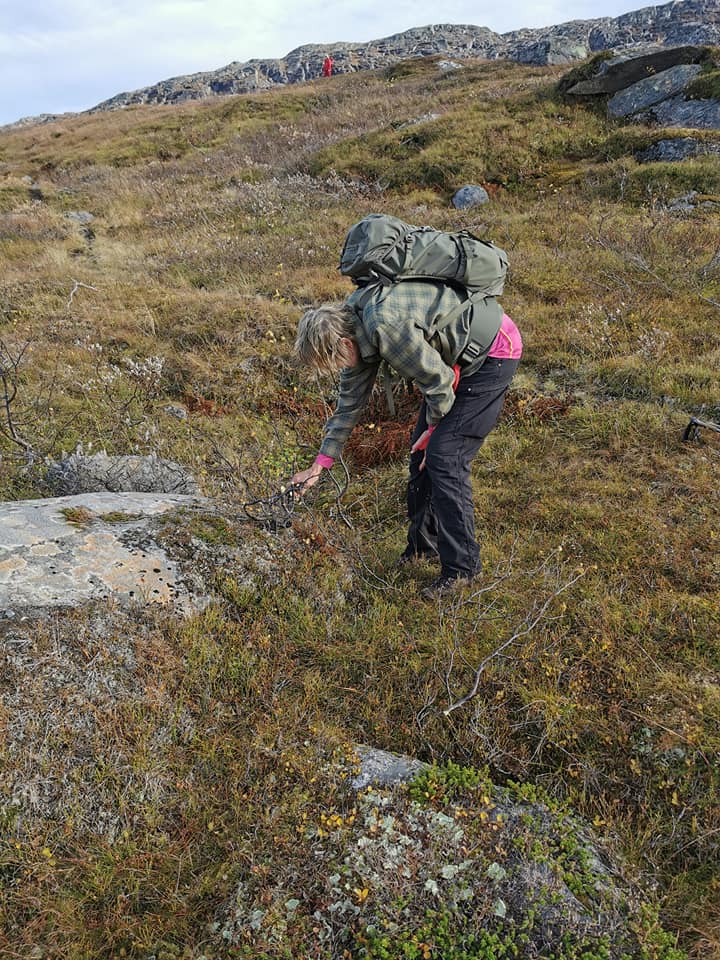 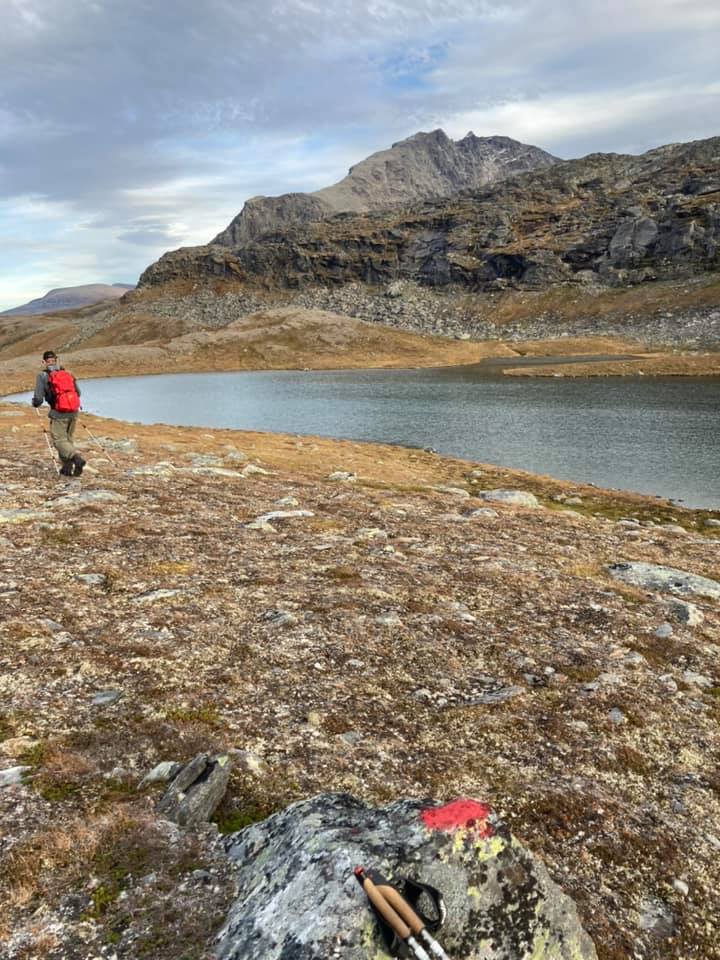 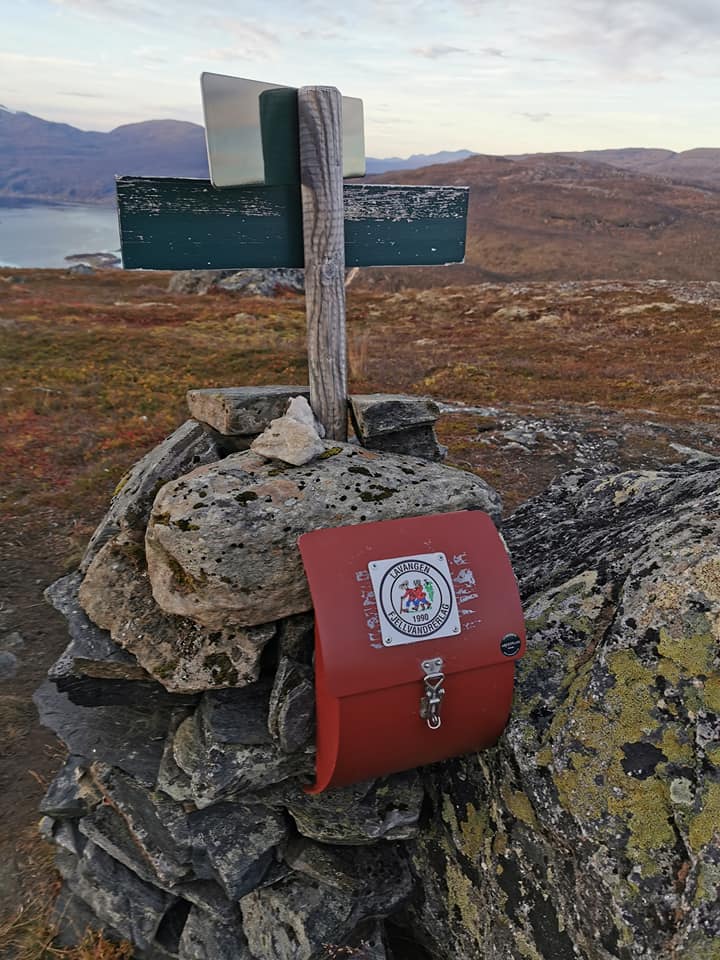 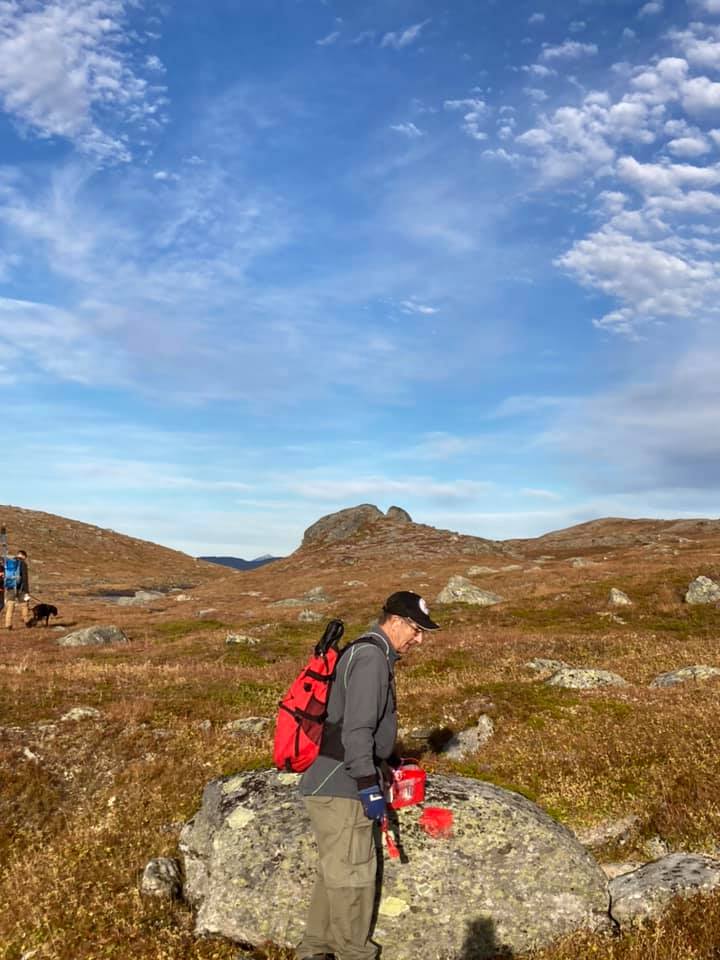 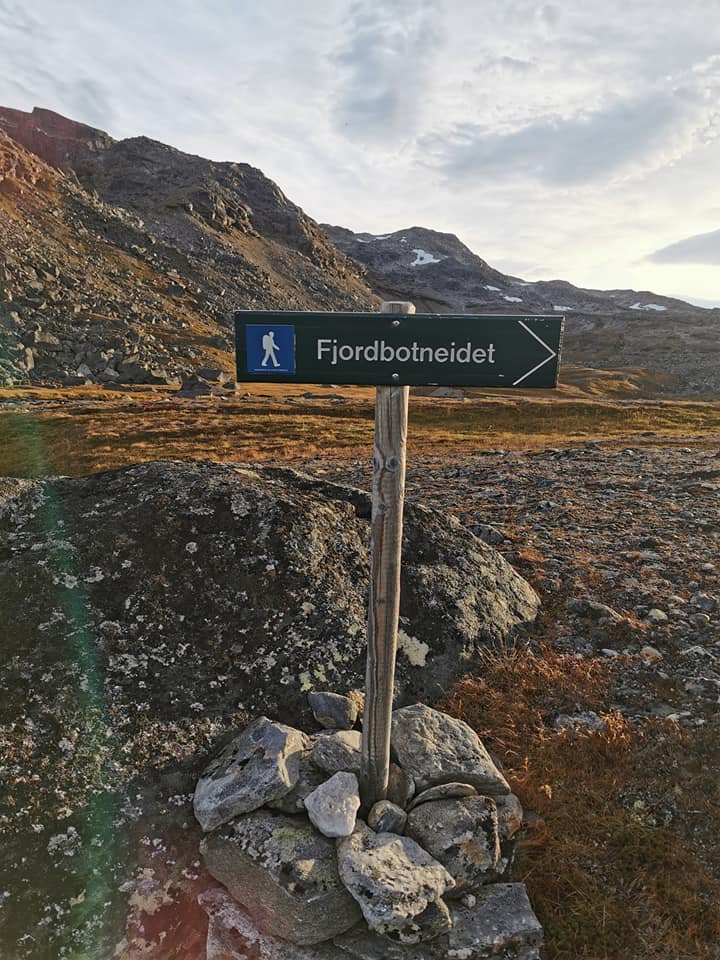 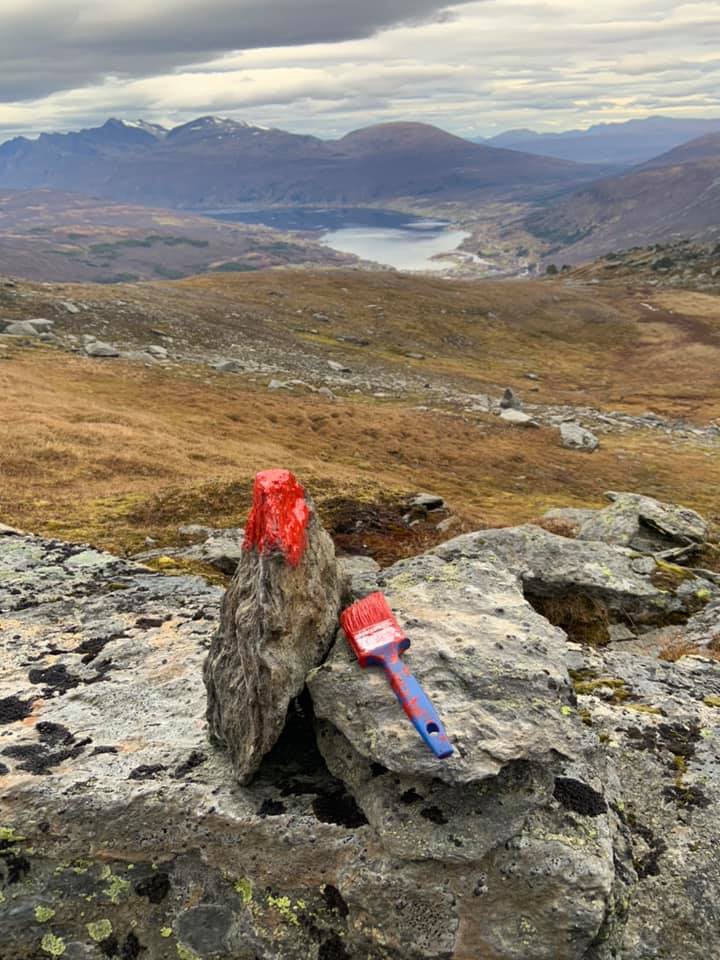 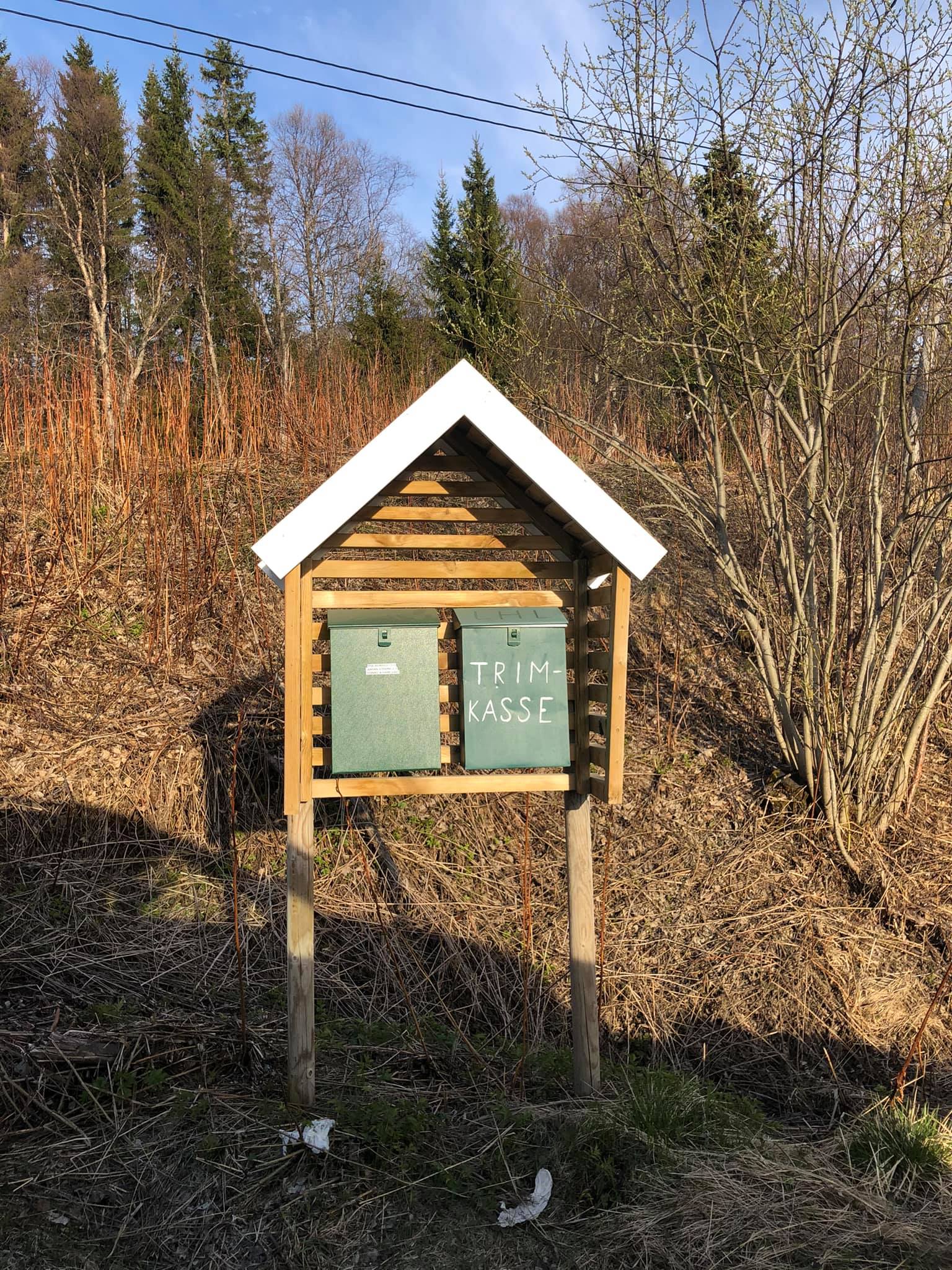 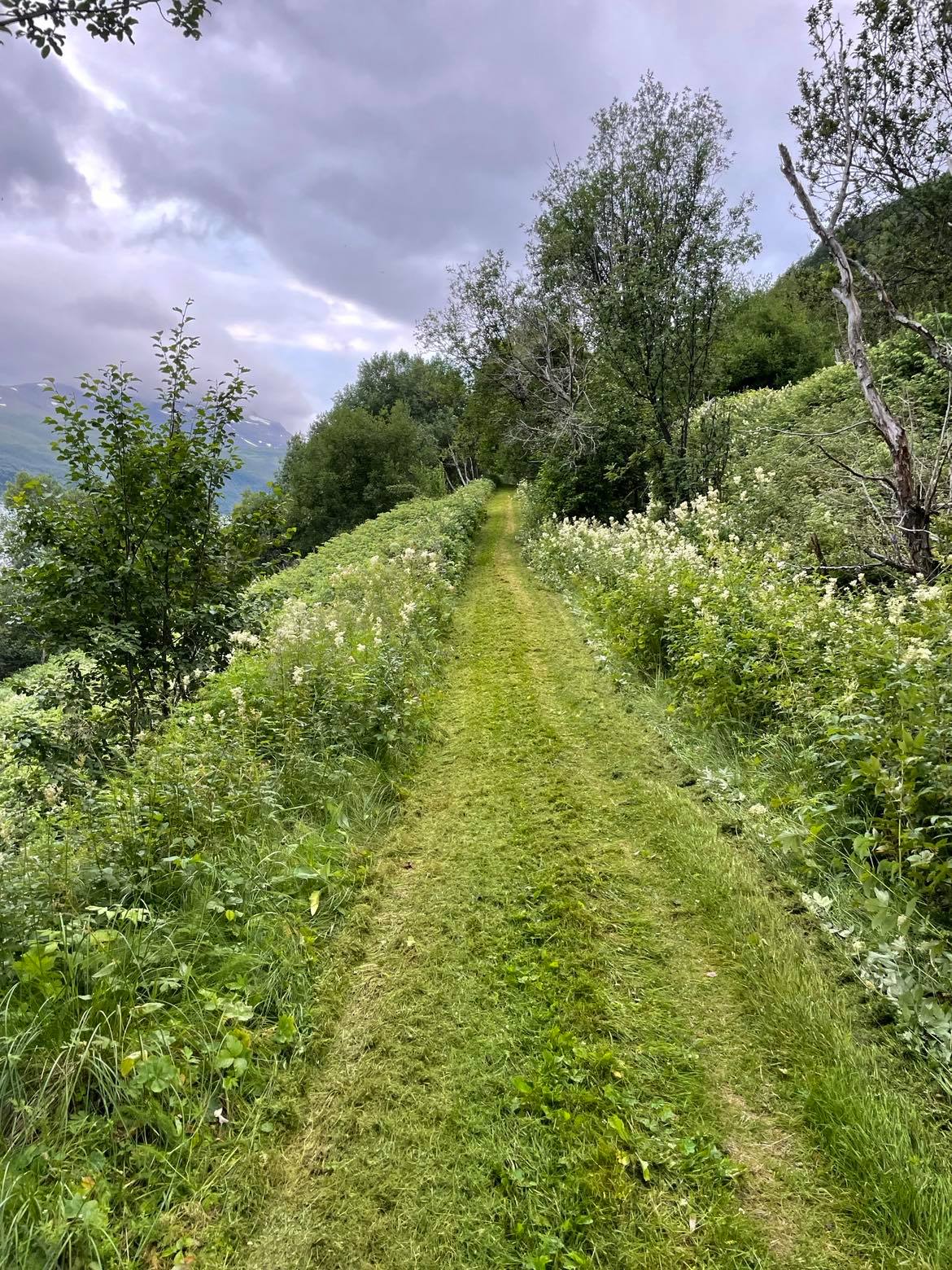 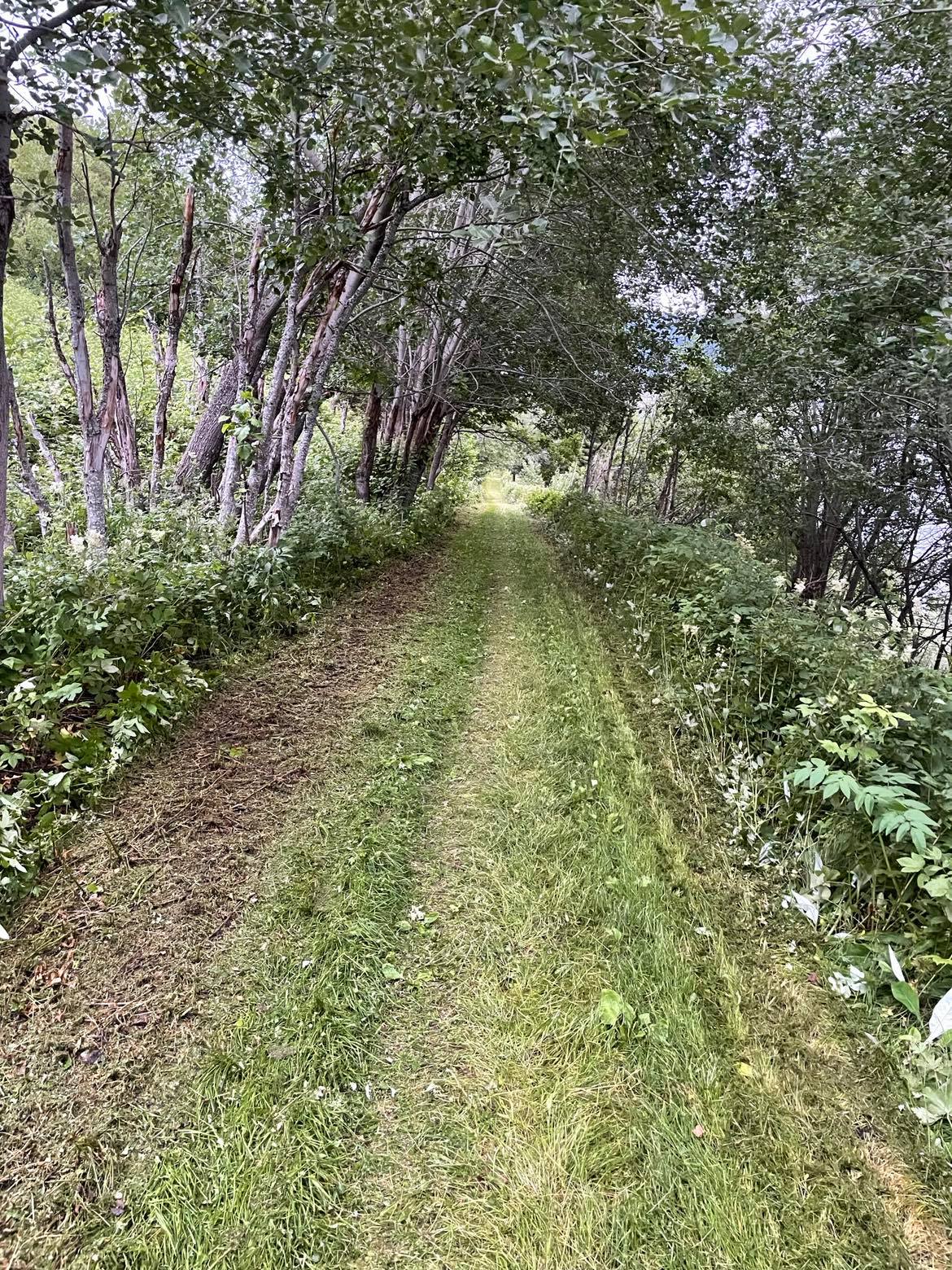 Johnny Johansen rapporterer om nyklippet vei til Liaora – 3. august
Jøran Strømseth rapporterer at trimkassen på Tha erkommet under tak – 19. mai
Arrangemang
Lavterskeltur til Liaora – 16. juni
Foto: Per Thrane
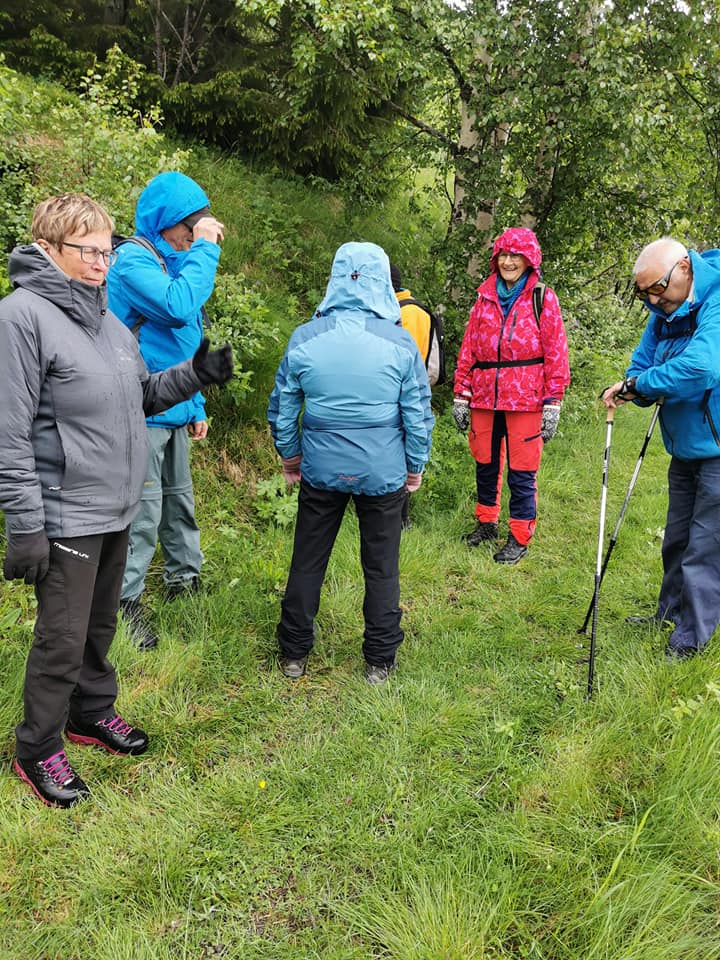 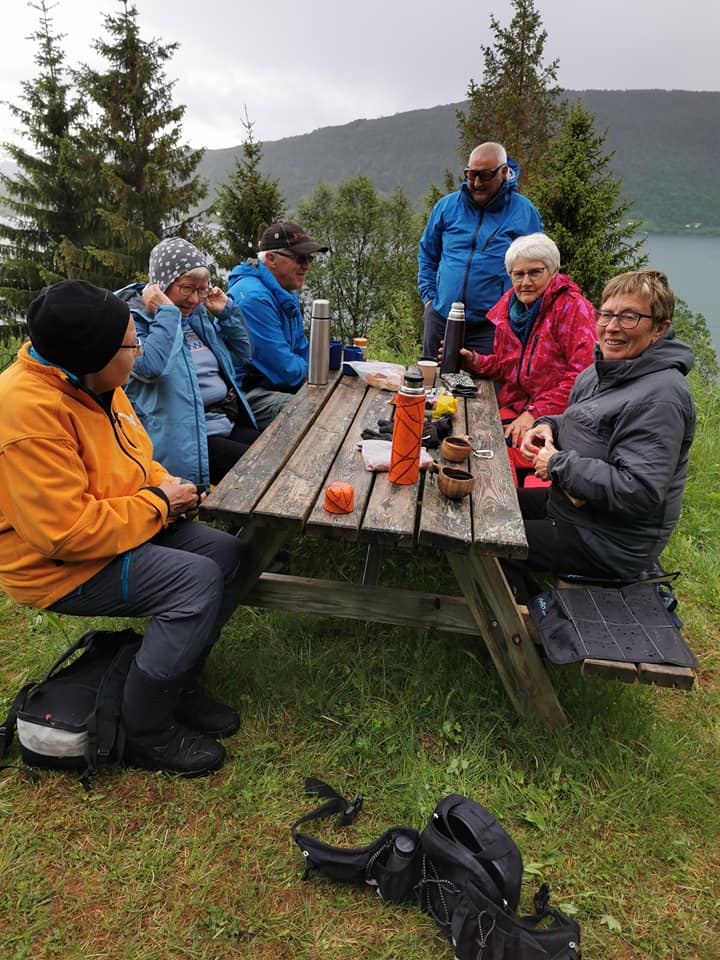 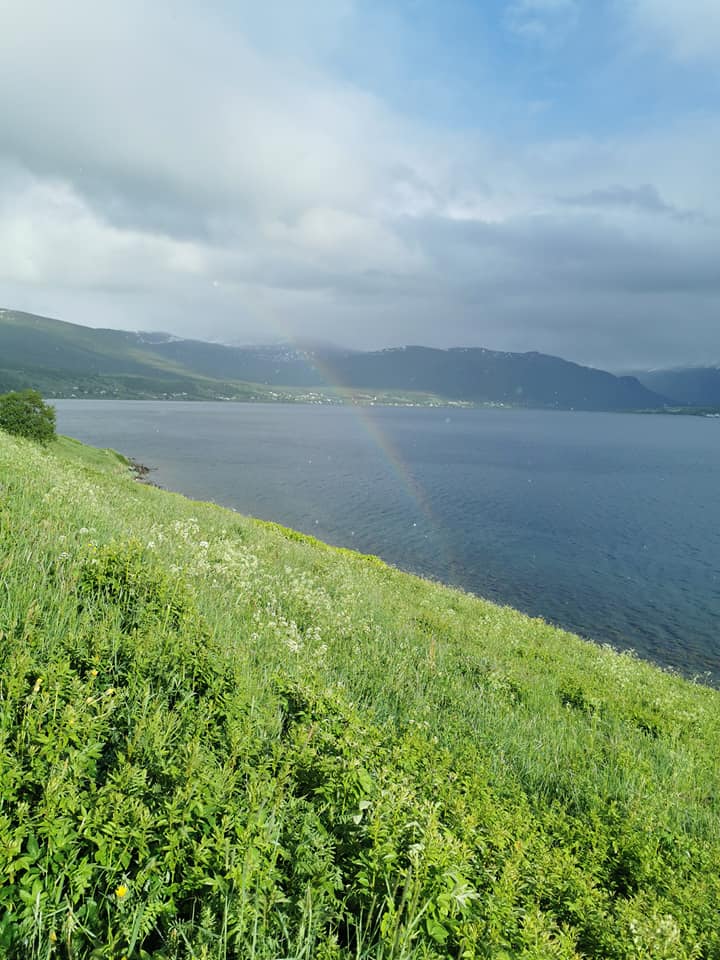 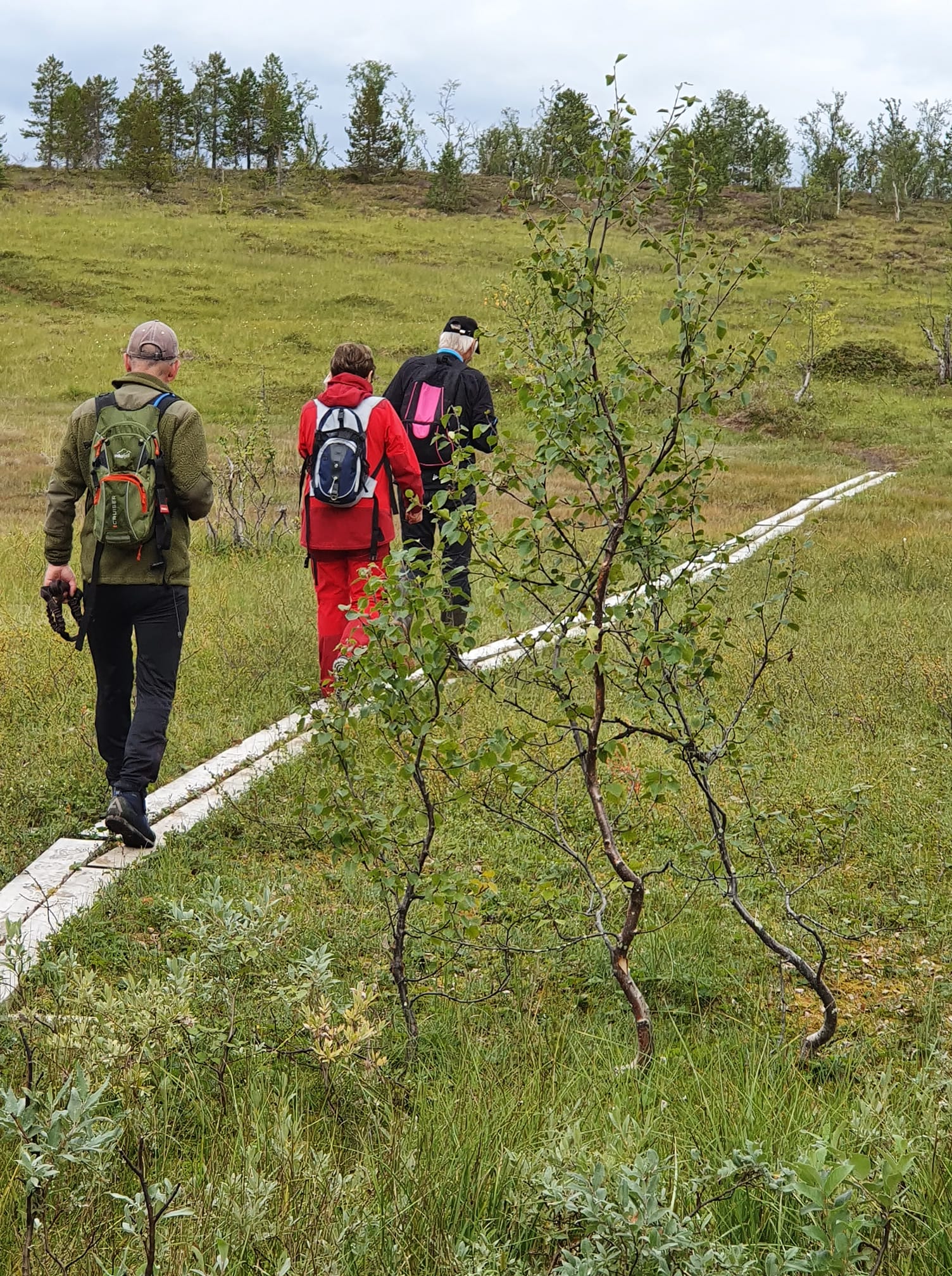 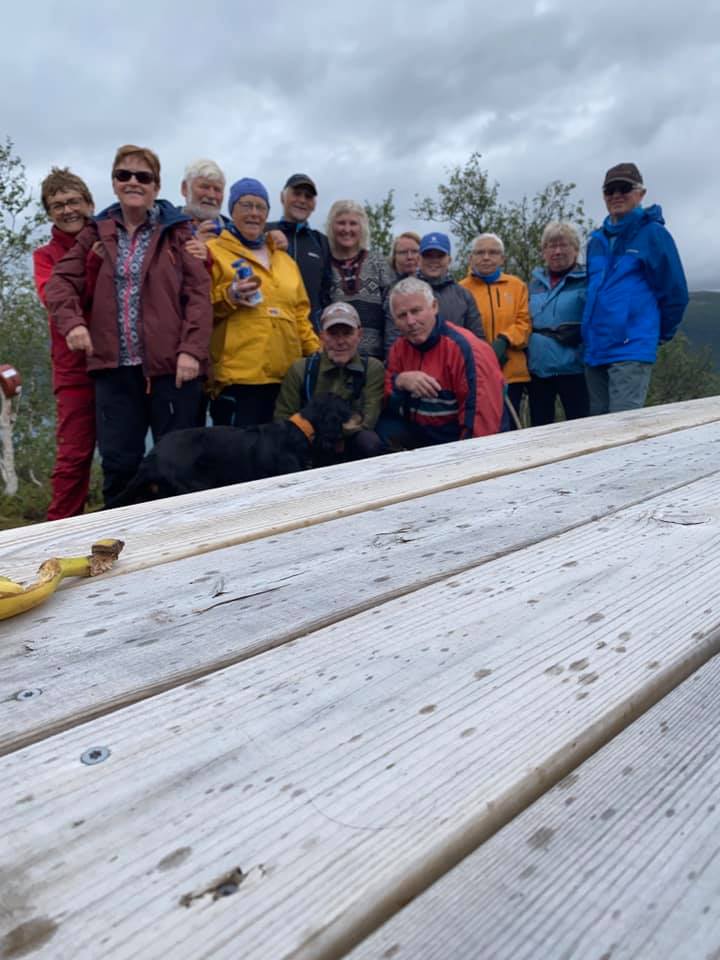 Foto: Jan-Ivar Strømseth
Ordførers tur til Påskehågen – 22. august
Foto: Arnhild Teigland
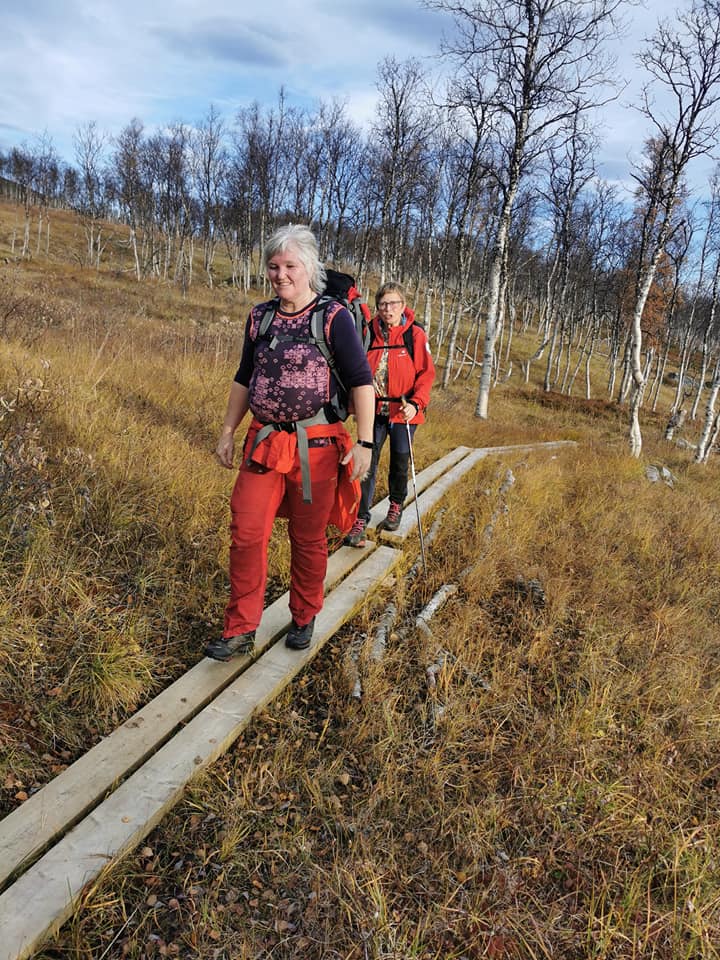 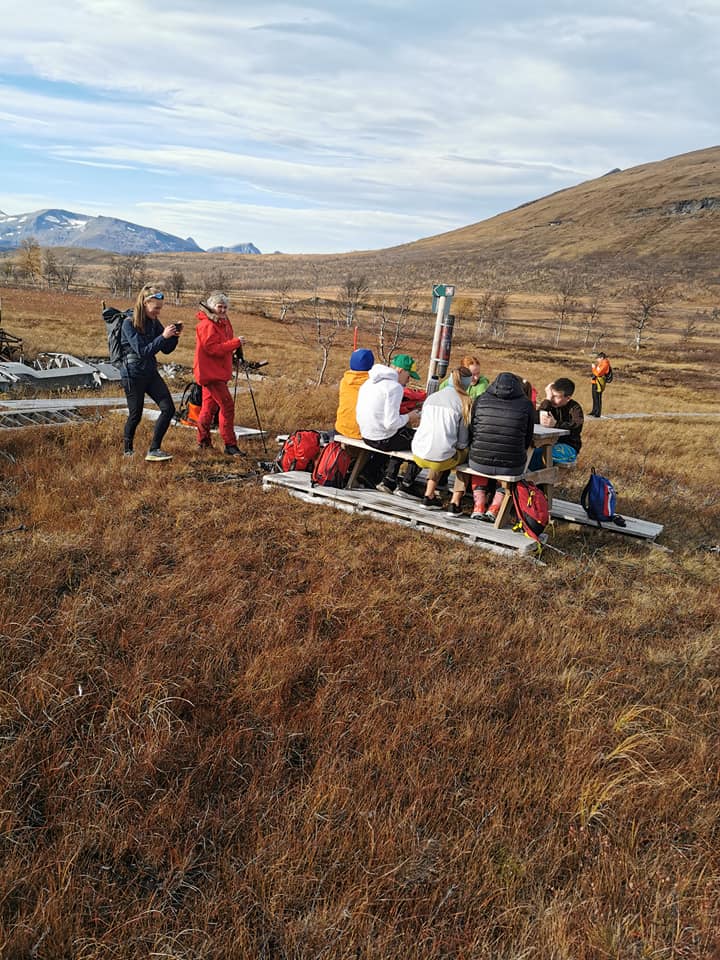 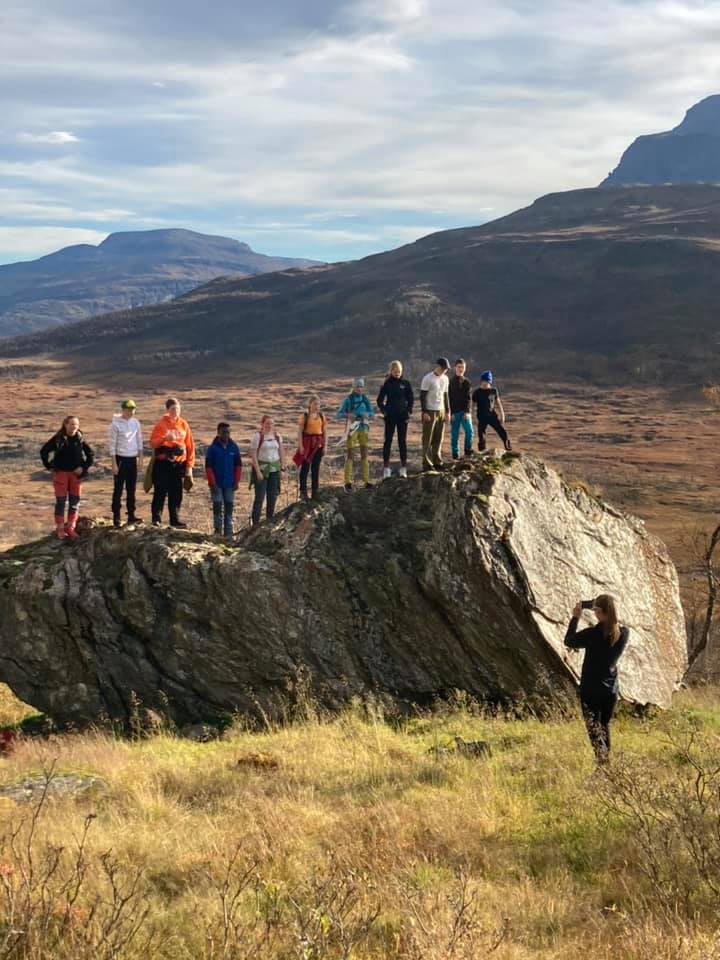 Foto: Arla Vilhelmsson
Foto: Per Thrane
Krigshistorisk vandring – 28. september
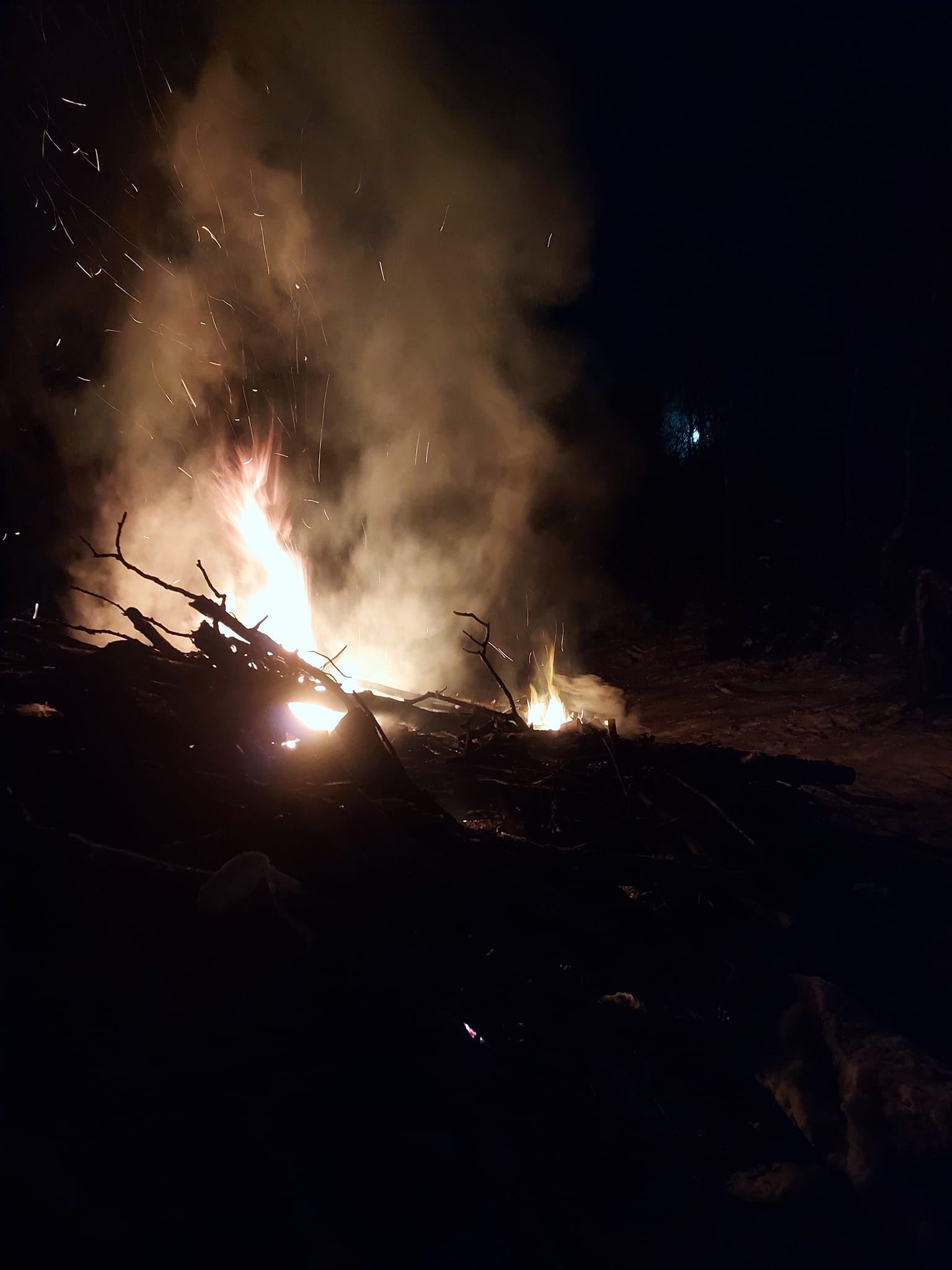 Midtvintersvaka – 21. desember
Foto: Heidi Maria Karlsson
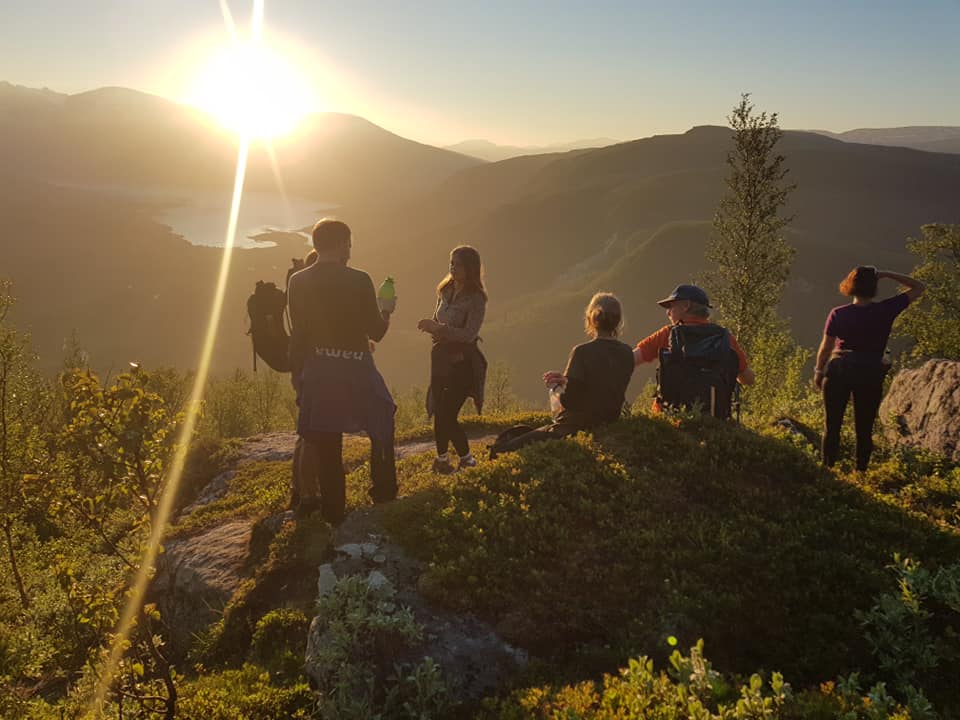 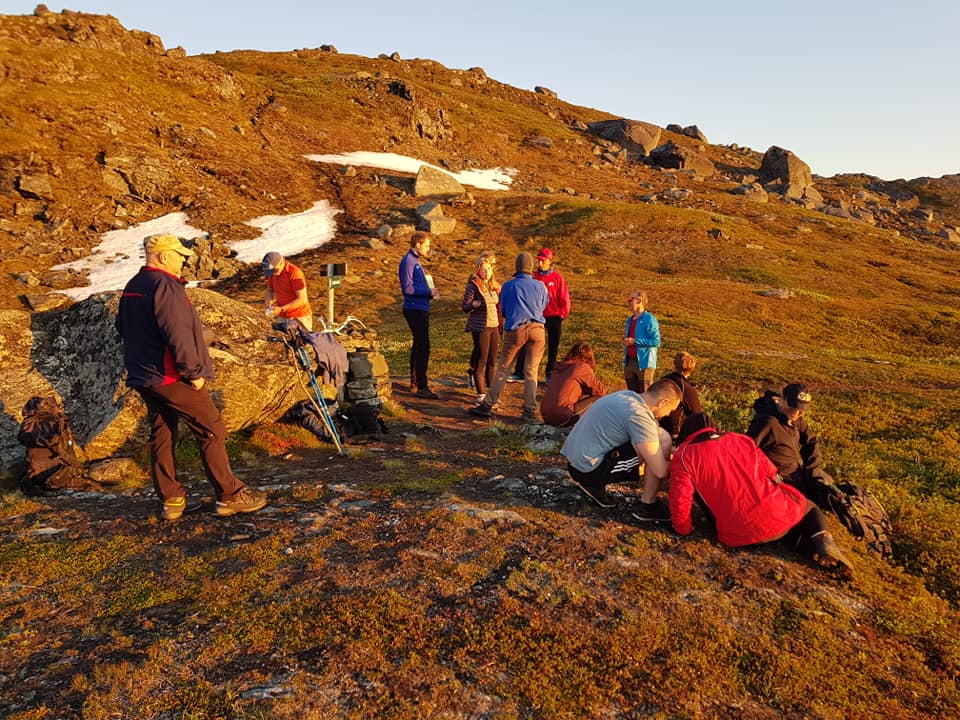 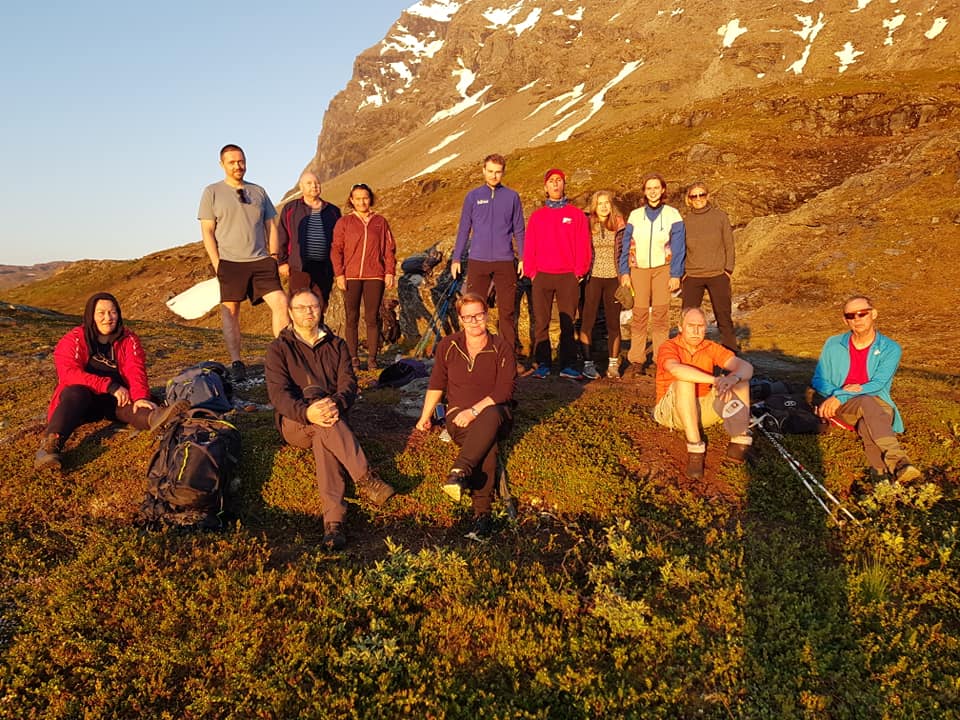 Midnattsoltur til Henrikkafossen – 2. juli
Foto: Johnny Johansen
Turmål
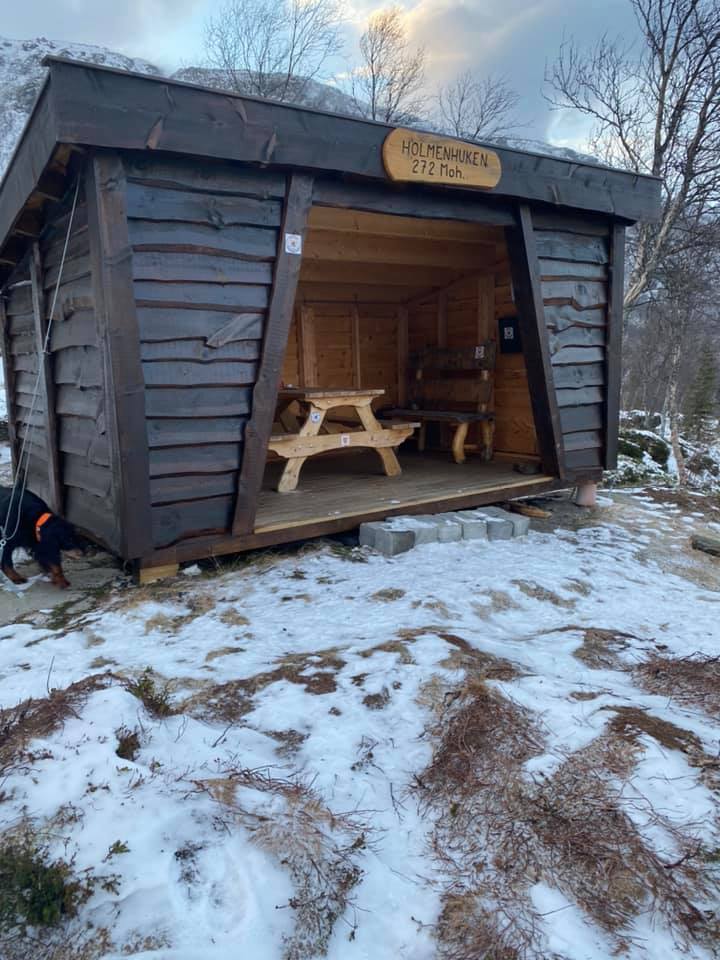 Alt vel med Holmenhuken etter Frank – 22. januar
Foto: Jan-Ivar Strømseth
Stemningsrapport fra sittegruppa ved jordbrua
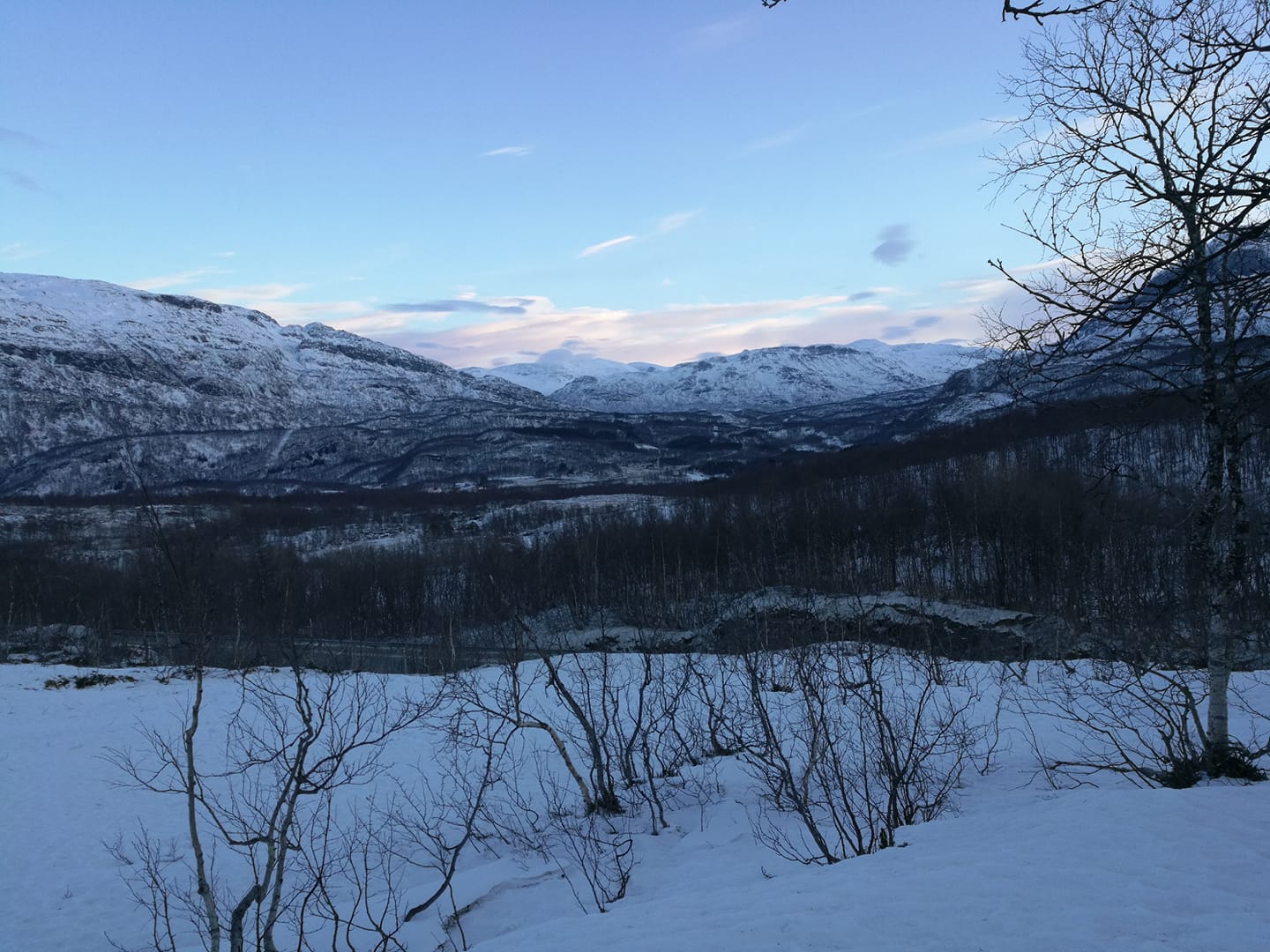 Foto: Heidi Lundberg – 29. januar
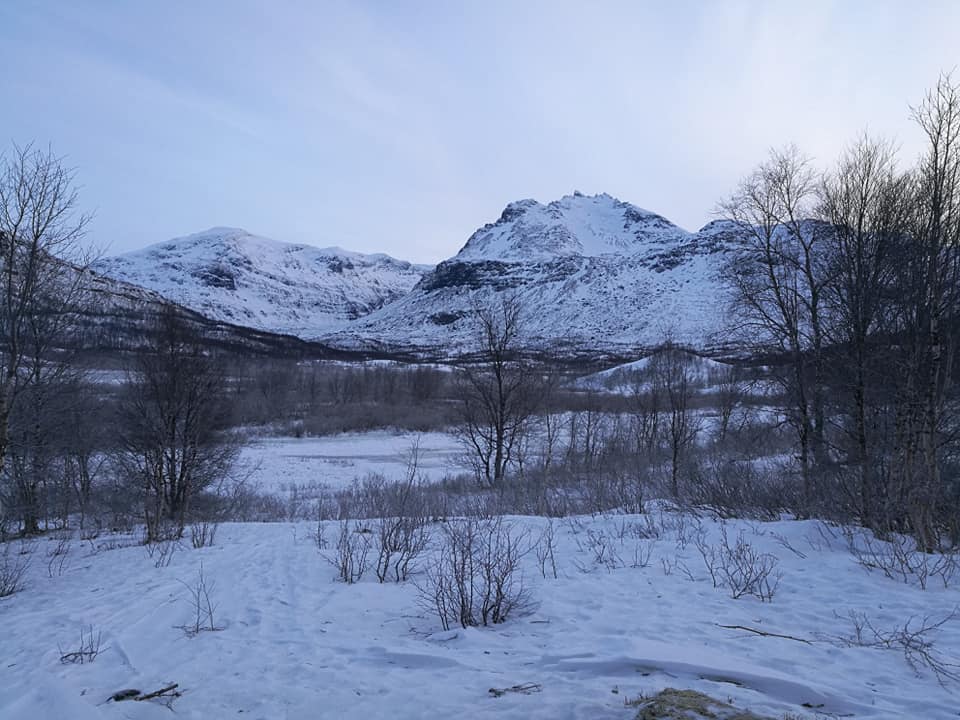 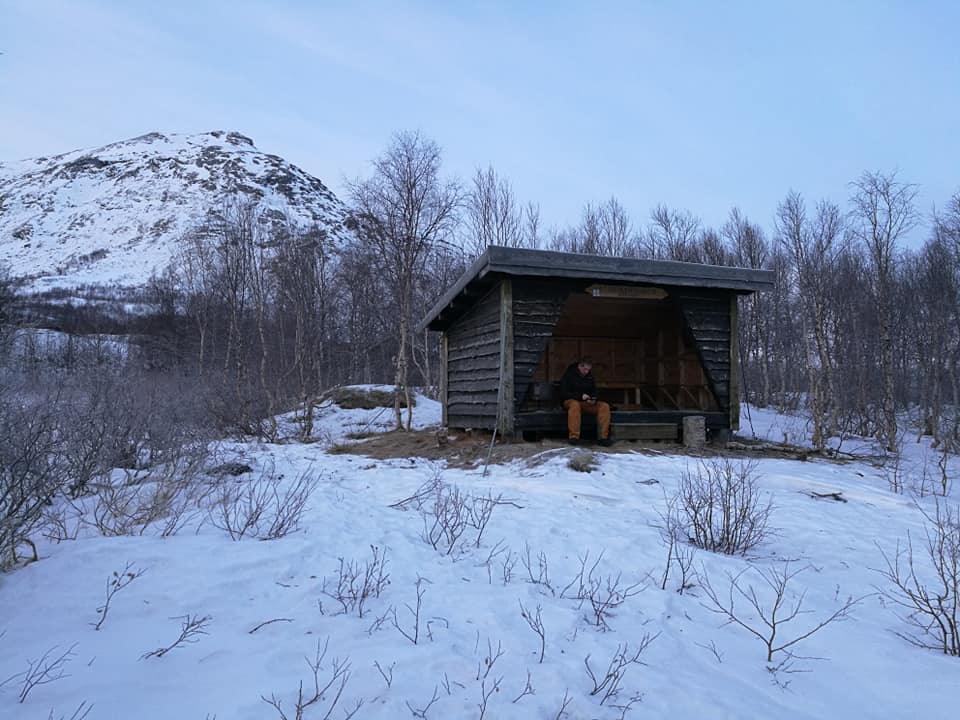 Stormyrhuken – 31. januar
Foto: Heidi Lundberg
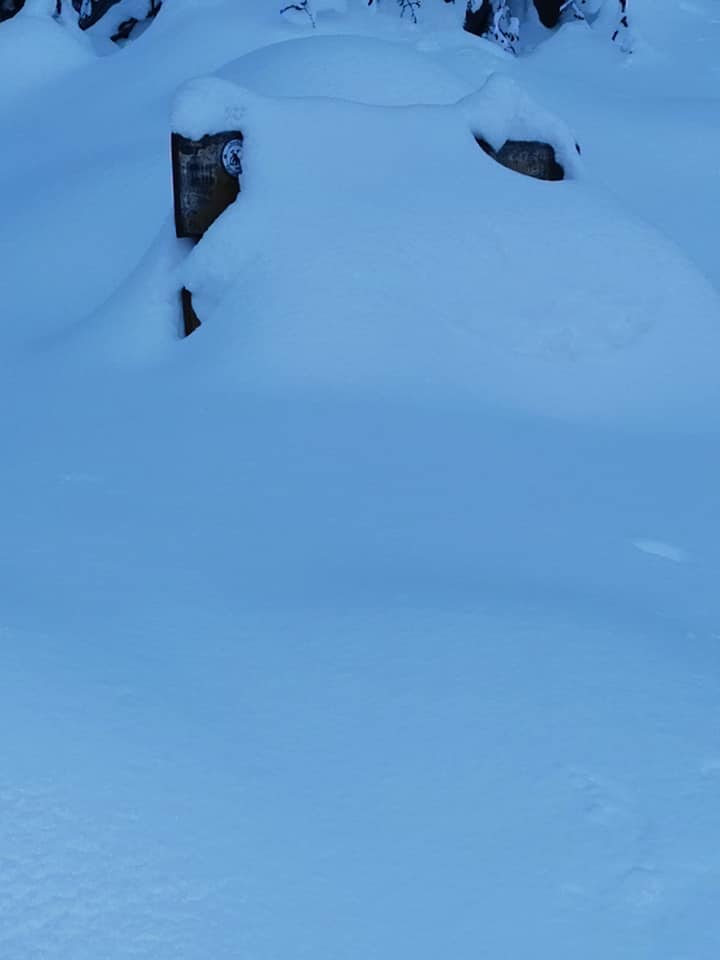 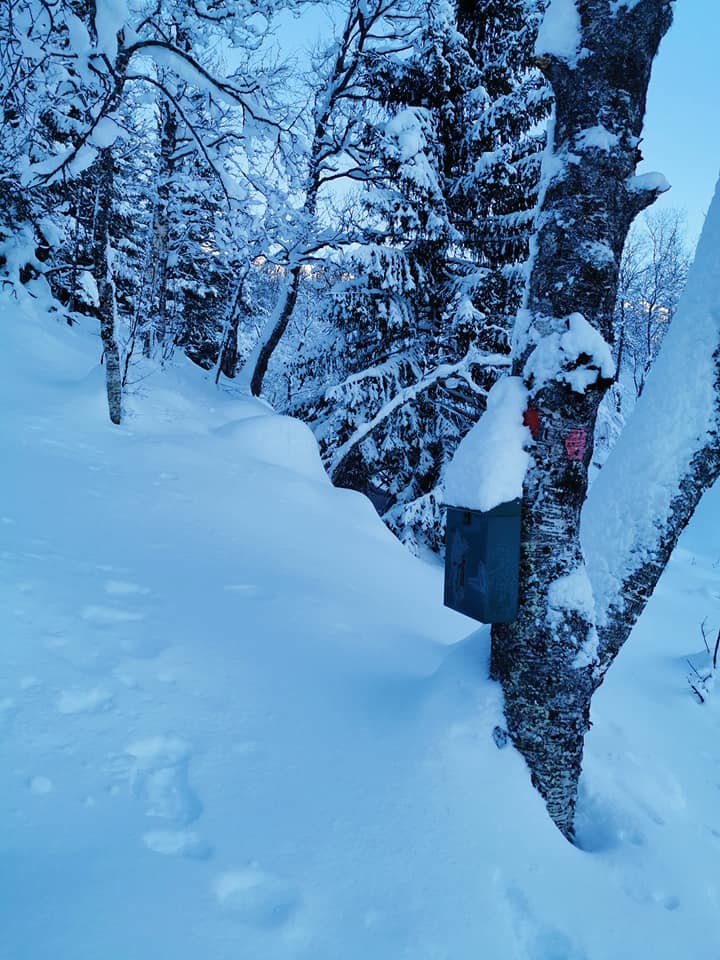 Stemningsrapport fra Stuggedalen – 16. februar
Foto: Per Thrane
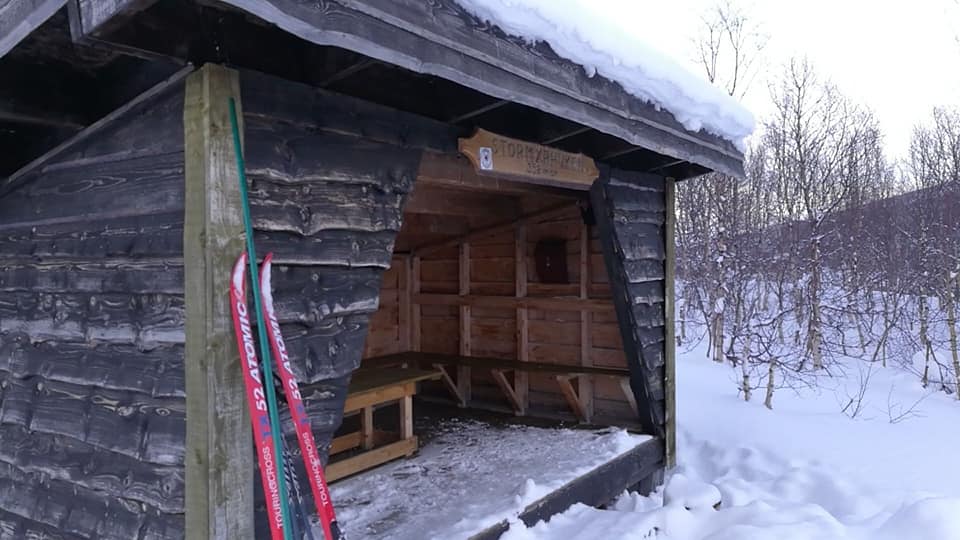 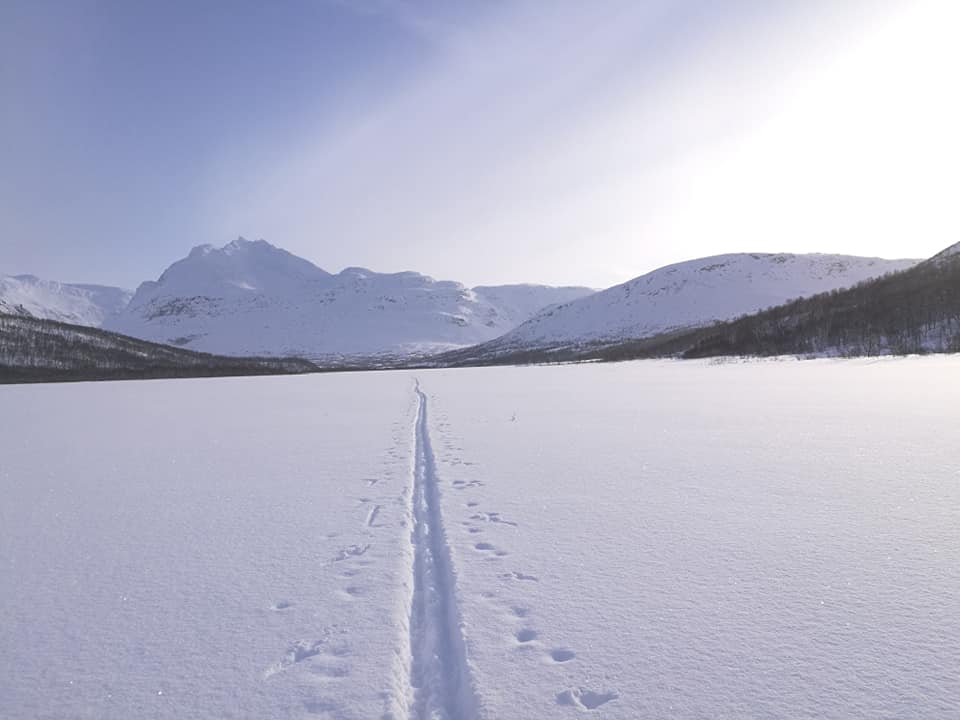 Stormyrhuken – 8. mars
Foto: Heidi Lundberg
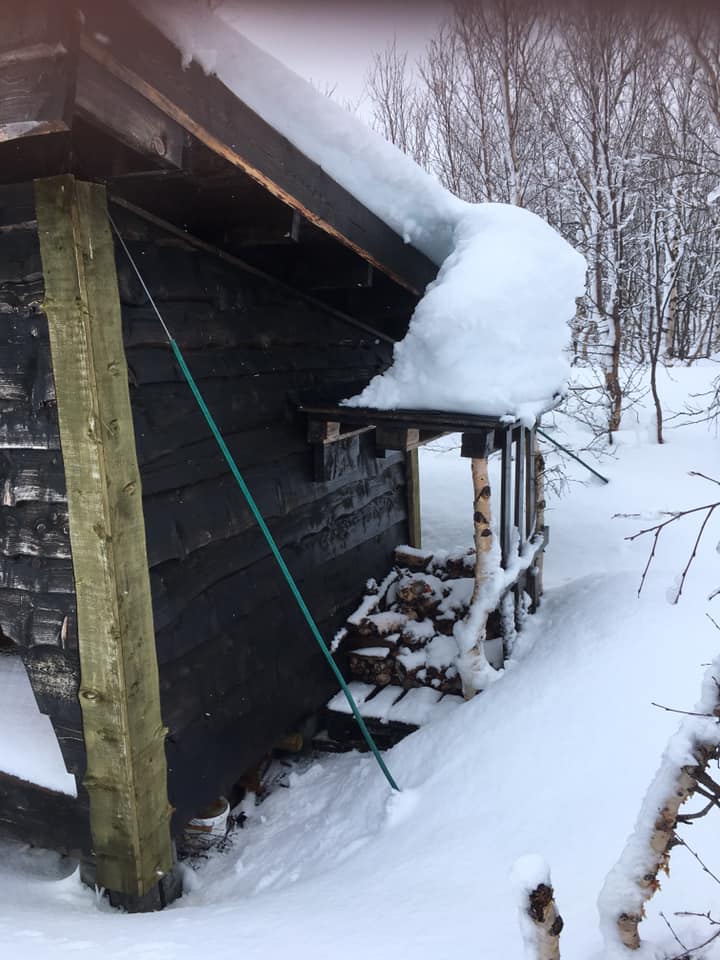 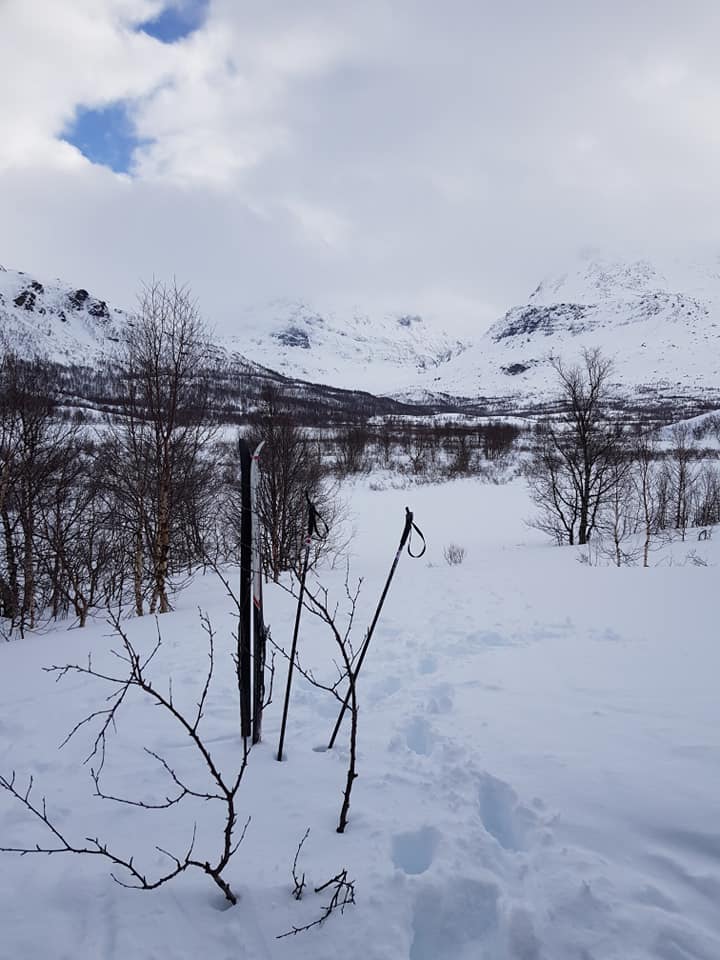 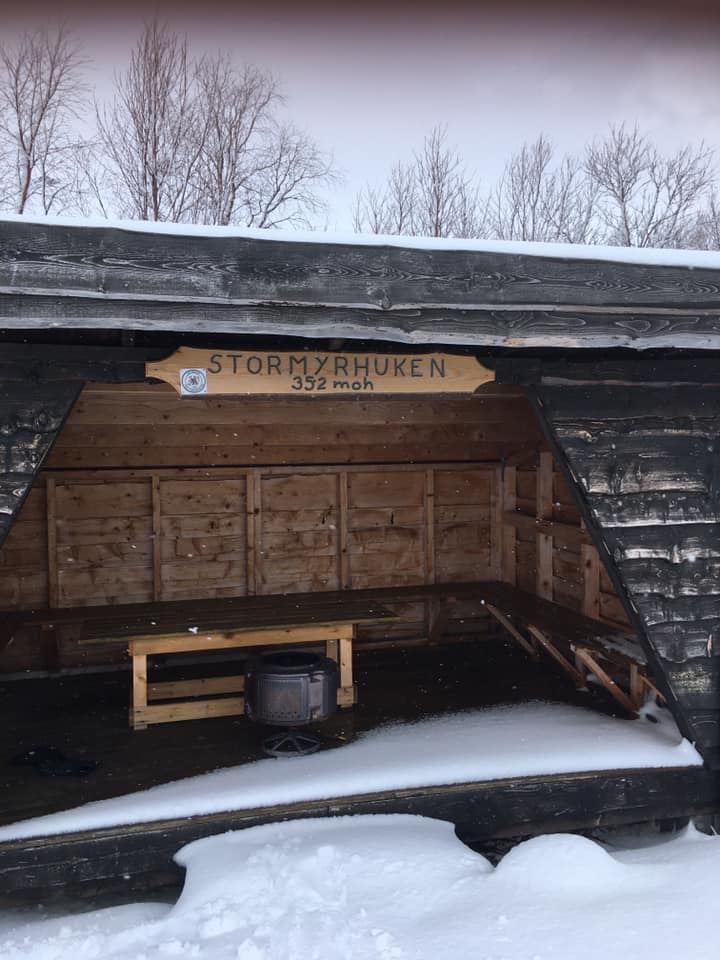 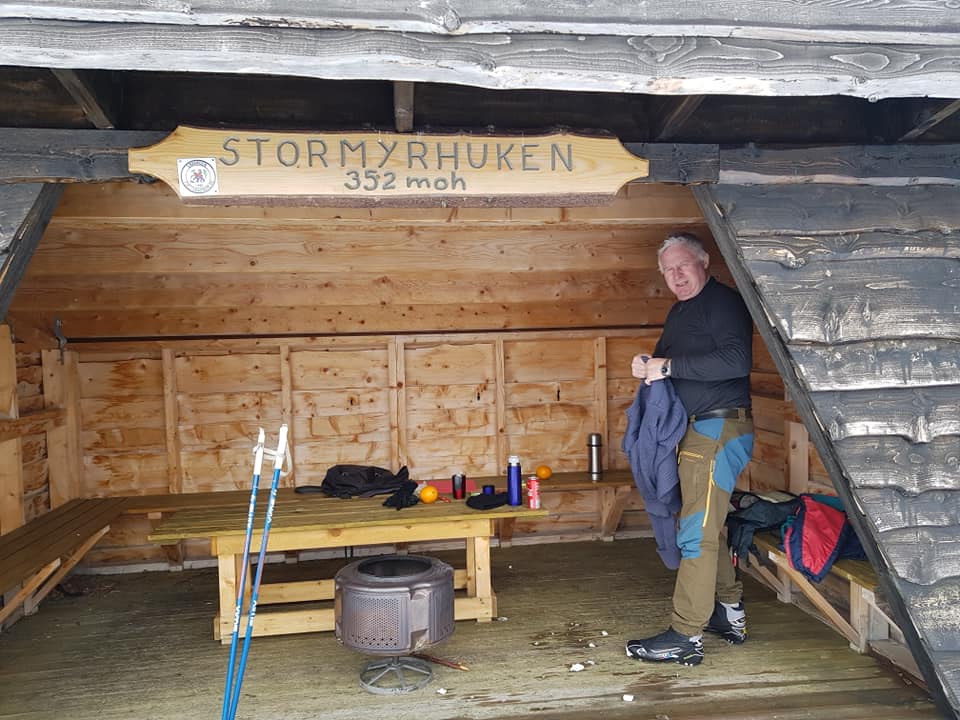 Foto: Lene Sæther – 28.mars
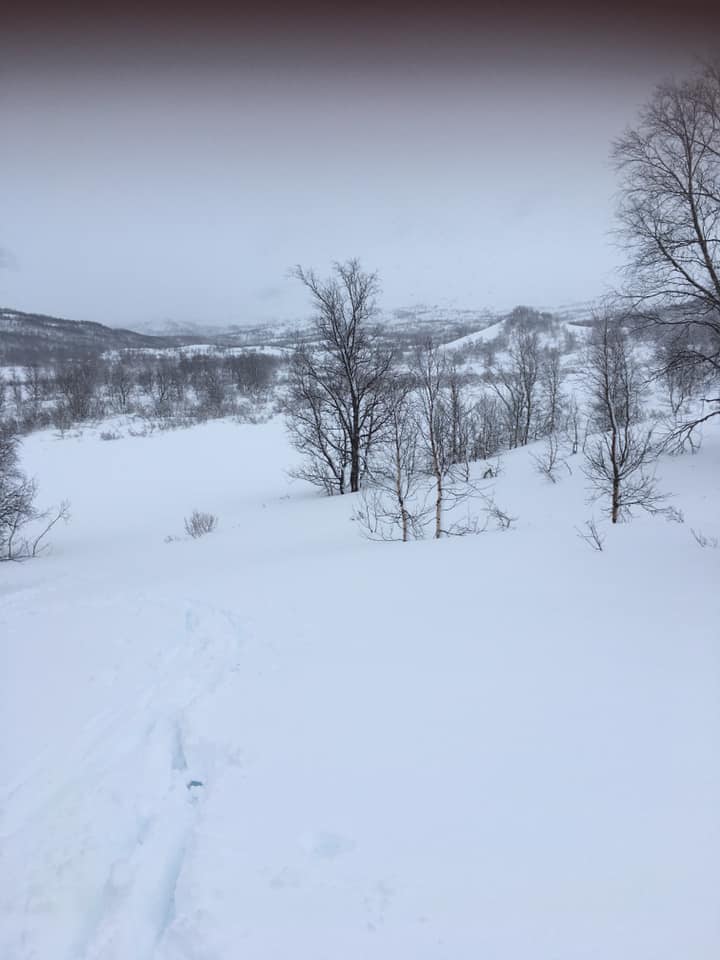 Foto: Inger Lise Thrane – 25. mars
Stormyrhuken
Stormyra - Gressdalen
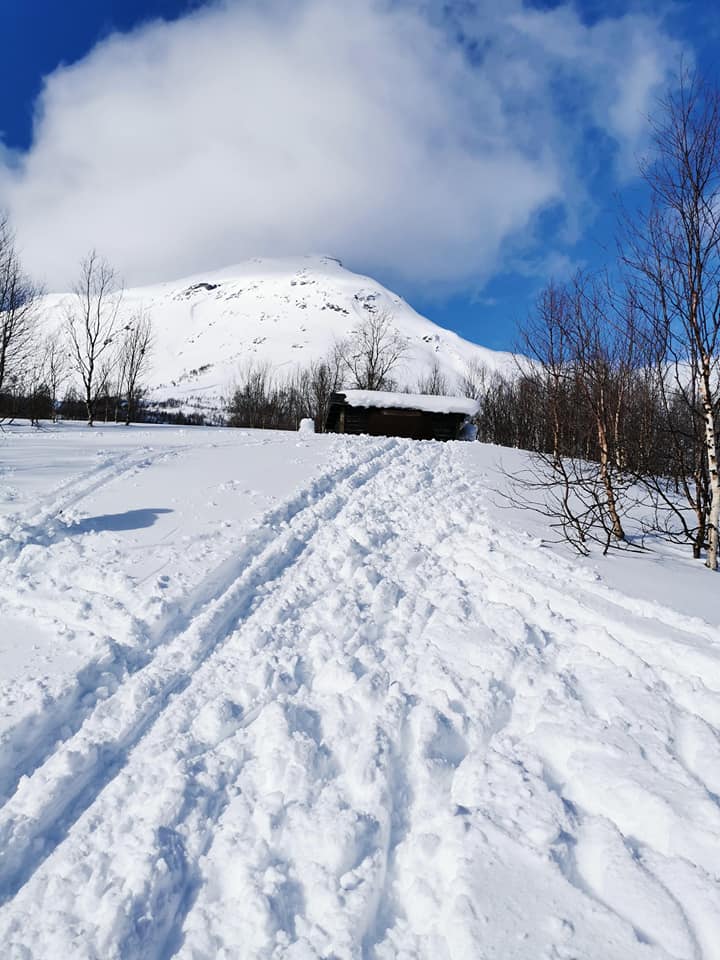 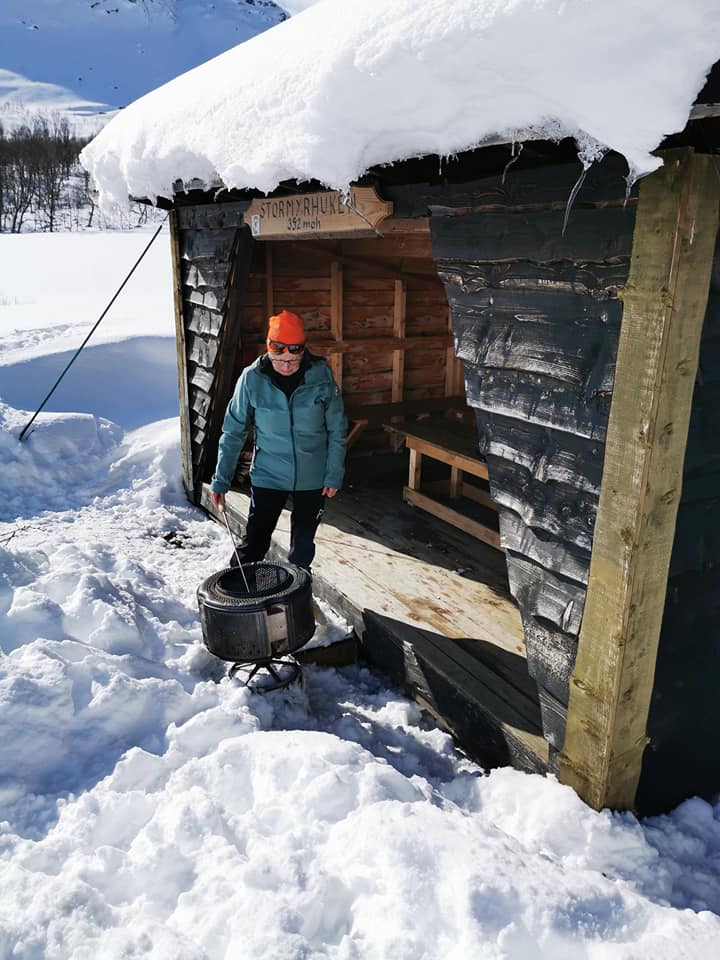 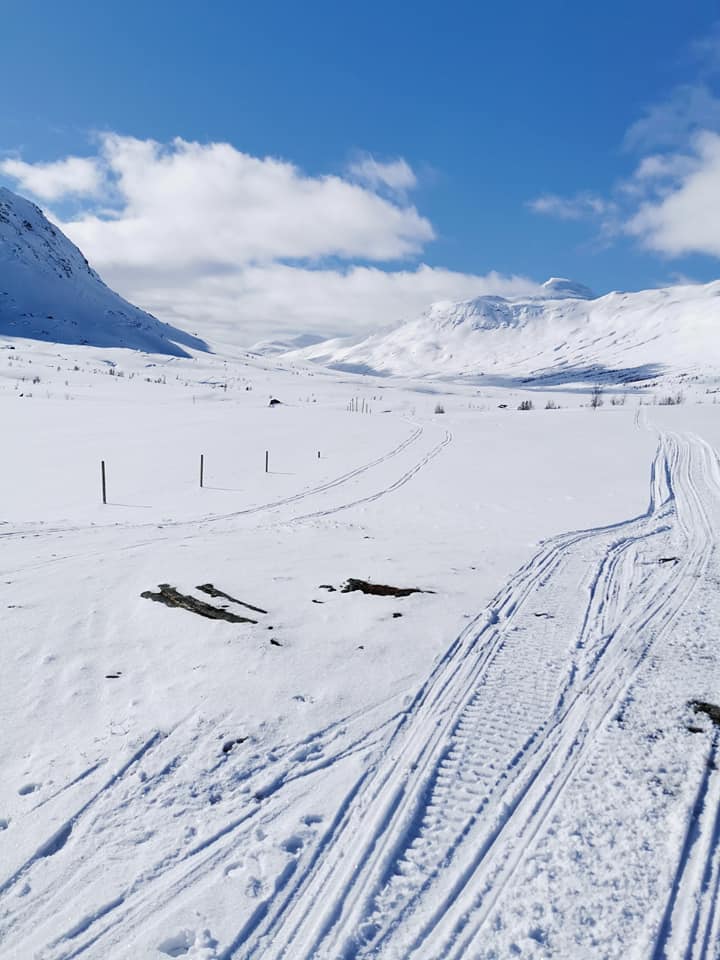 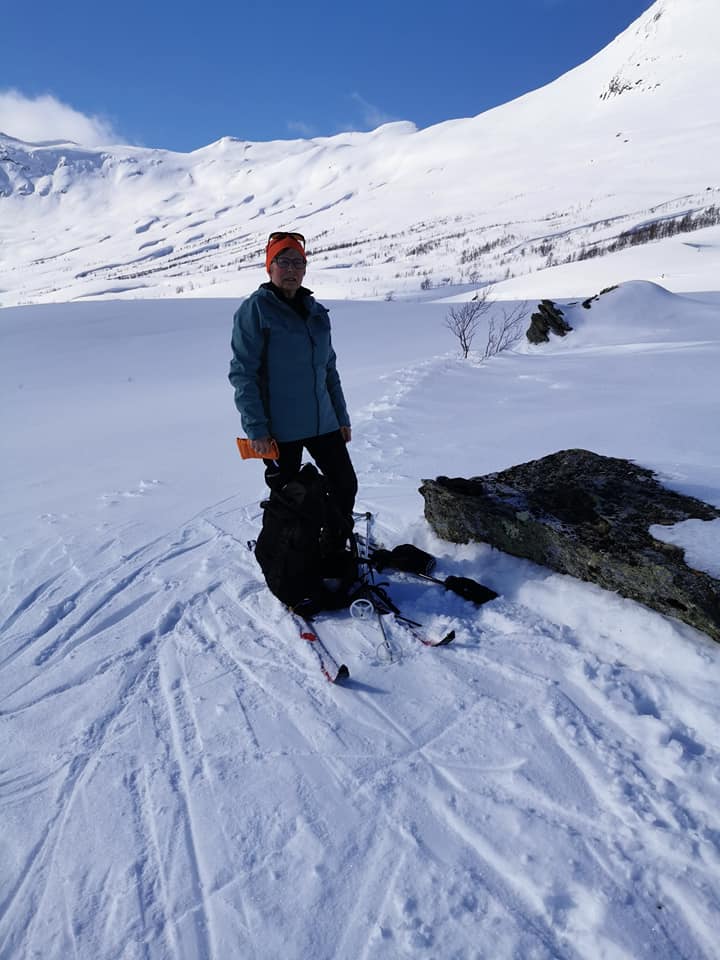 Foto: Per Thrane – 13. april
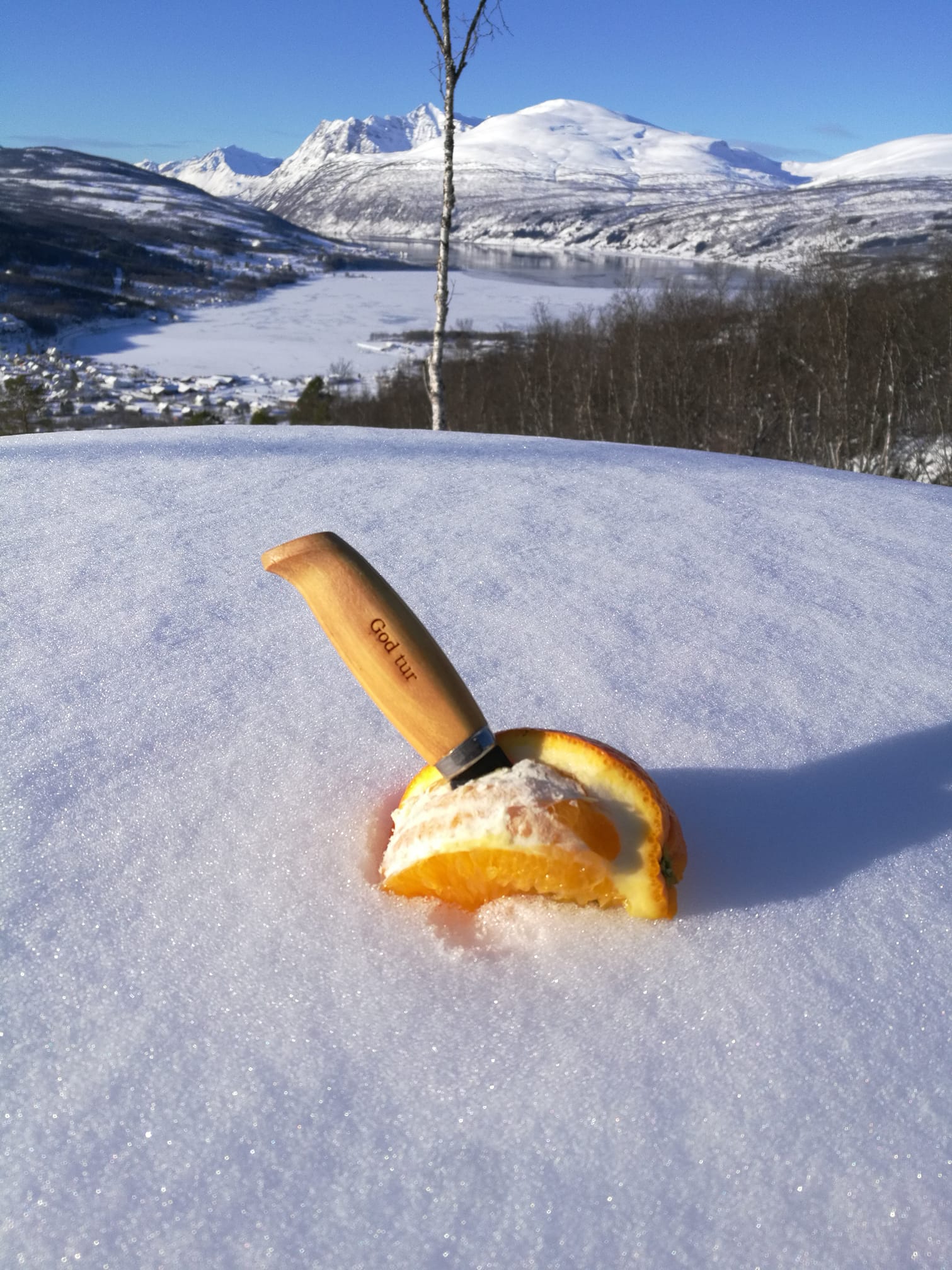 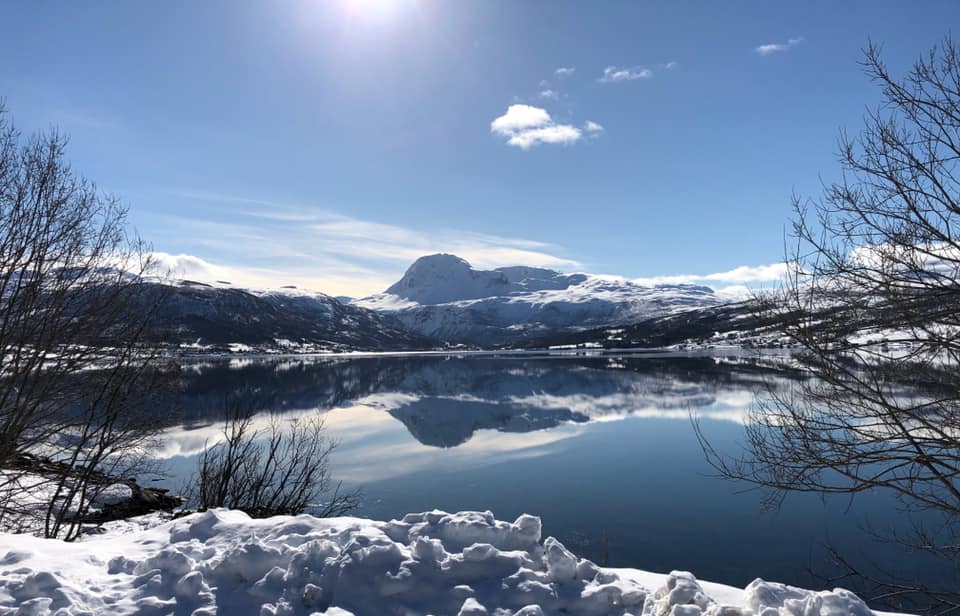 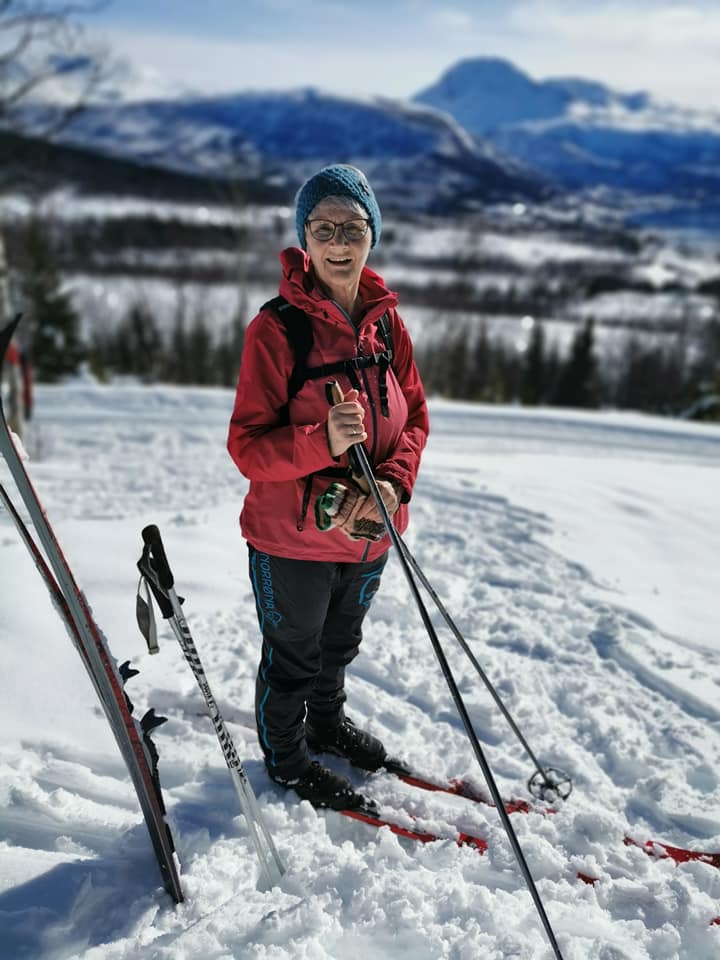 Fra GamvikFoto: Gun-Britt Bjerkeli – 10. april
Påskevær
PåskehilsenFoto: Per Thrane – 1. april
Inger AndreassenFoto: Per Thrane – 9. april
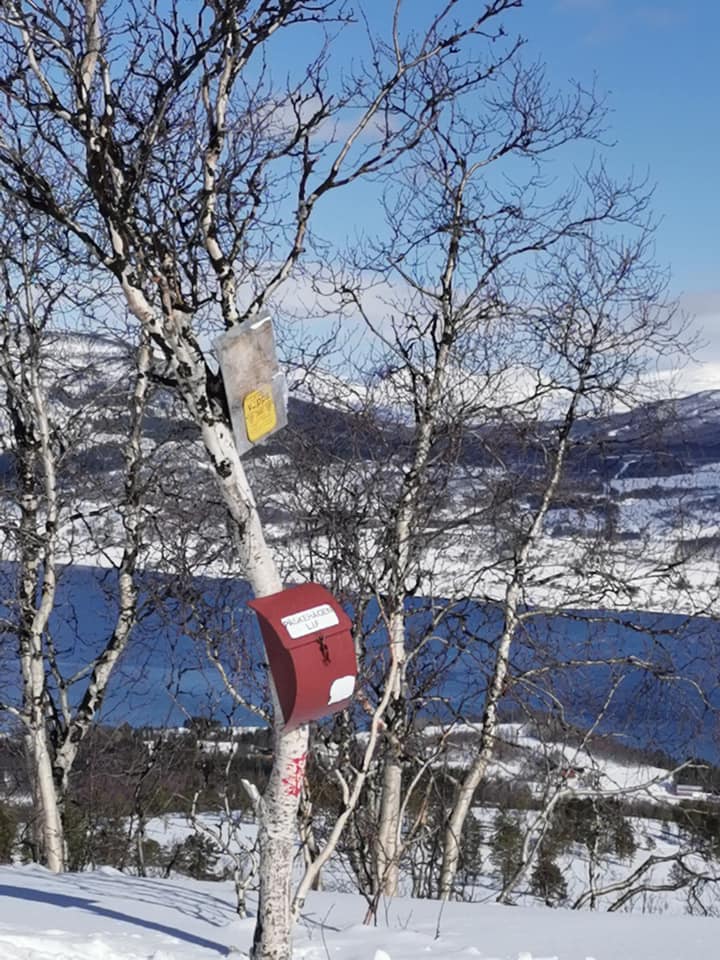 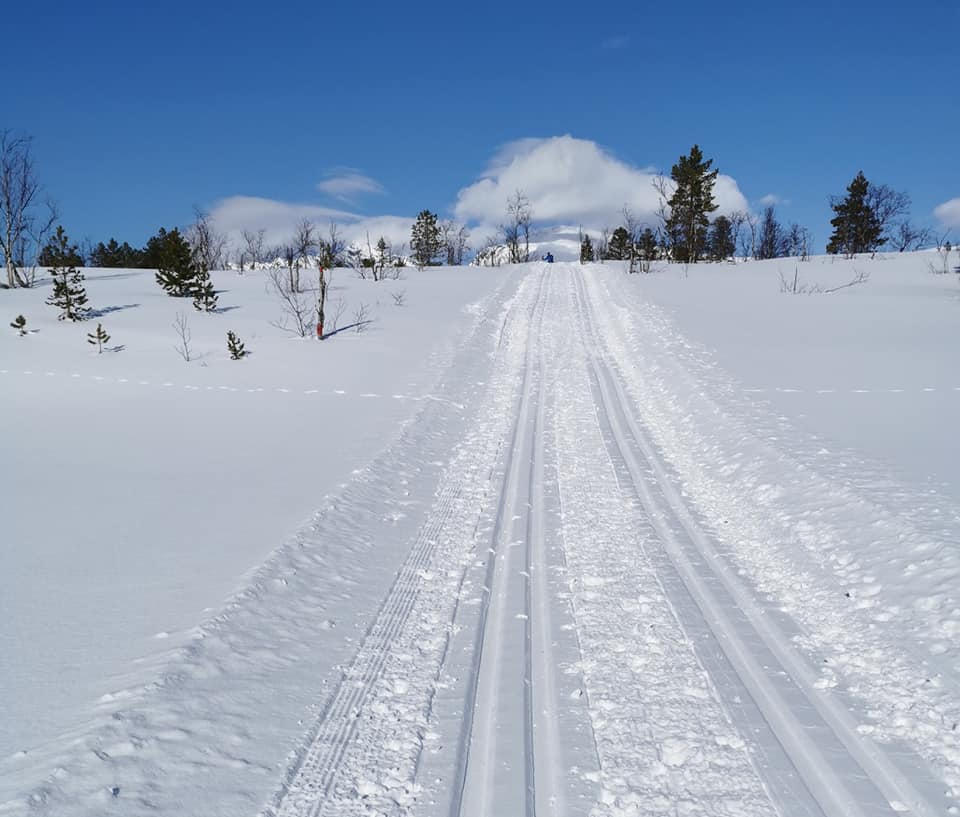 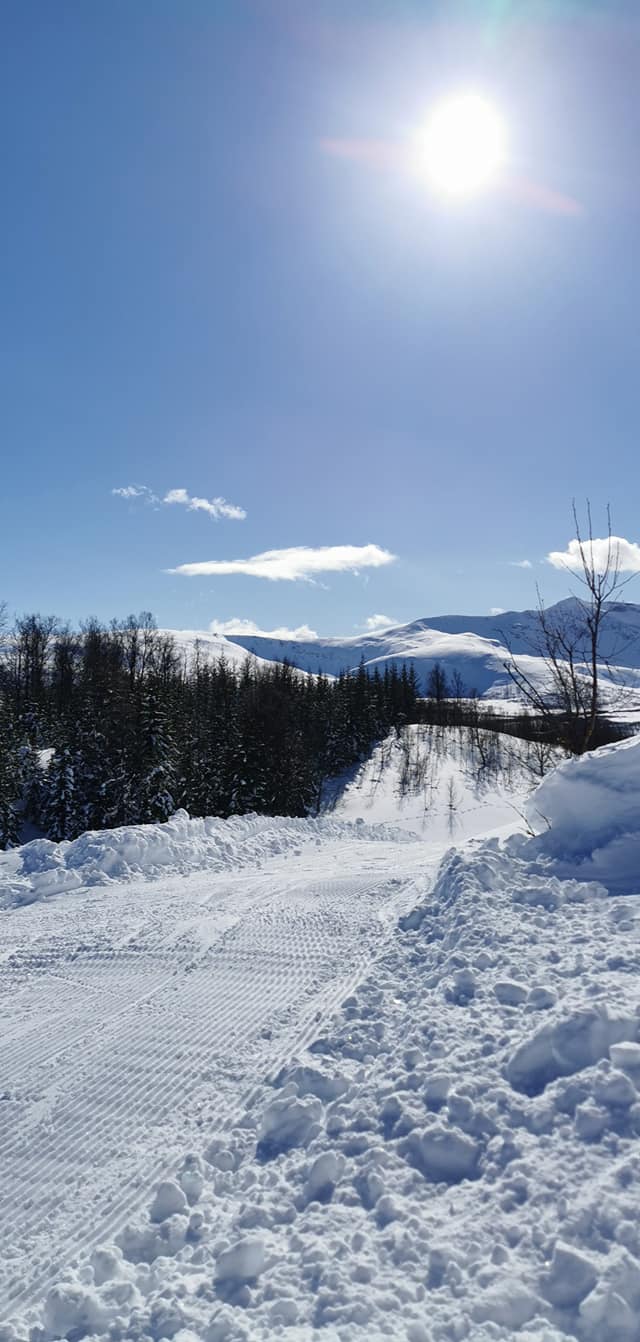 Påskehågen og Stavhammeren – 10. april
Foto: Wenche Stokkan
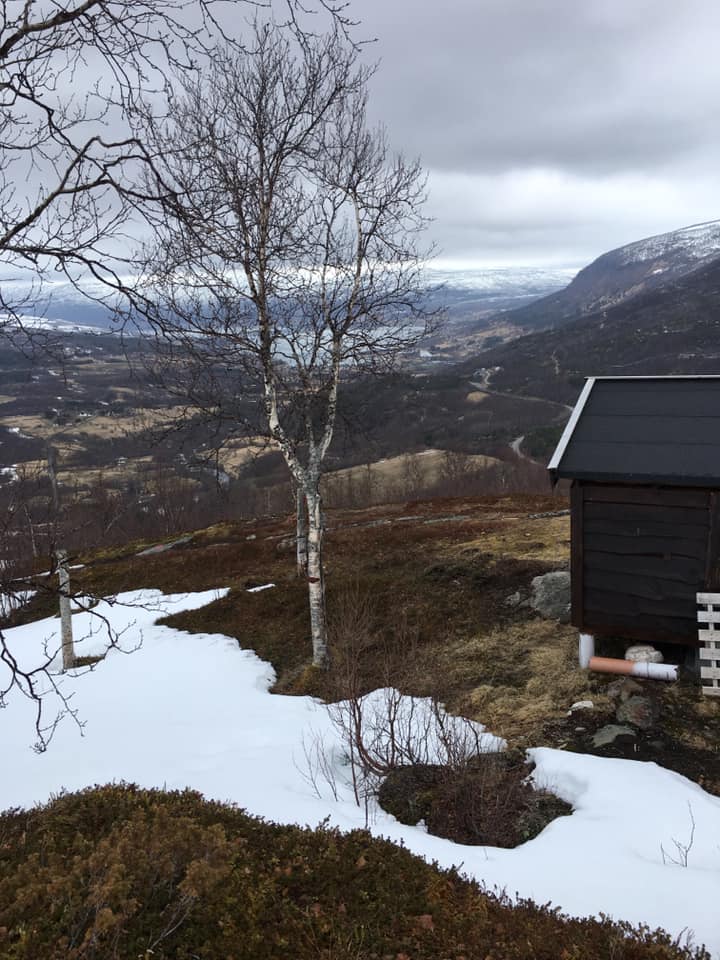 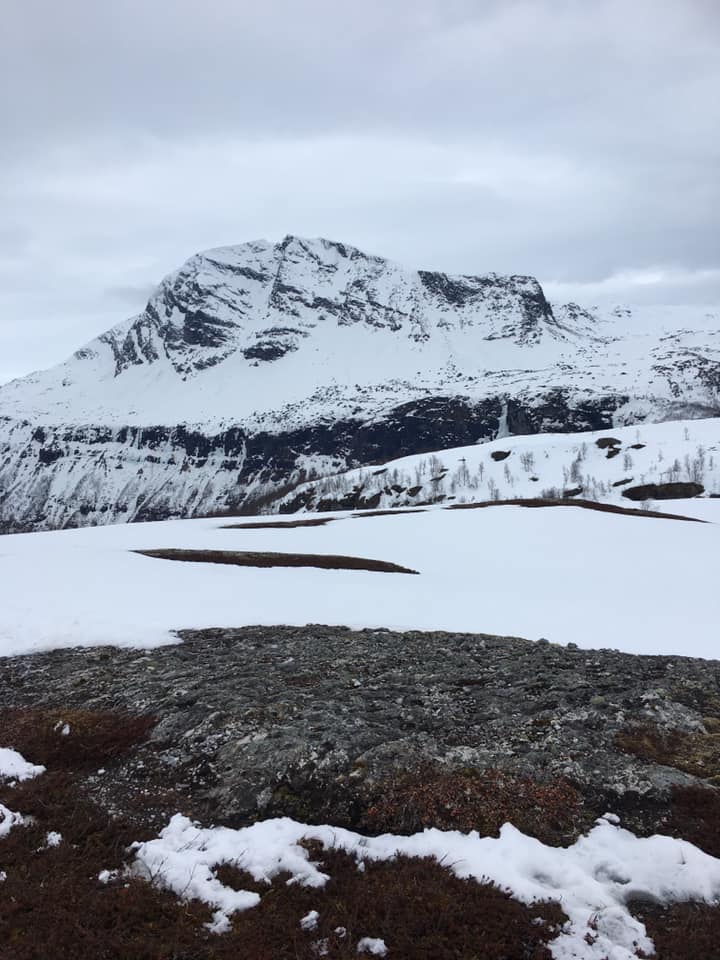 Holmenhuken – 13. maiÅsevatnet – 14. mai
Foto: Inger Lise Thrane
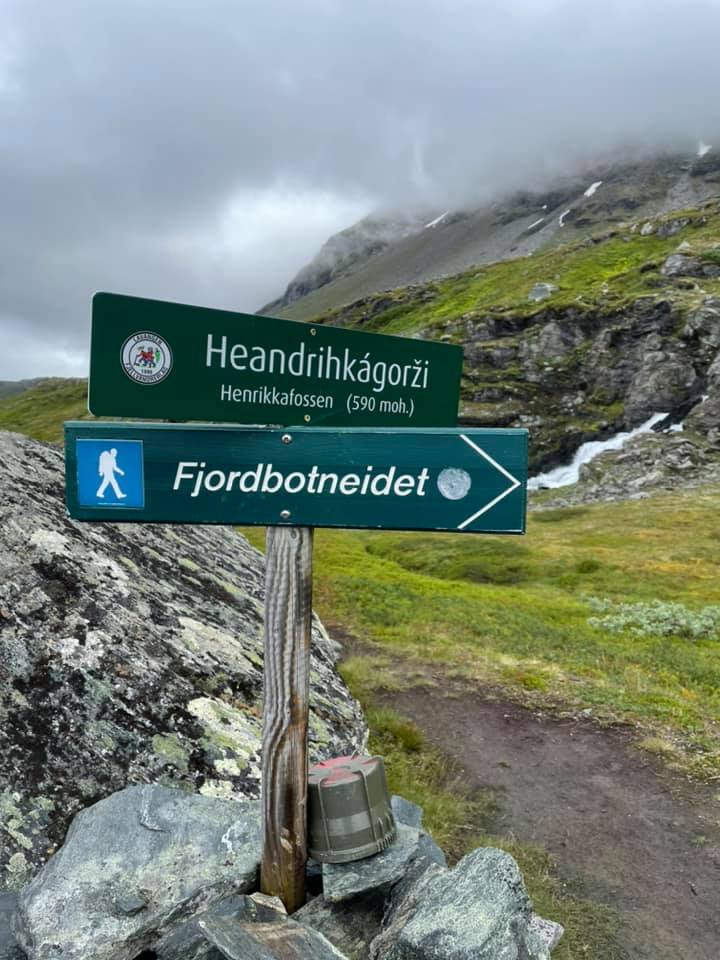 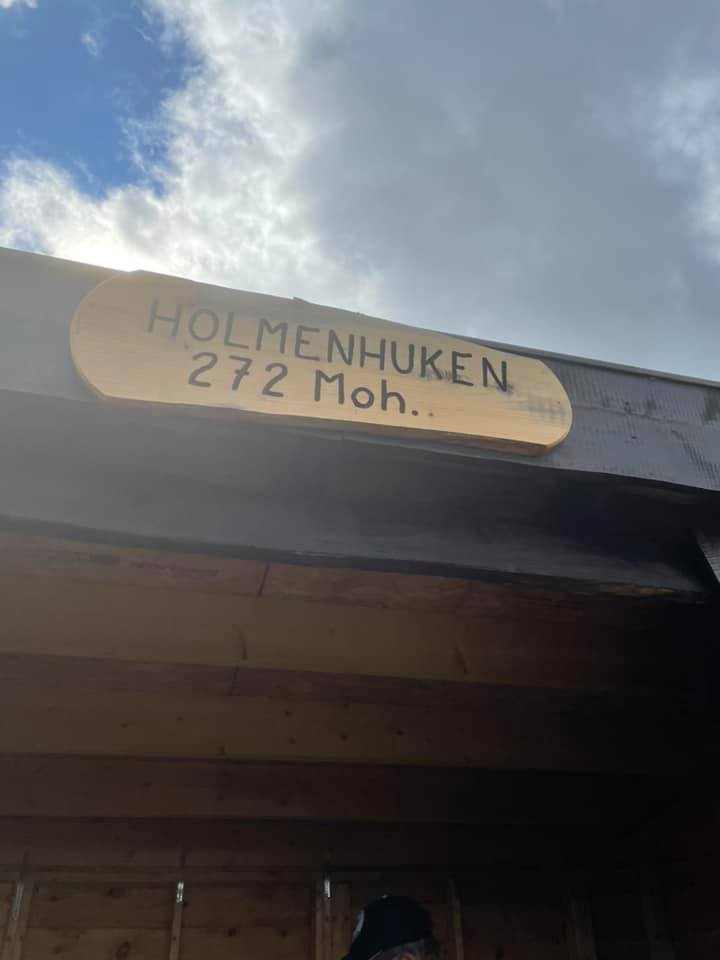 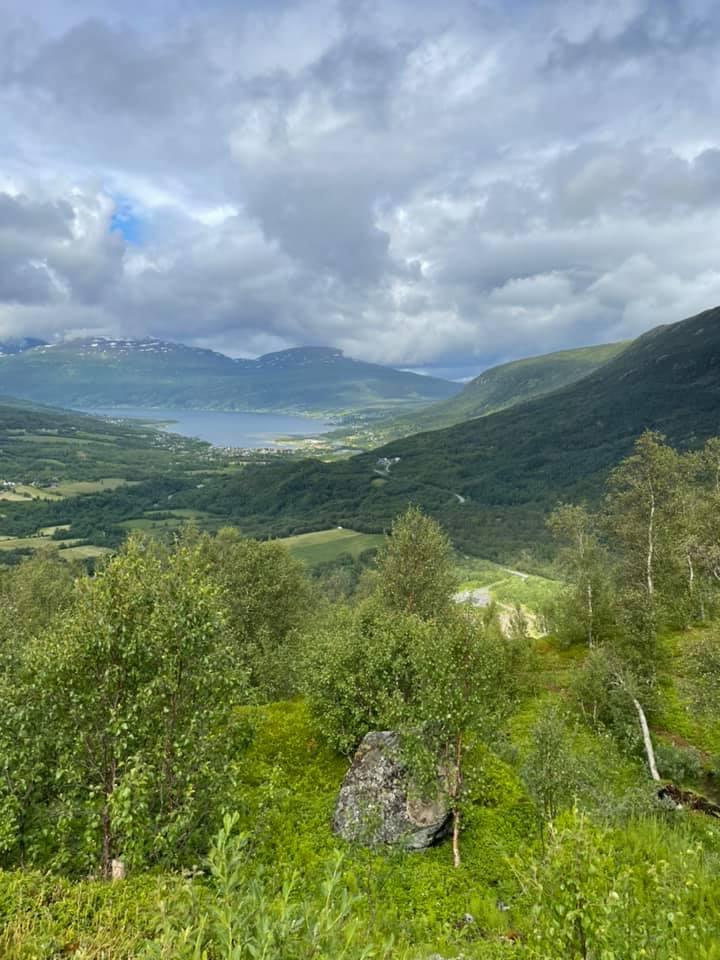 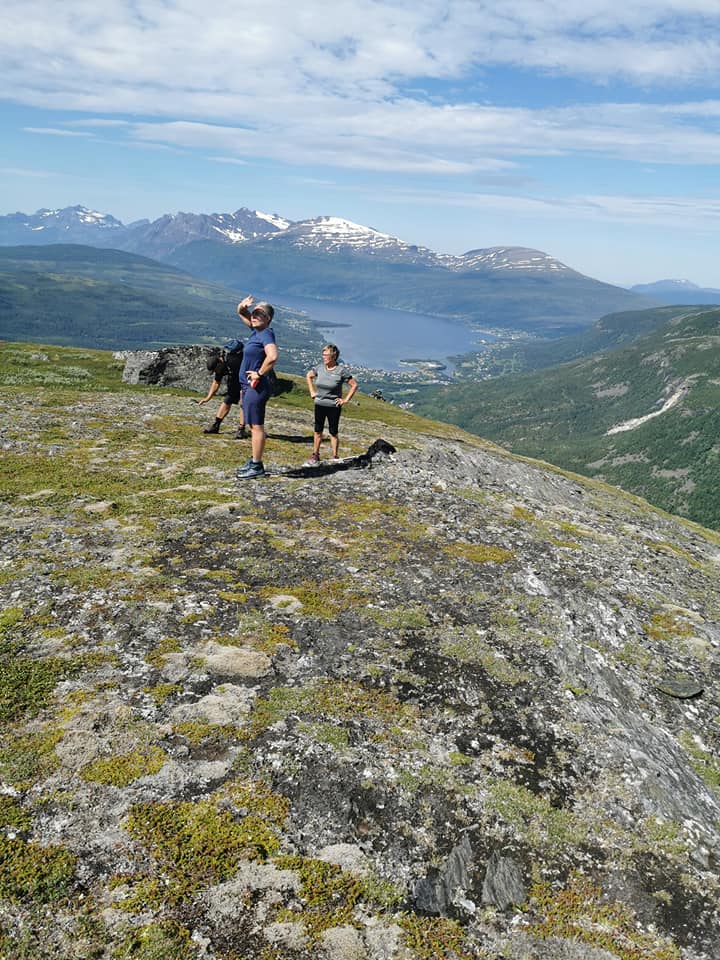 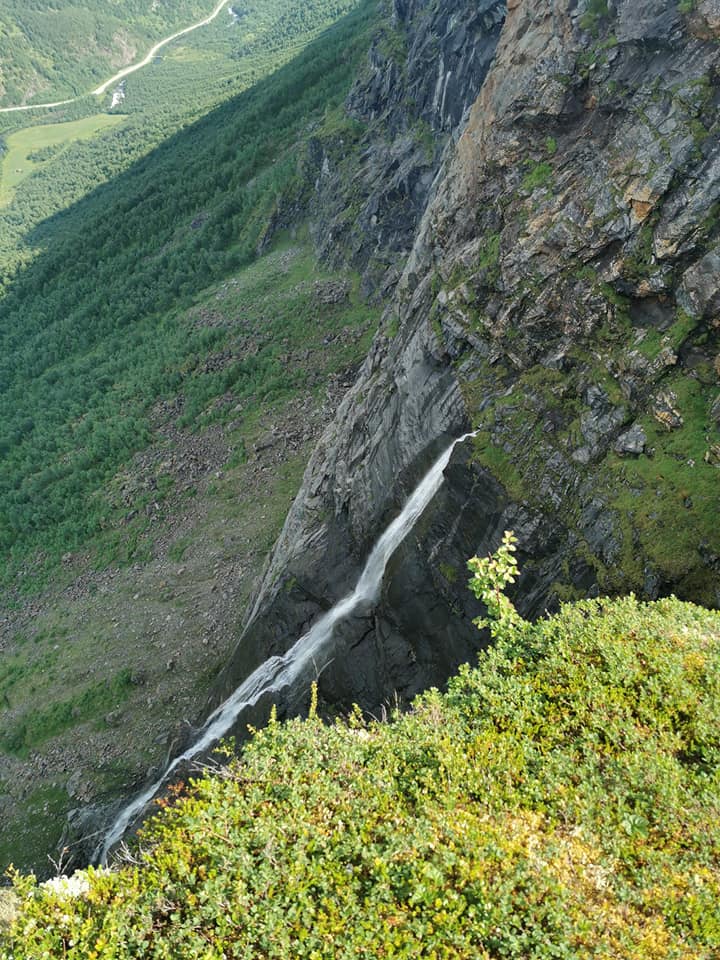 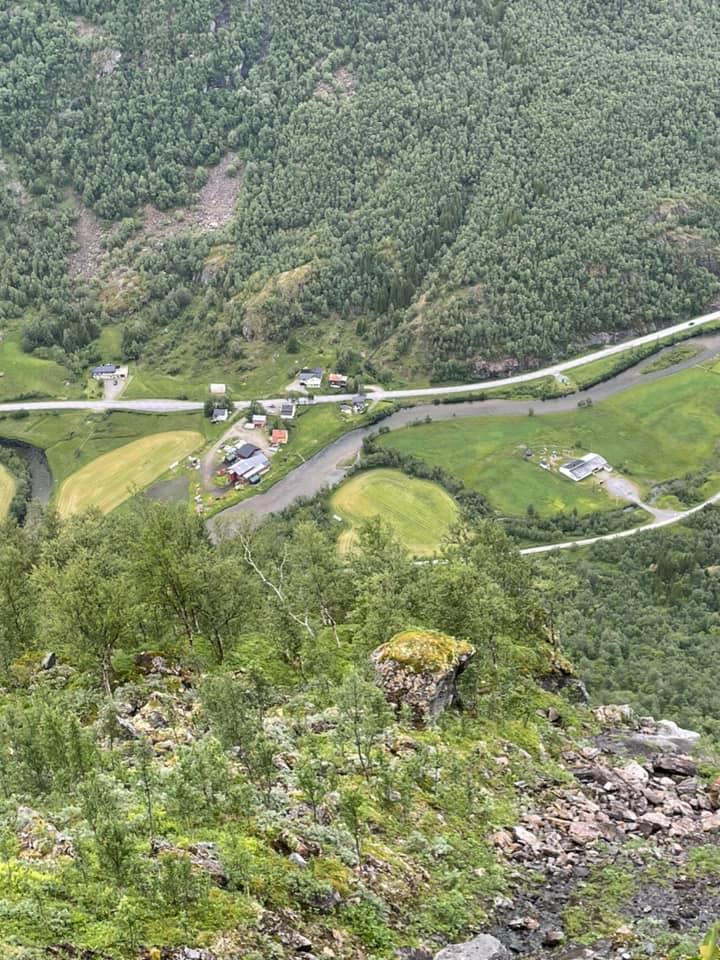 Holmenhuken og Henrikkafossen – 11. og 18. juli
Foto: Inger Lise og Per Thrane
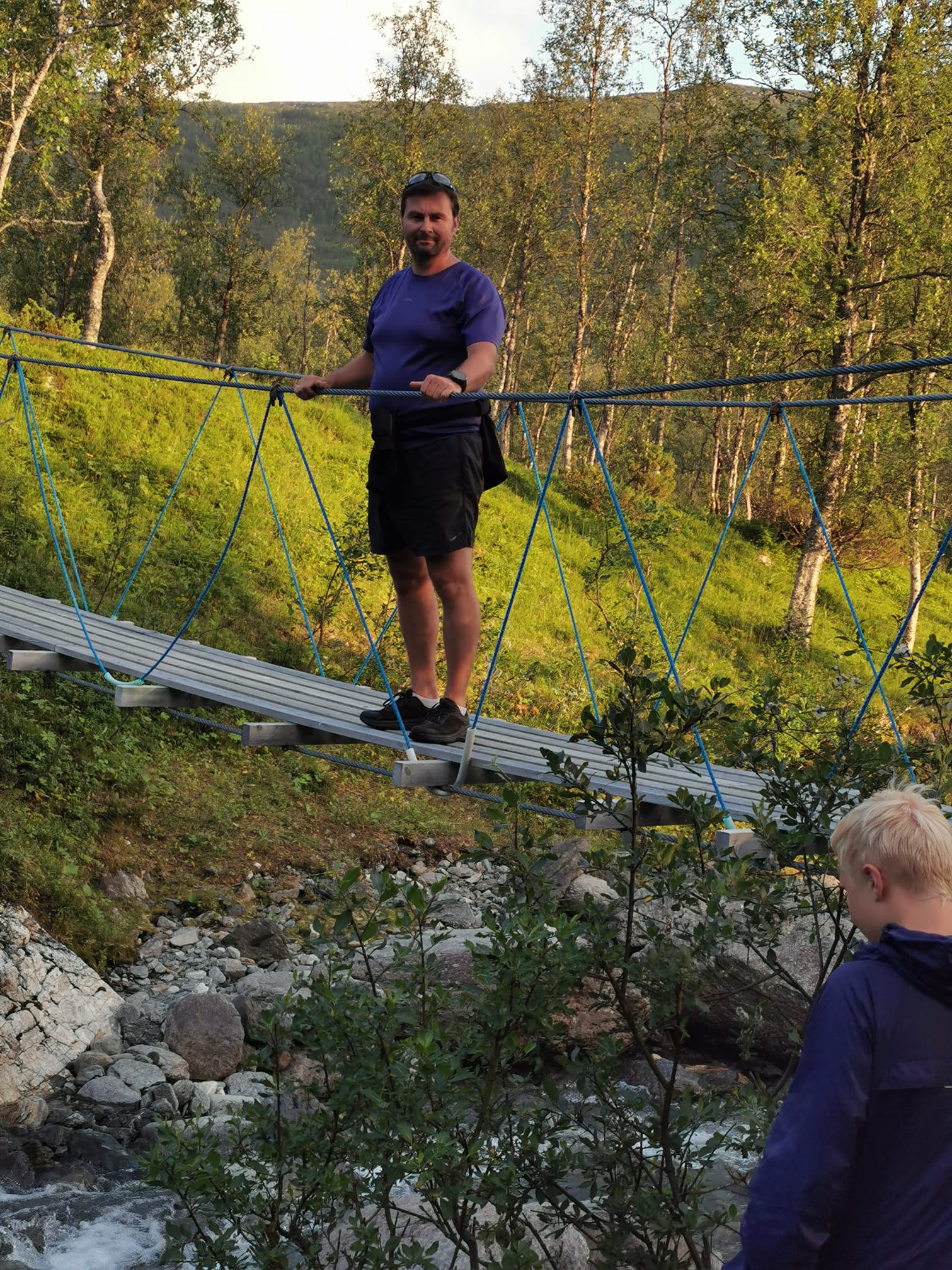 Æresmedlem Per Gunnar Thrane inspiserer hengebrua over Stuggedalselva – 30. juli
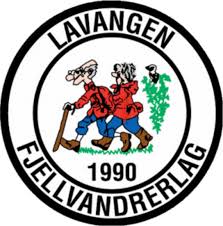 Hva skal vi finne på i 2022?